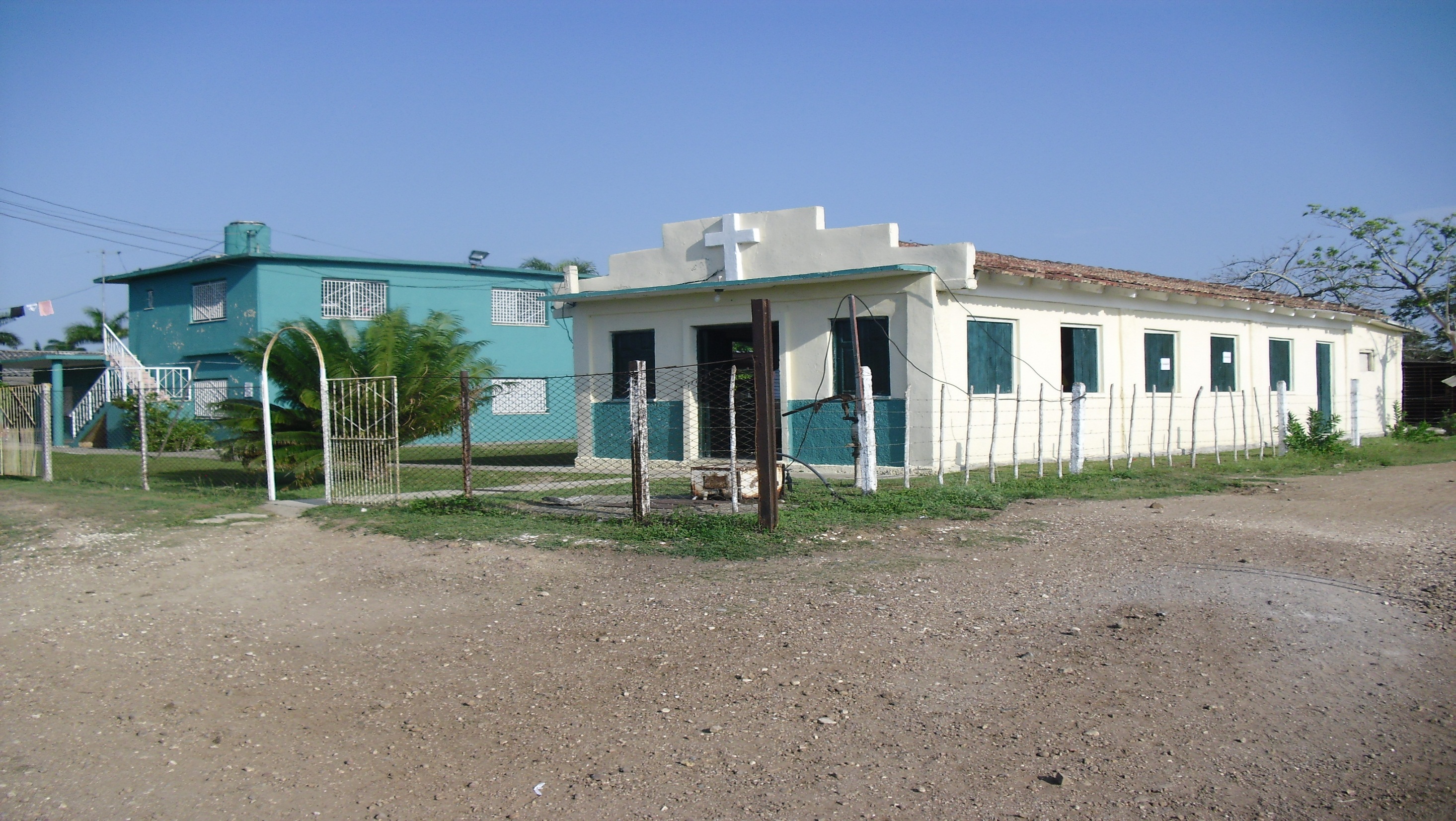 Iglesia Buenas Nuevas
Cifuentes Villa Clara Cuba
MOVIL: 5353378793
E-MAIL: yoemaru@nauta.cu
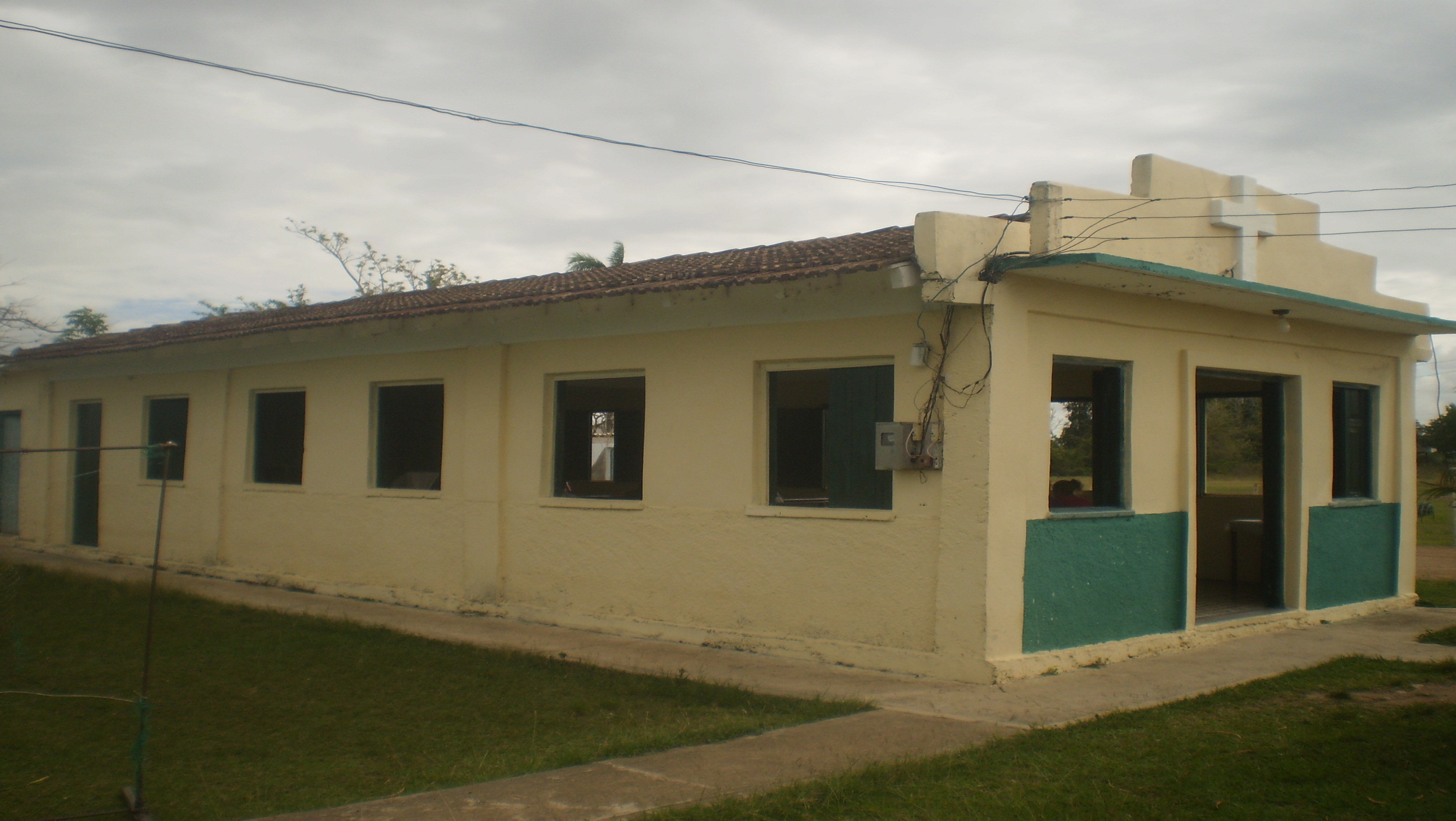 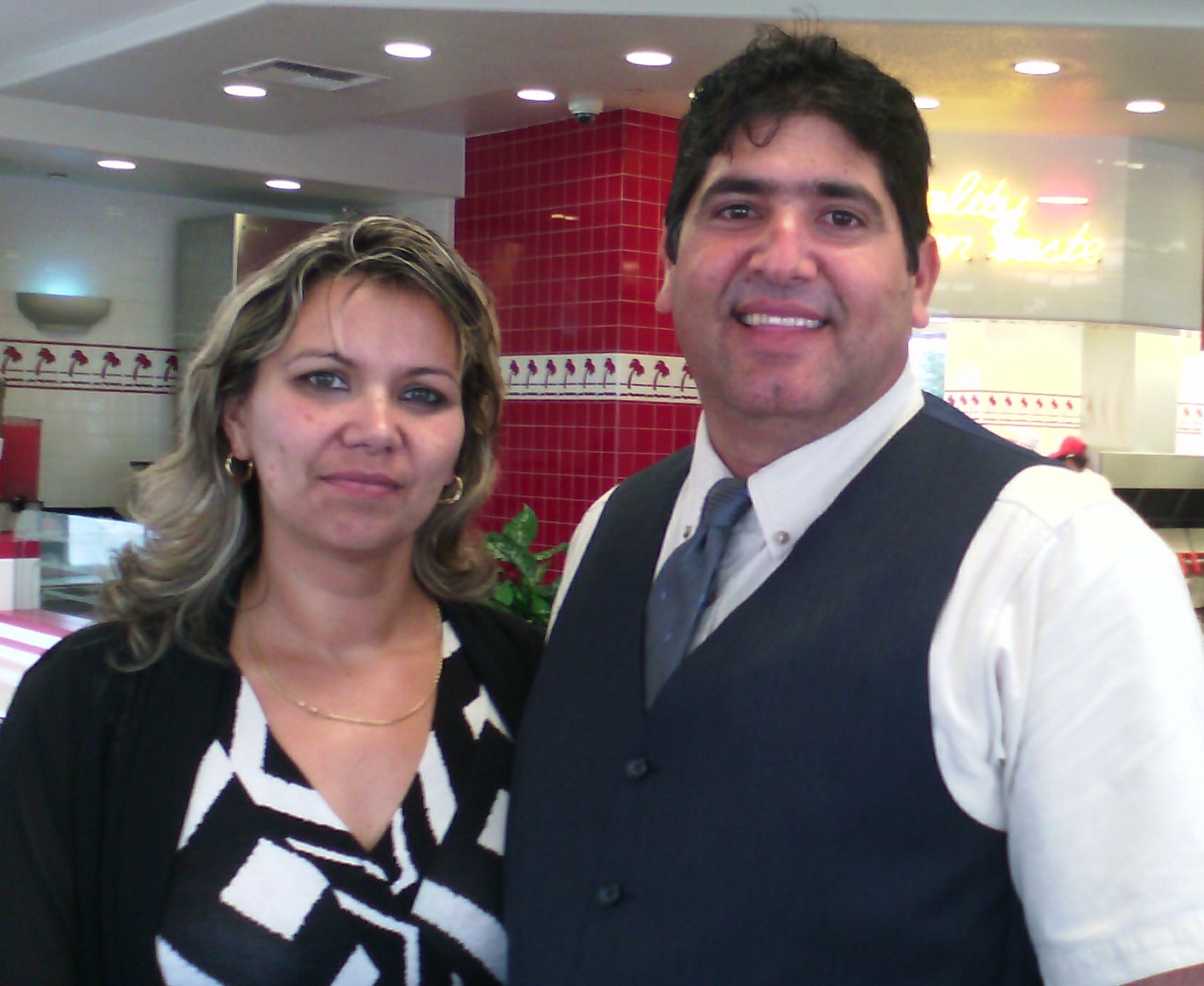 Pastores:
Yoel Rodríguez
María de Jesús Rodríguez
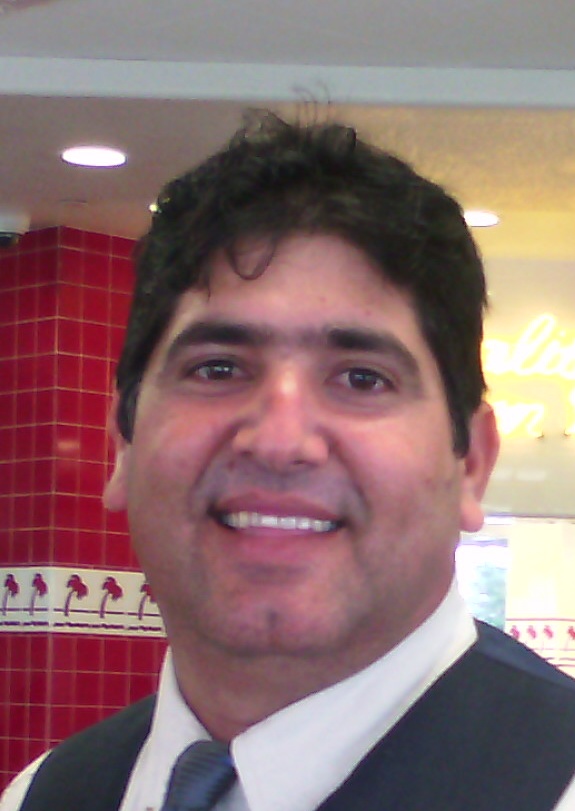 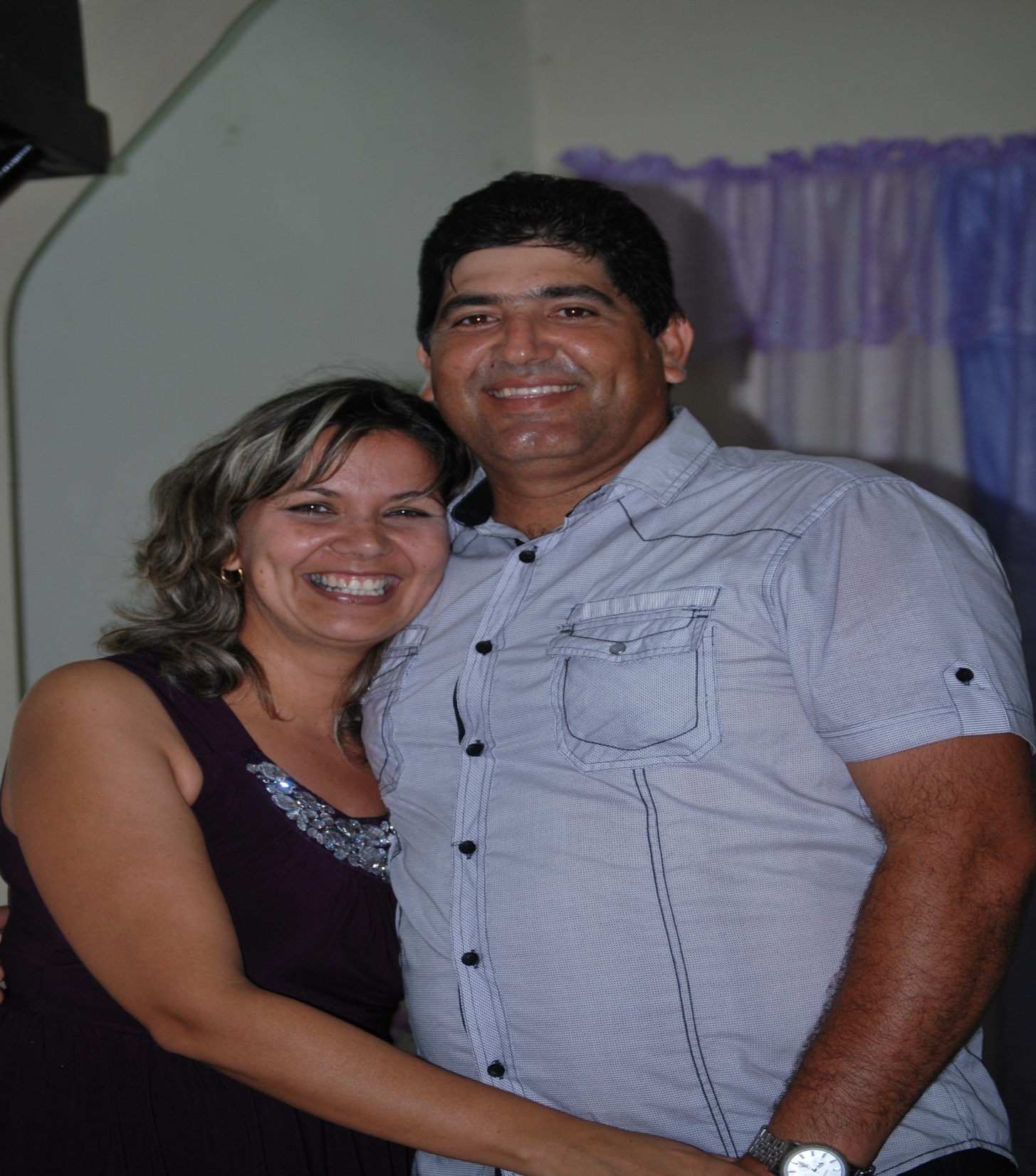 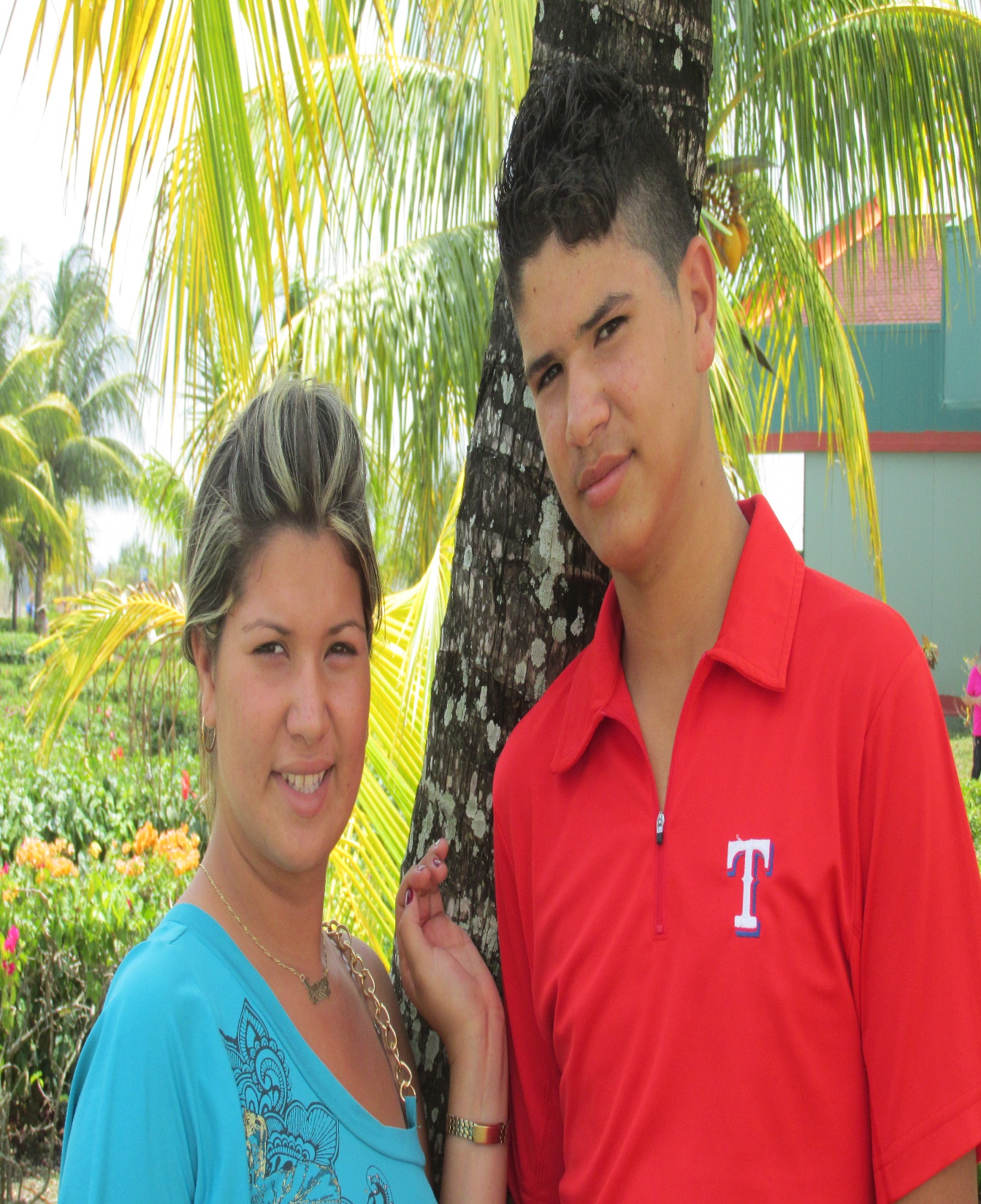 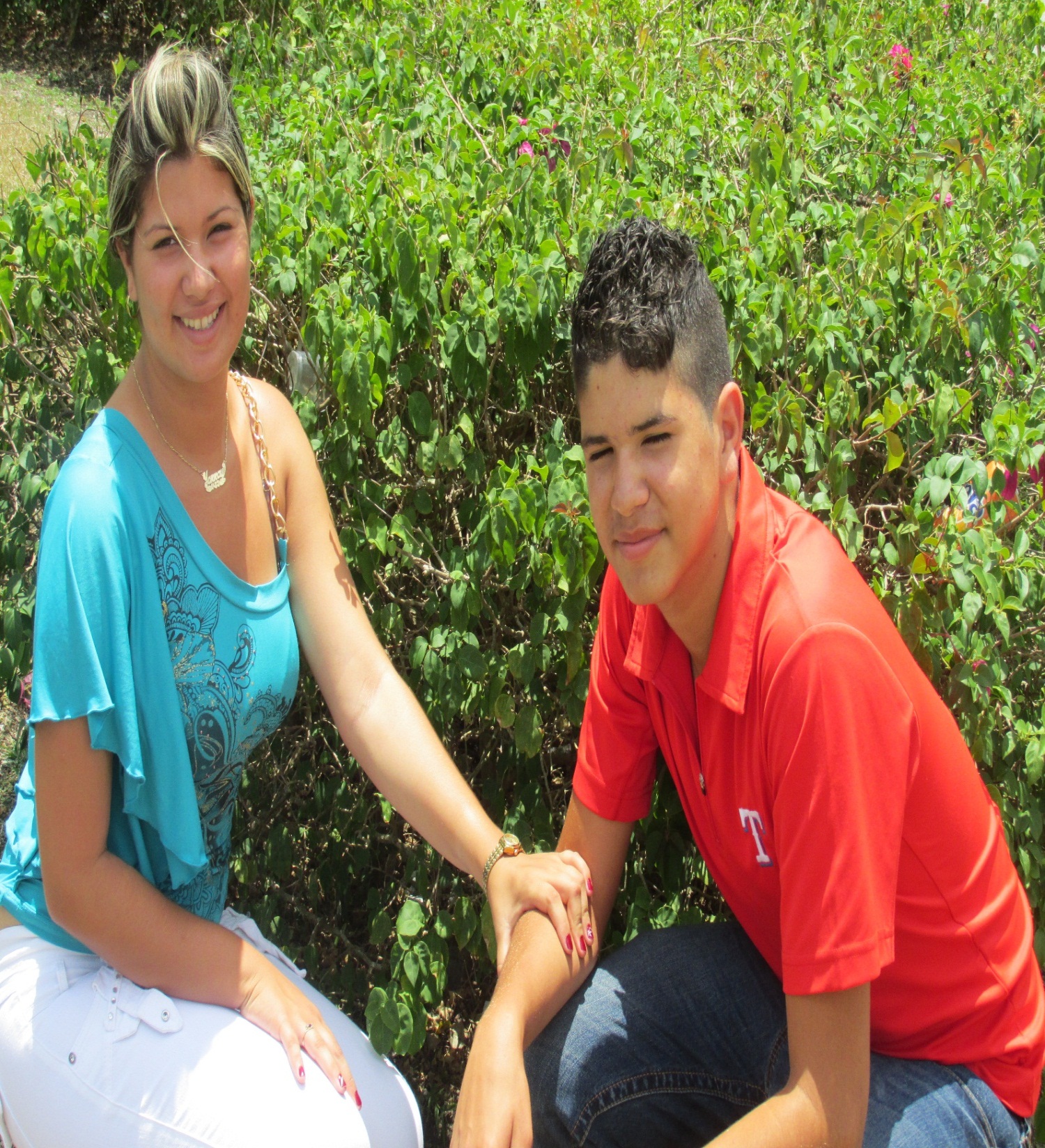 Jaanay Raquel
Jonathan David
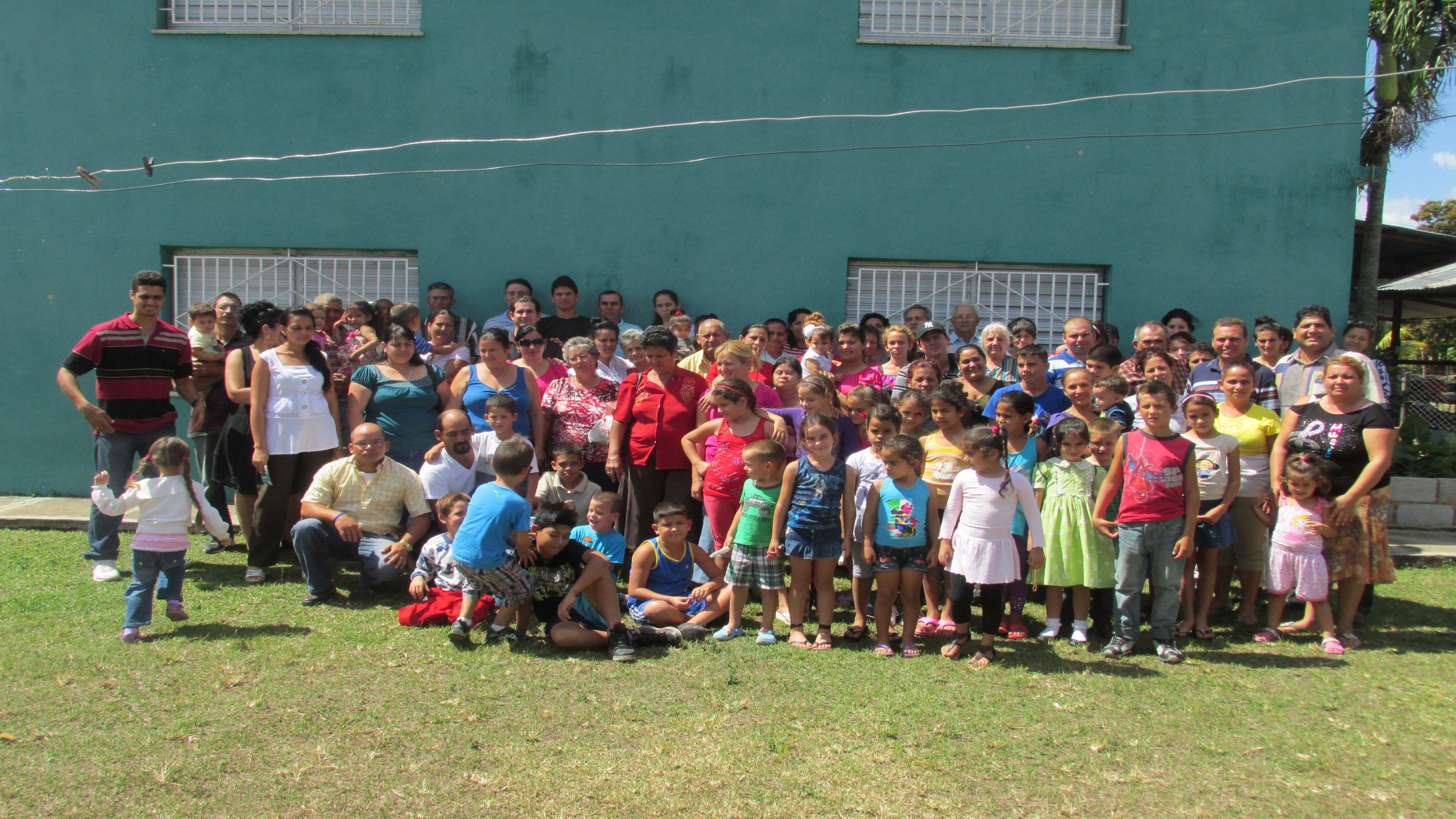 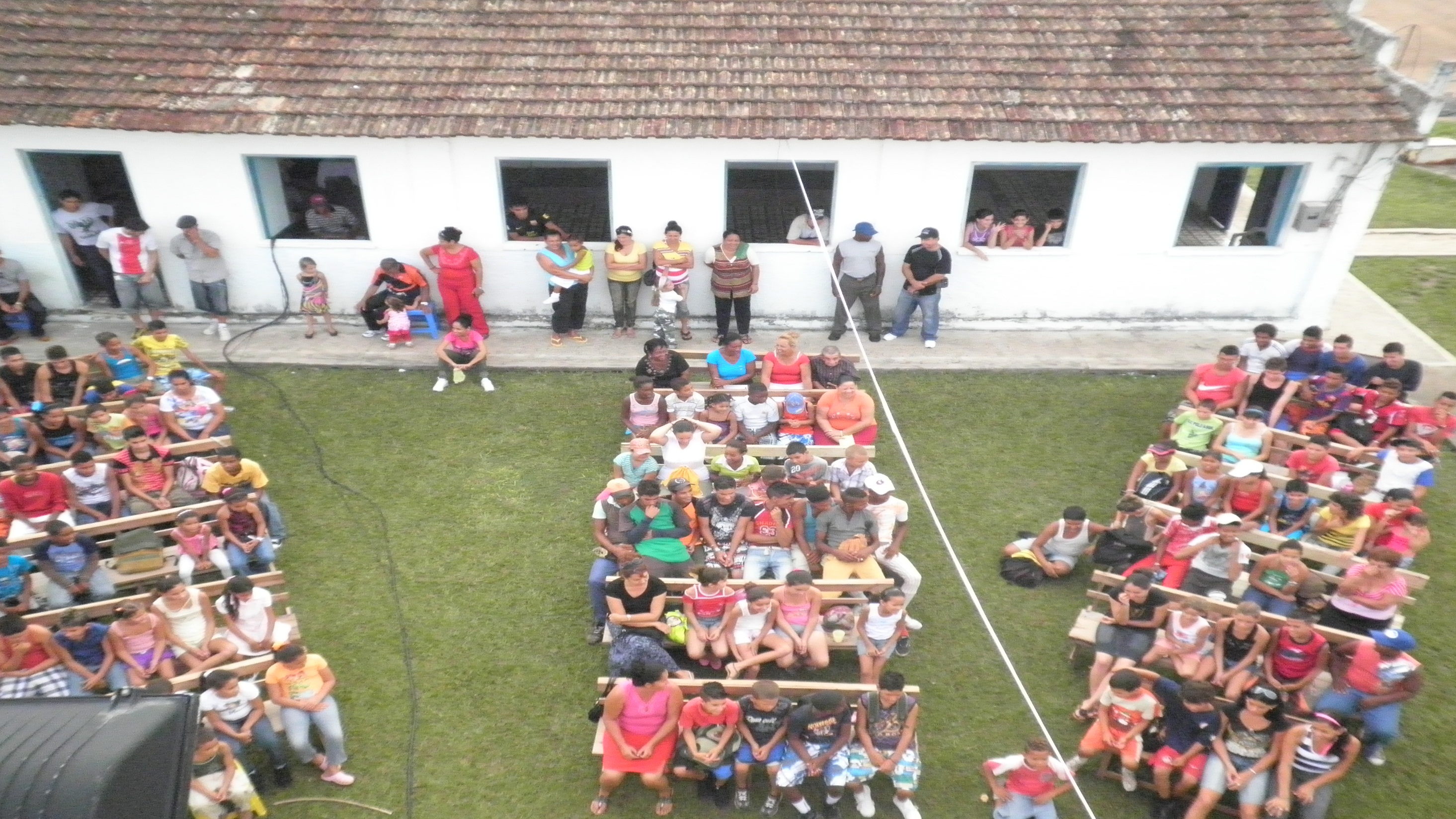 Eventos con niños:   200 Niños
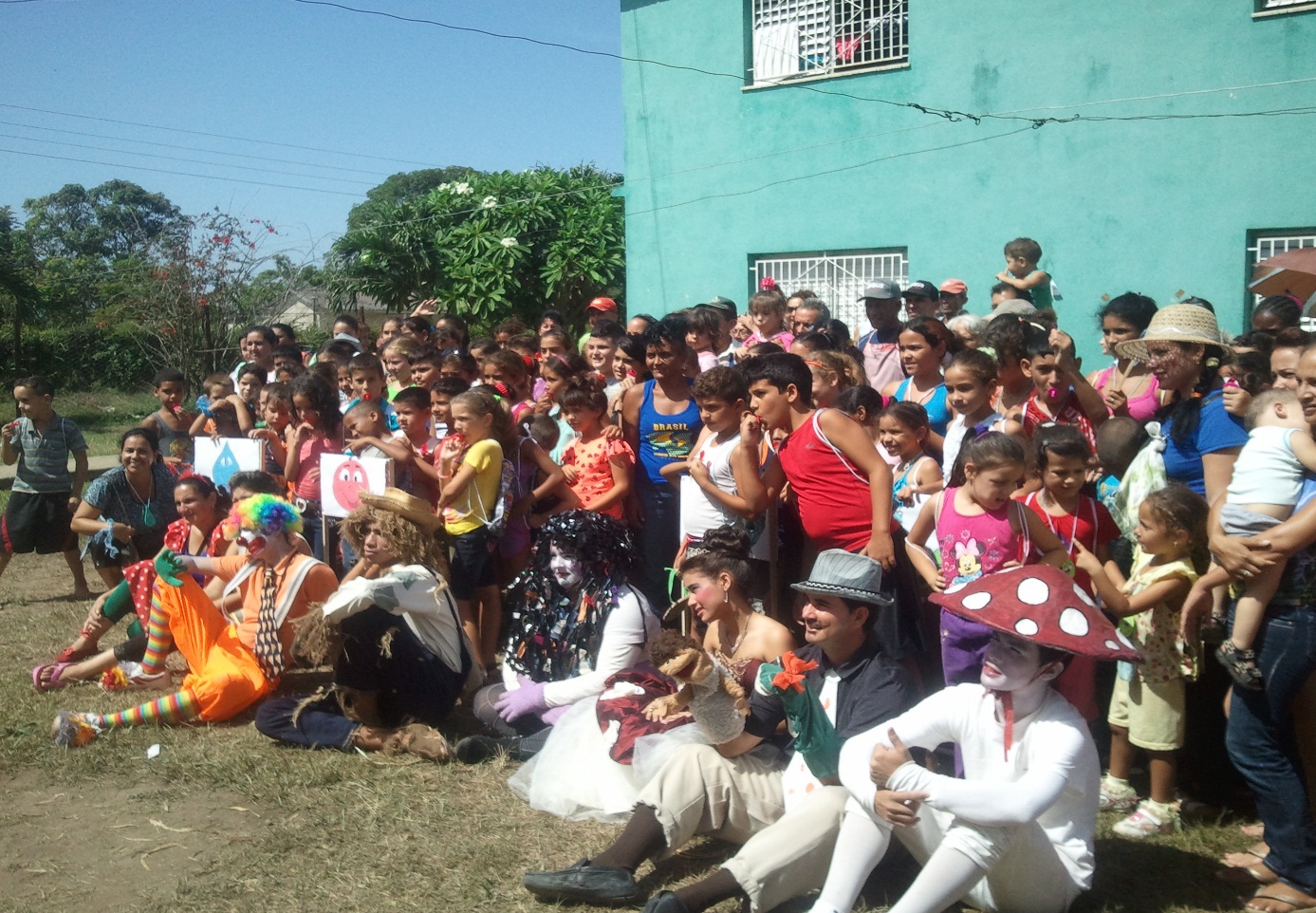 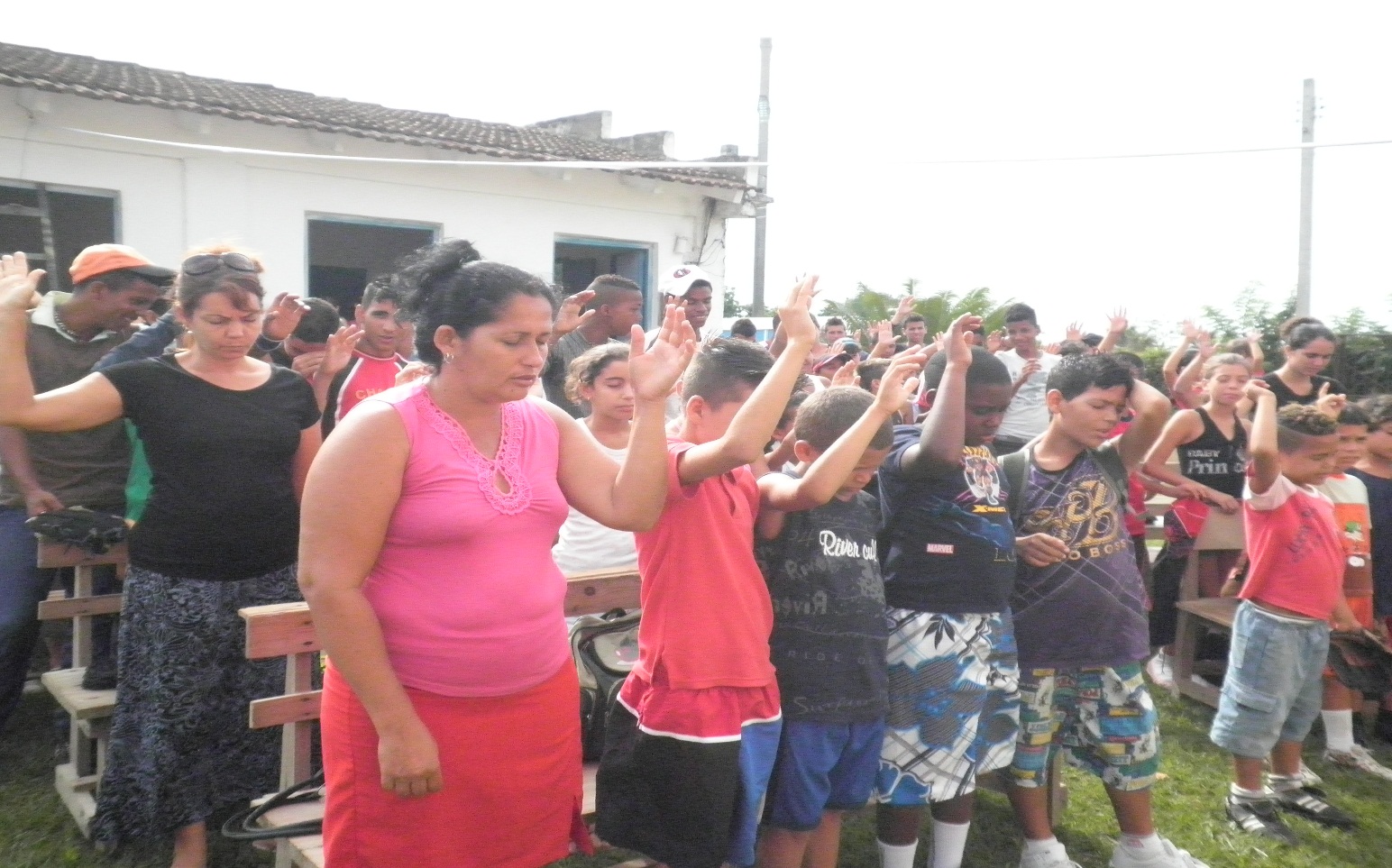 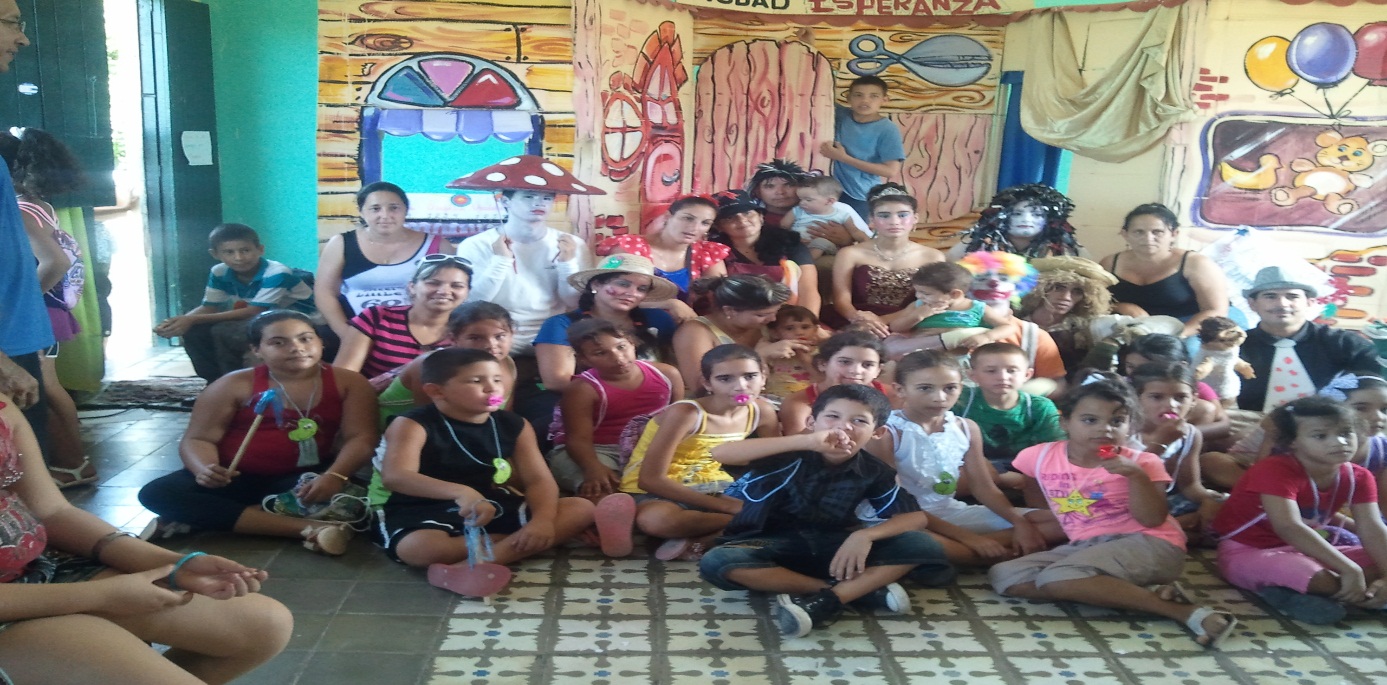 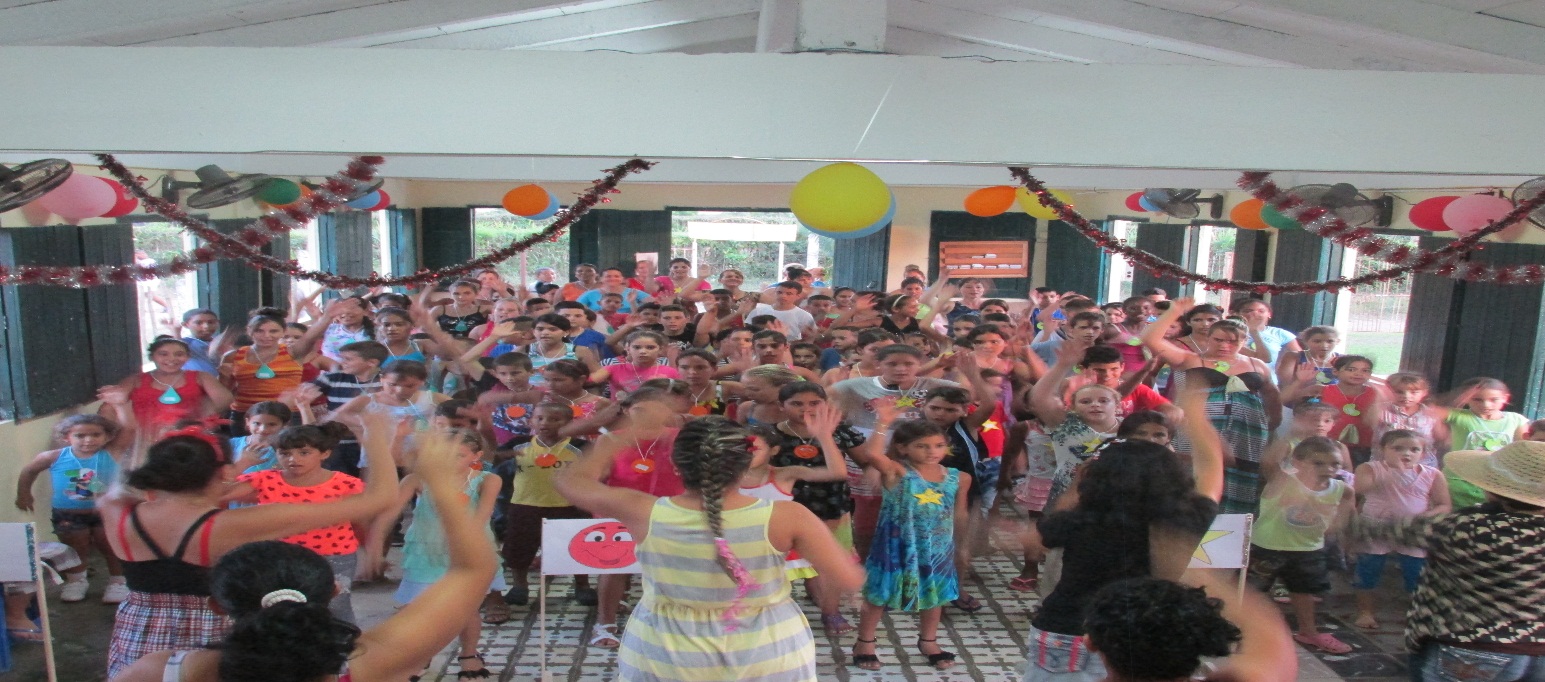 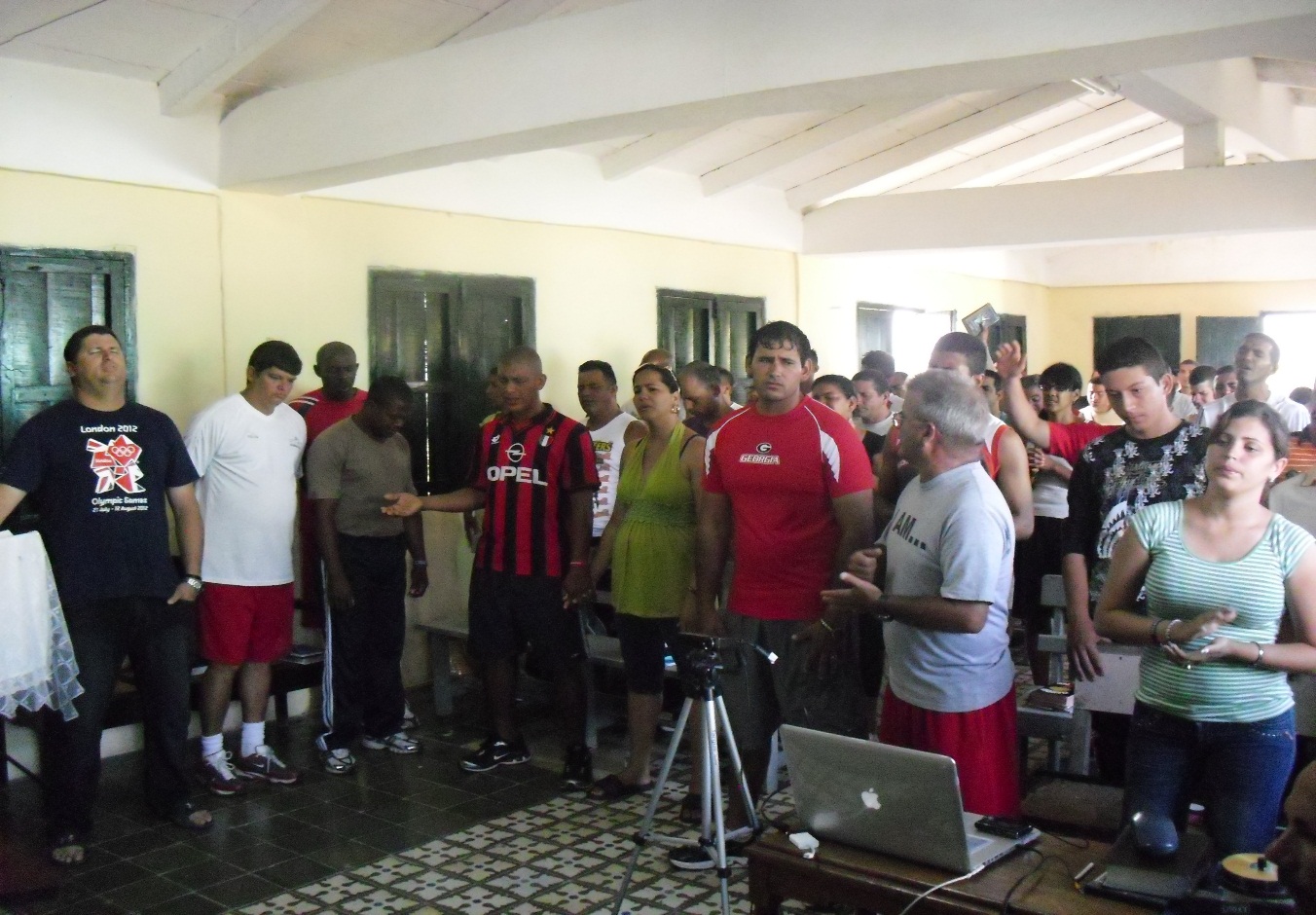 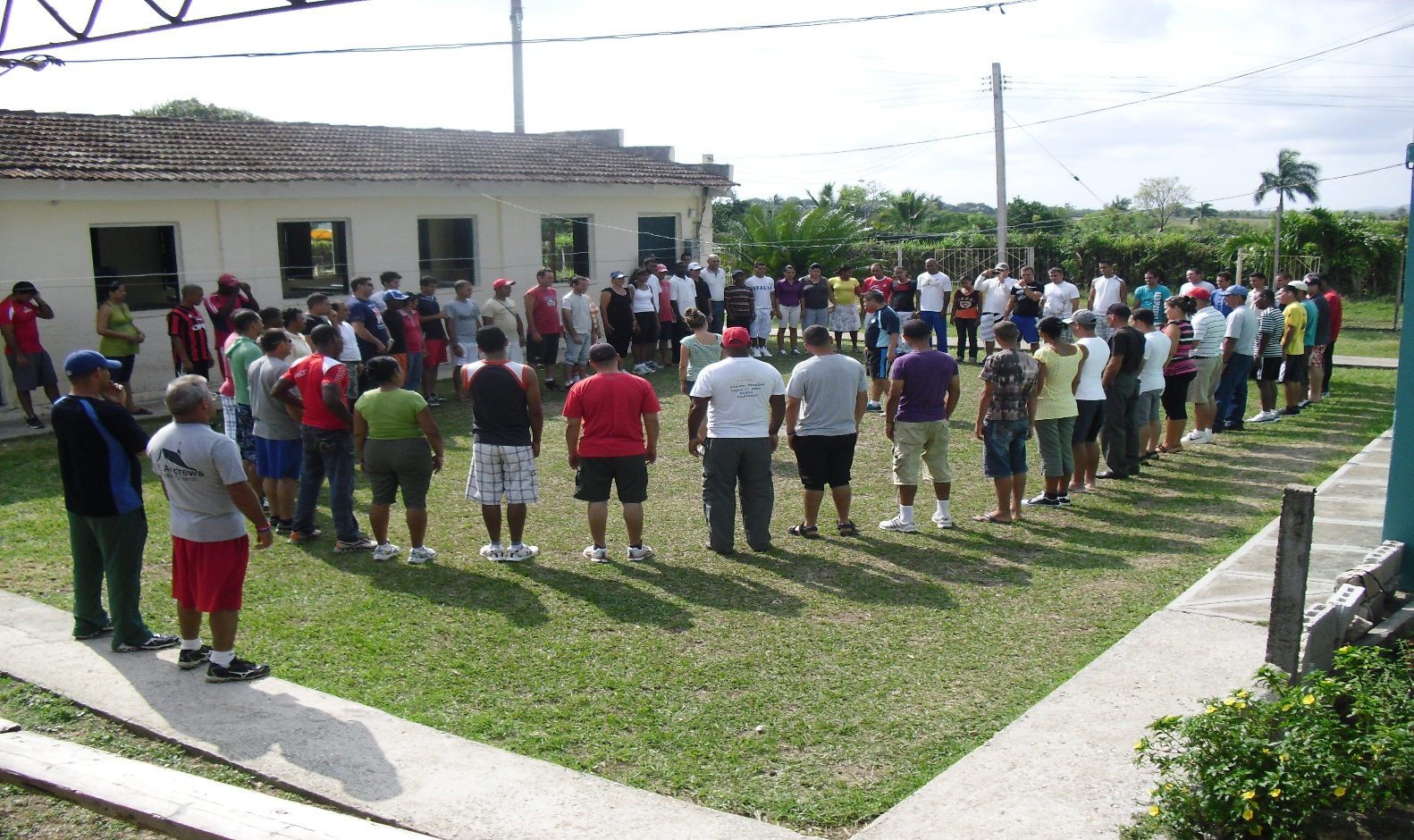 Seminario
120 Lideres y Pastores
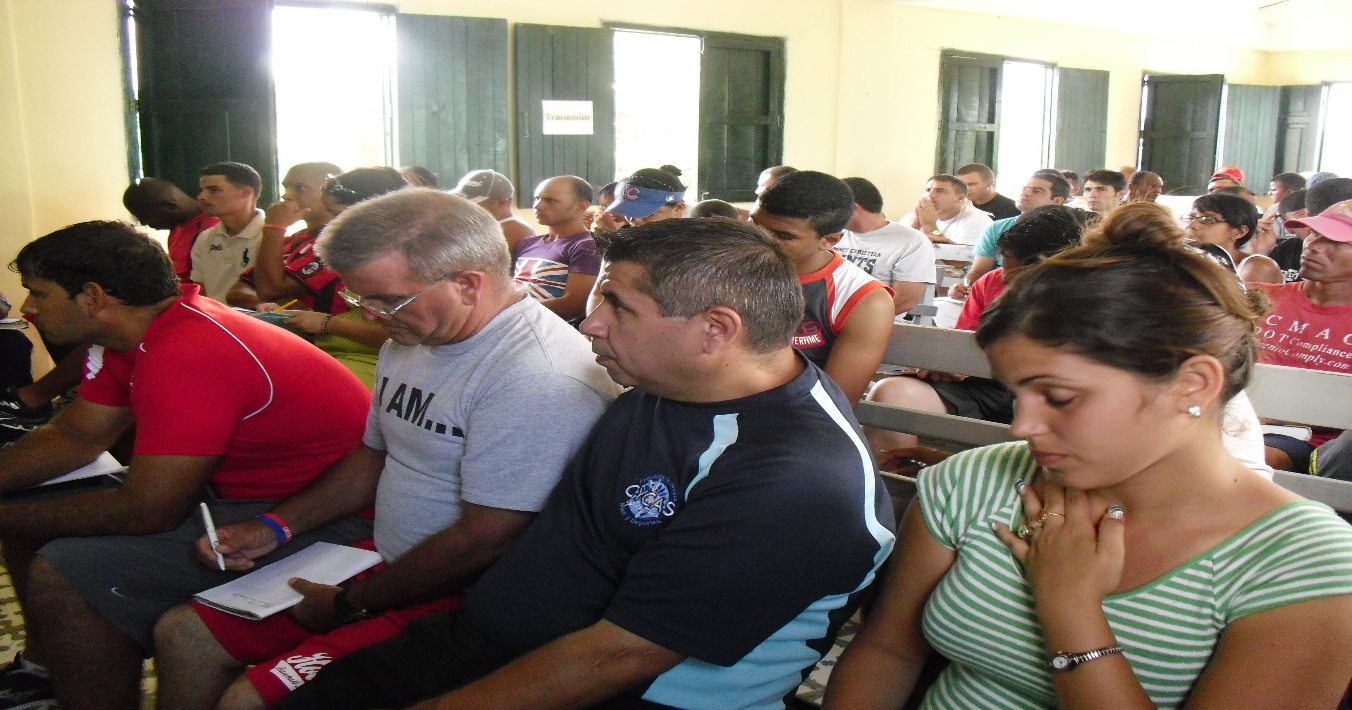 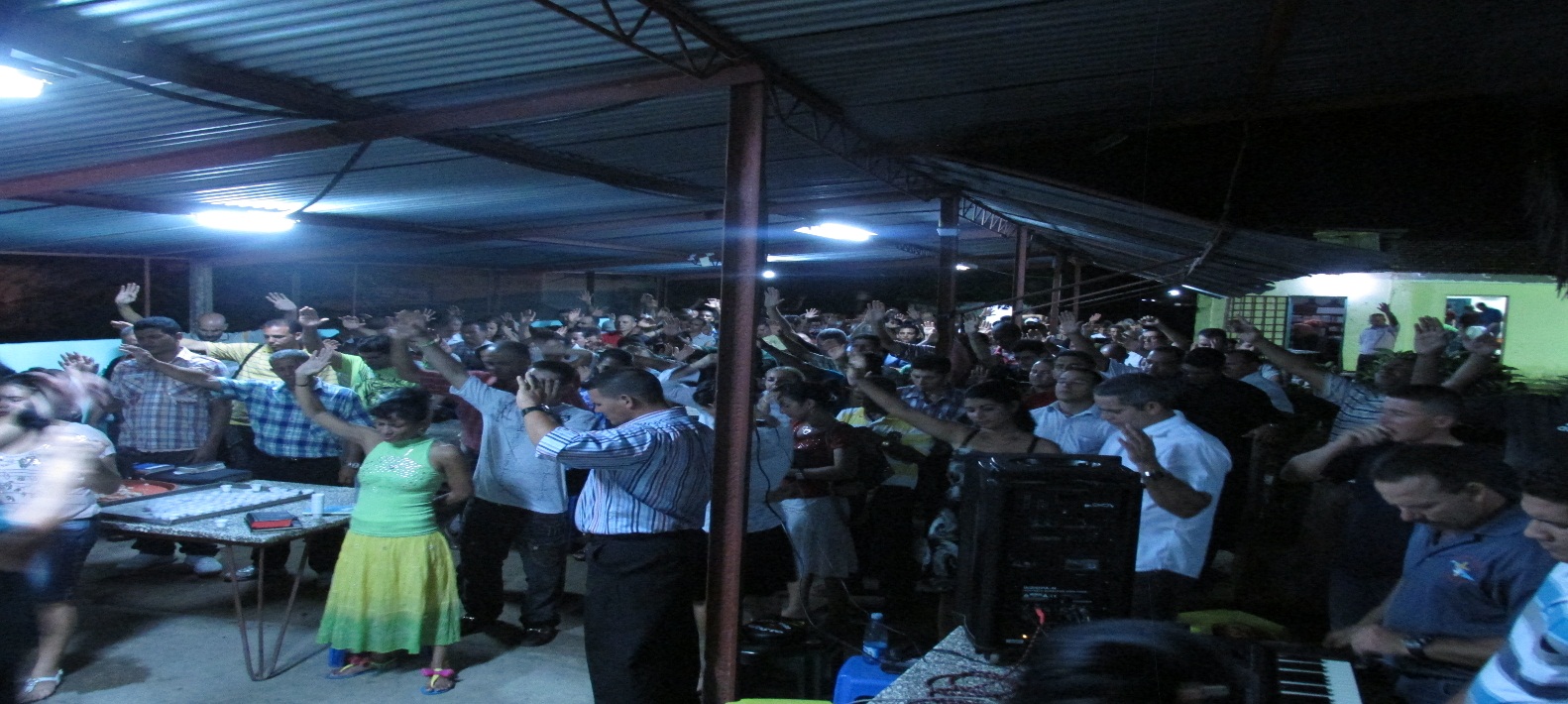 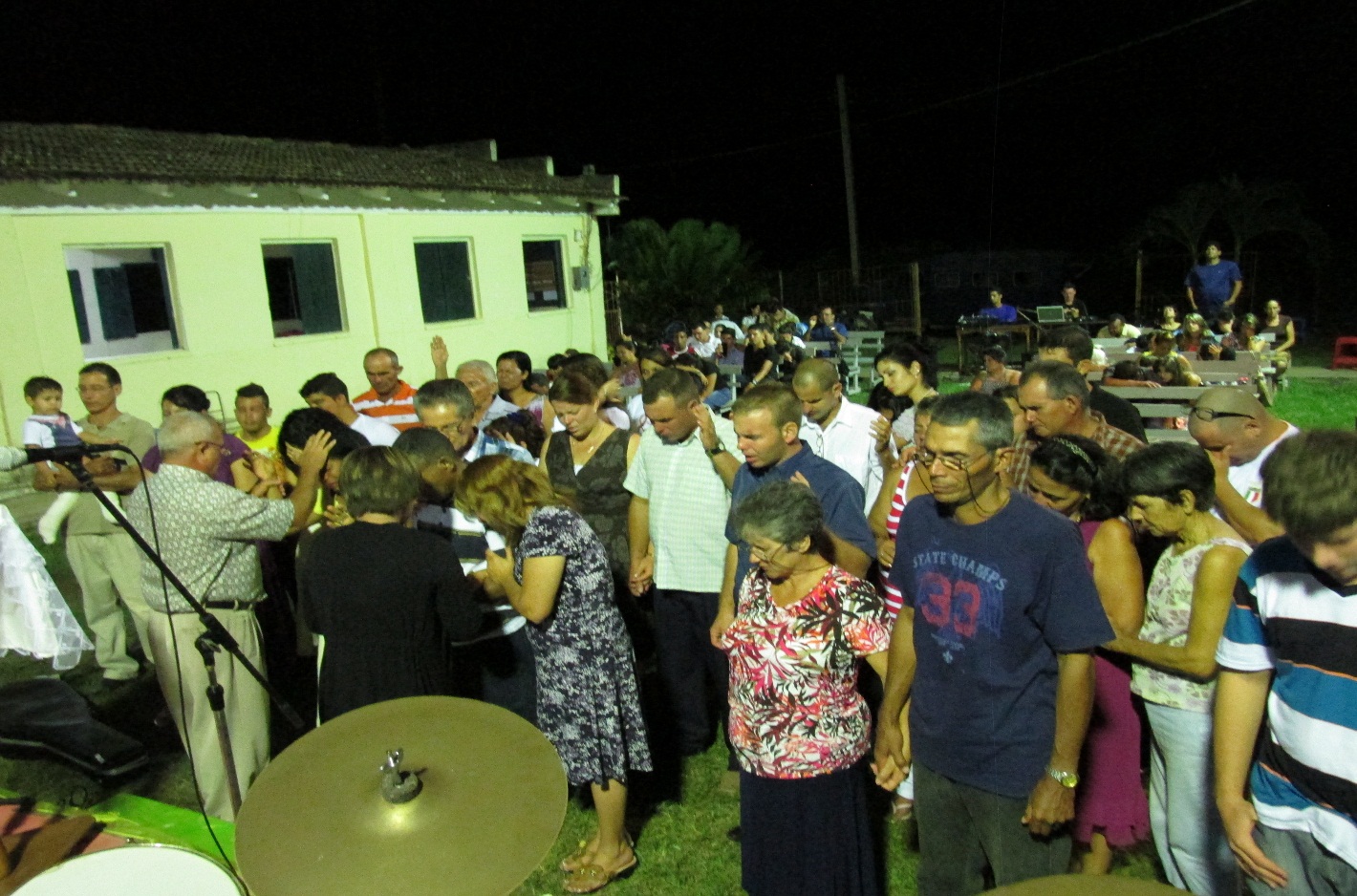 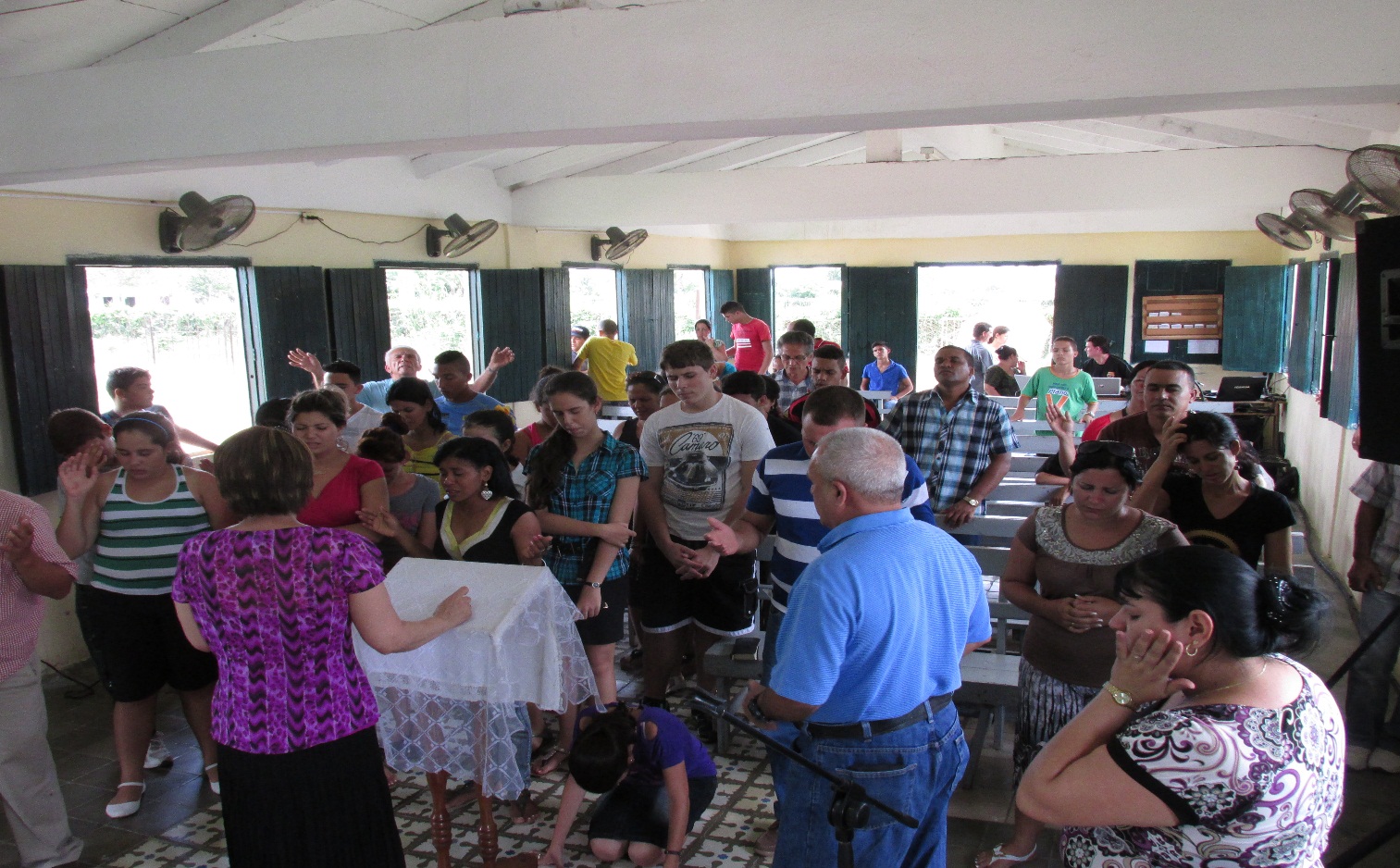 Retiro de Jóvenes 2014
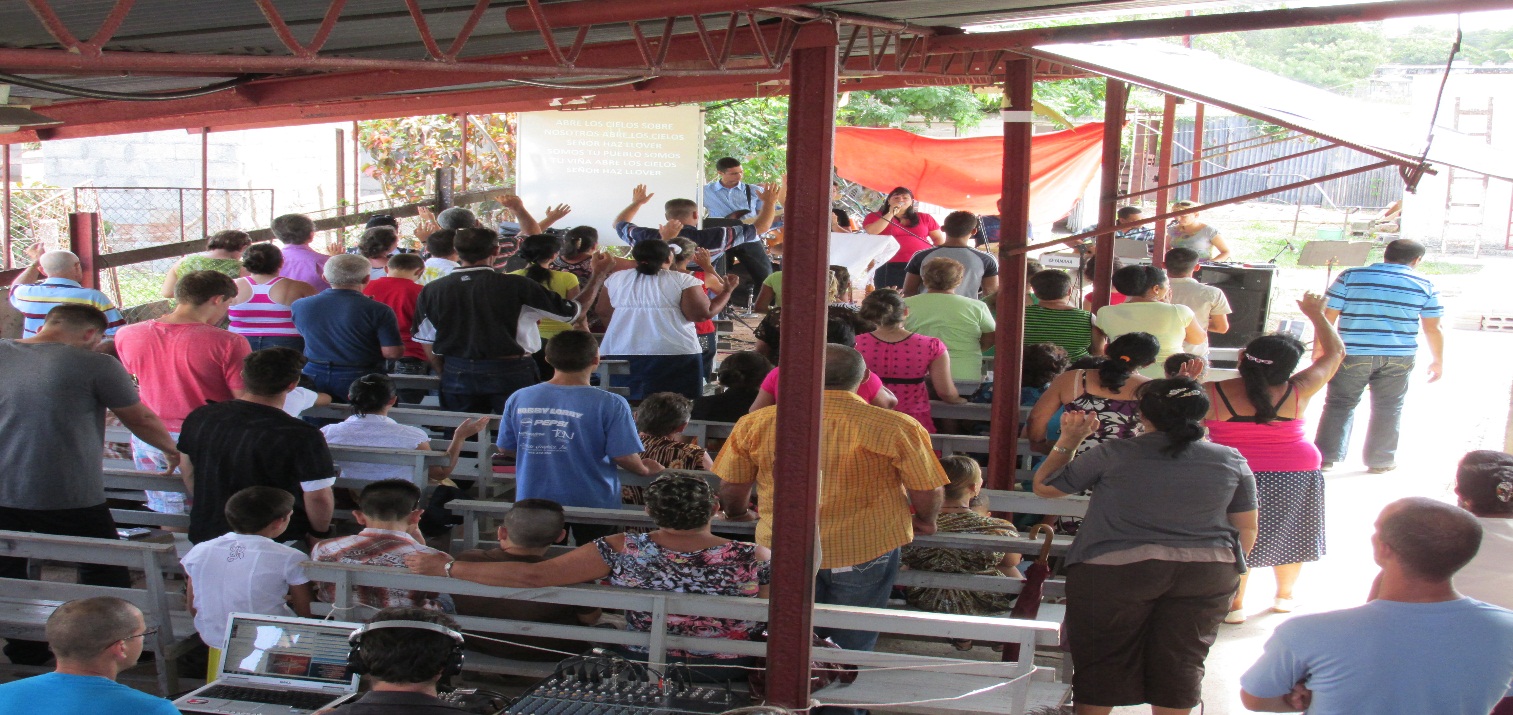 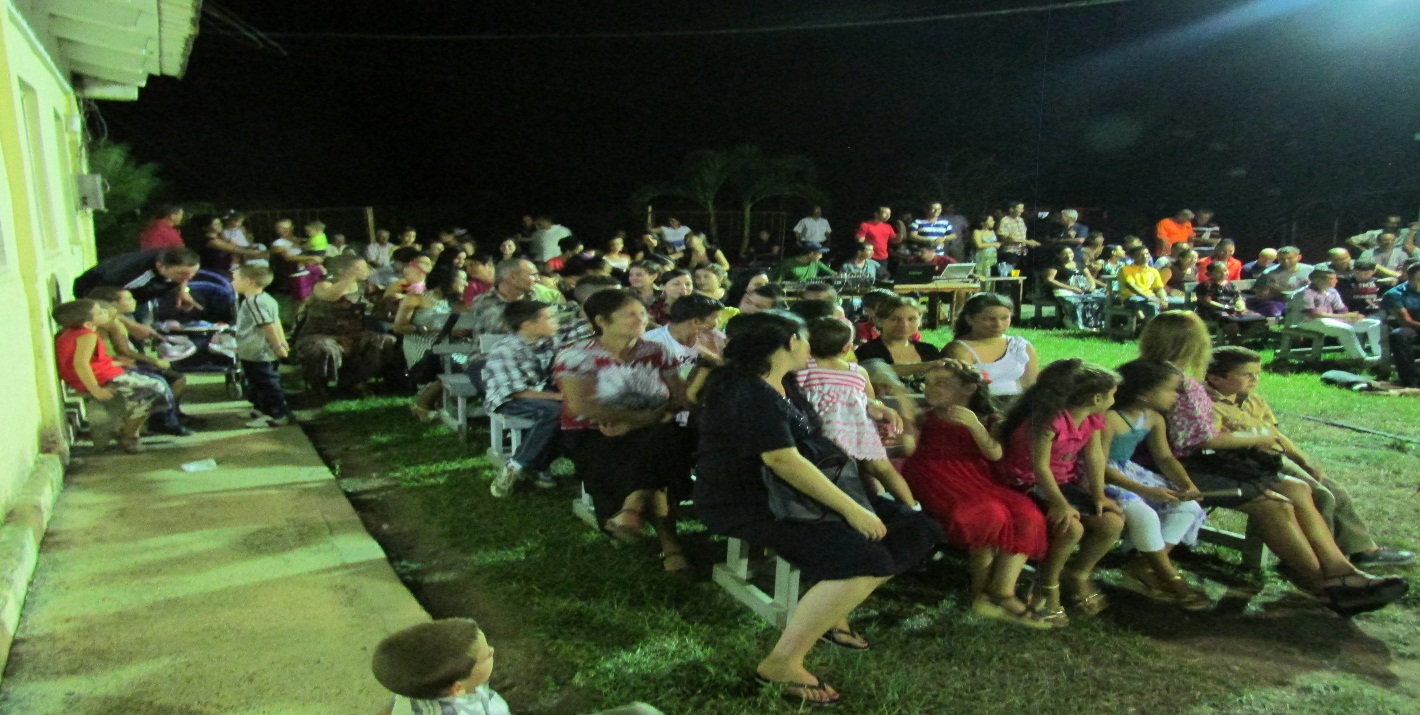 Departamento de .
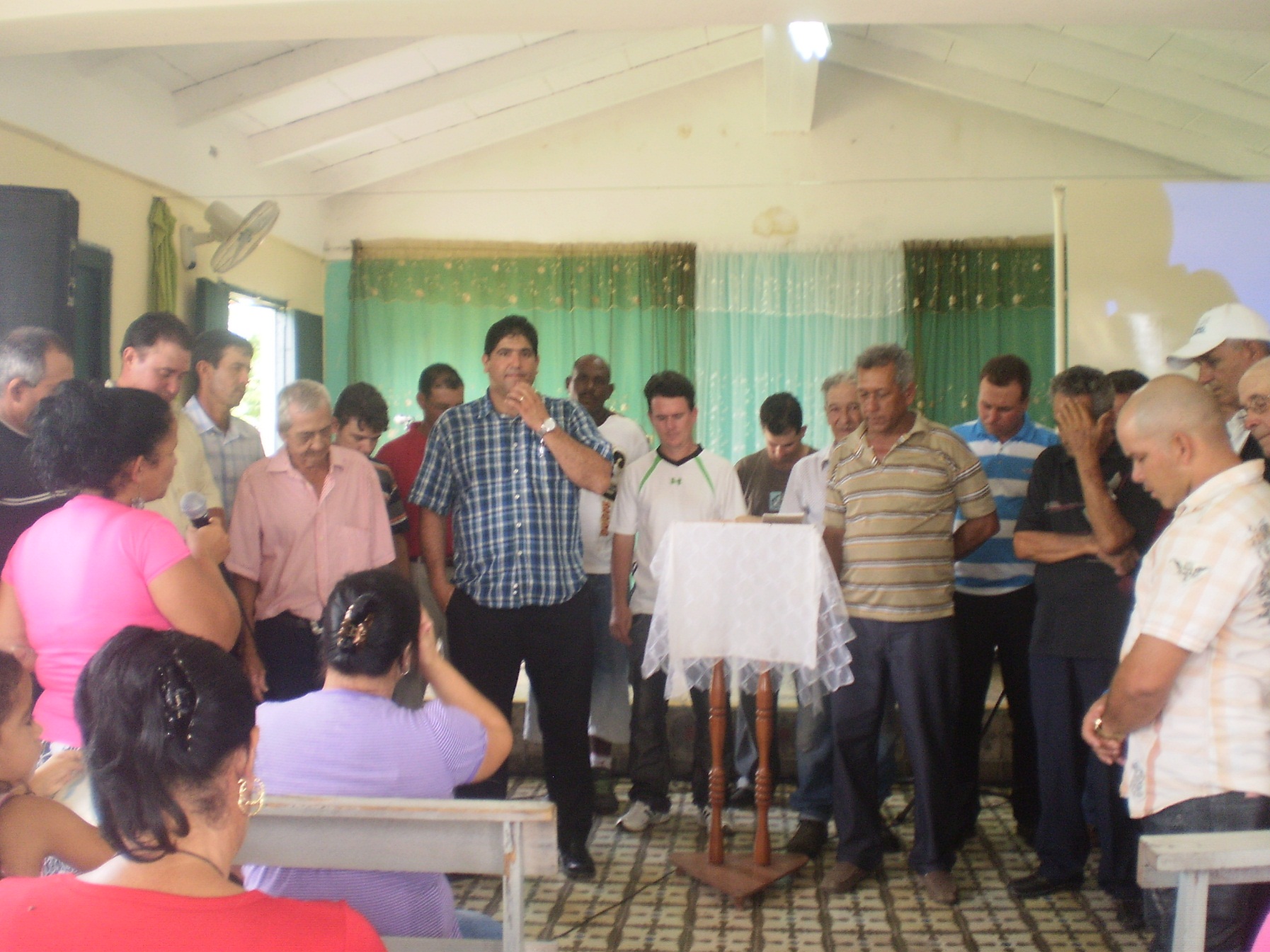 Caballeros
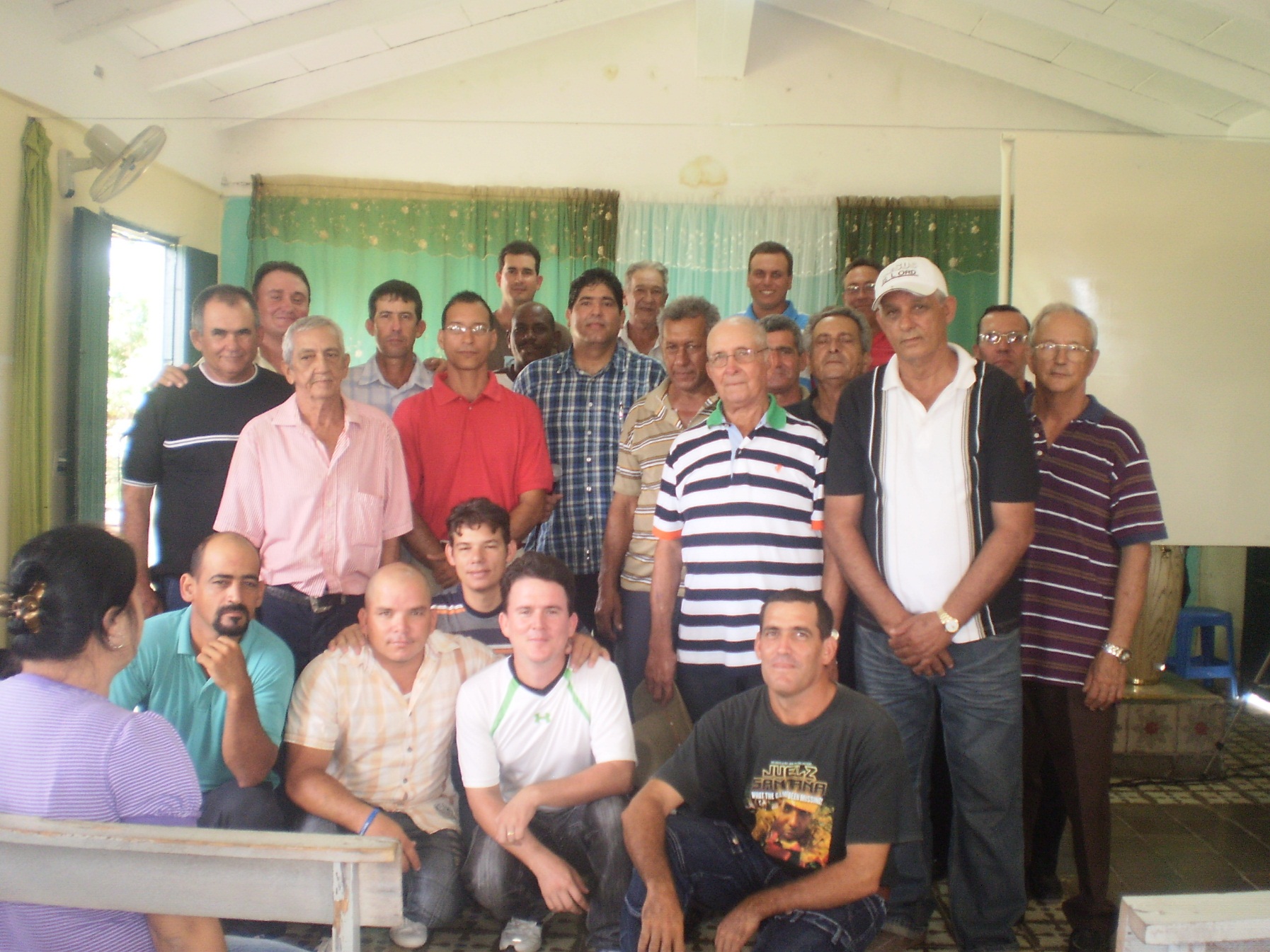 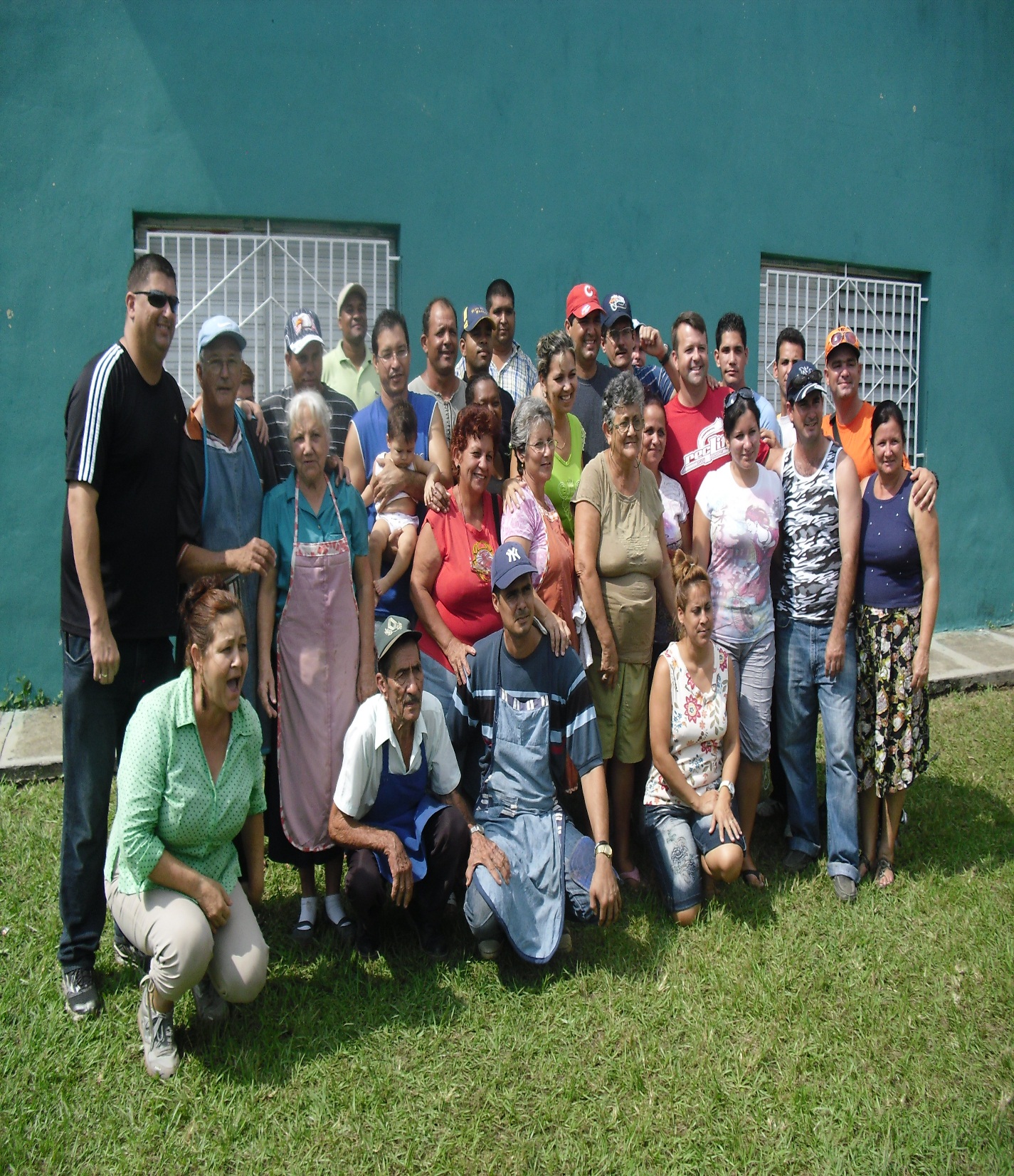 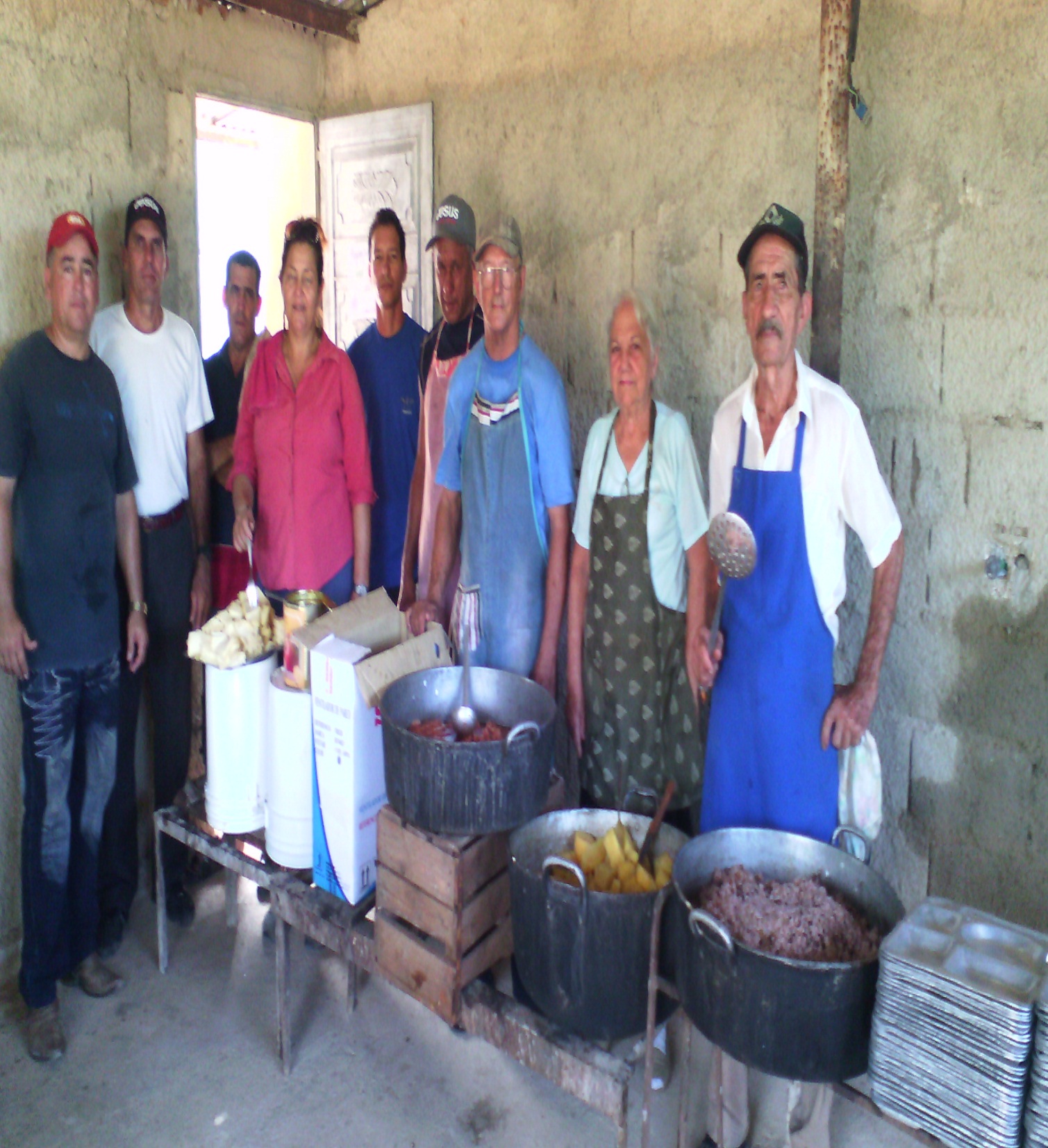 Equipo de Servicio
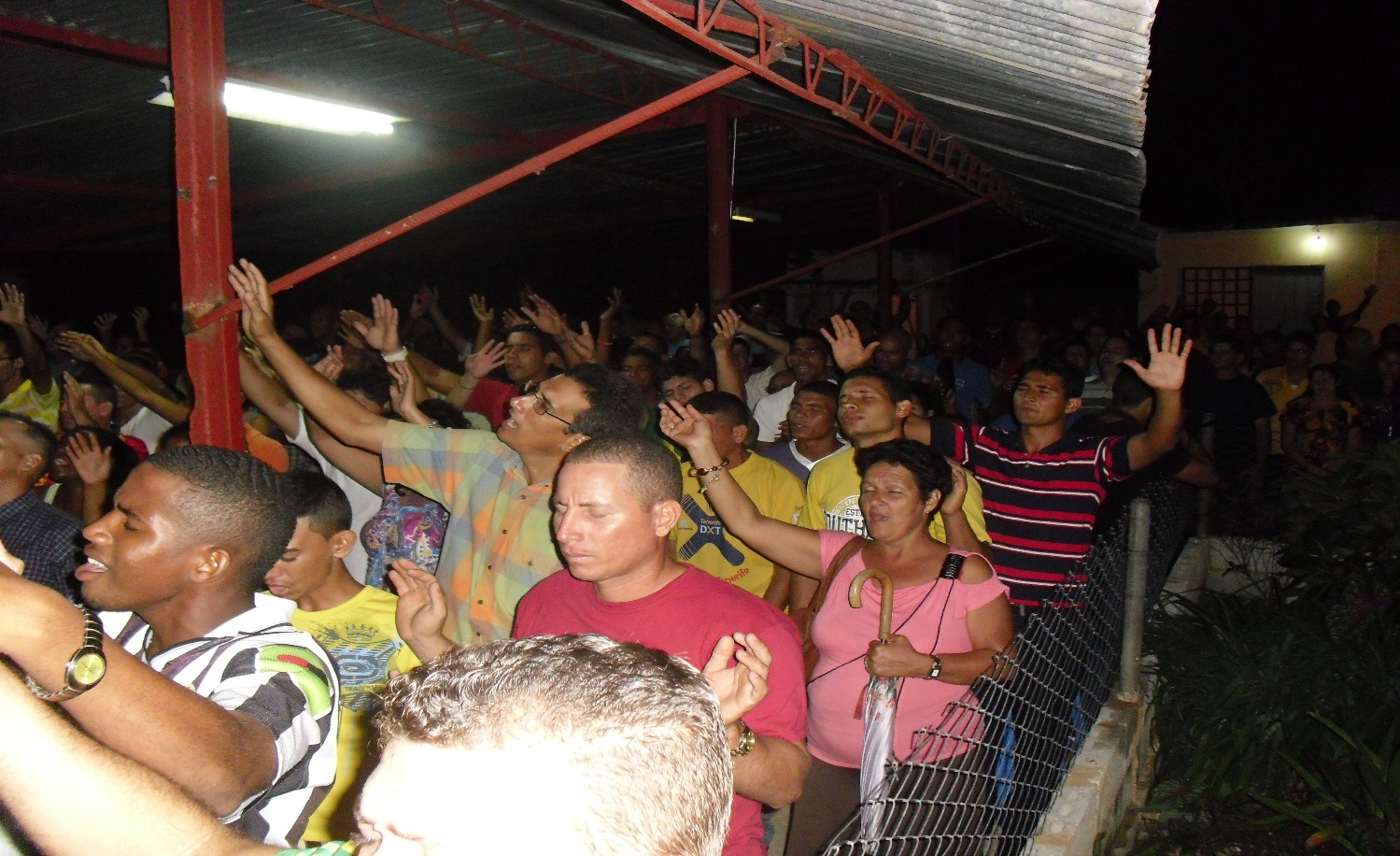 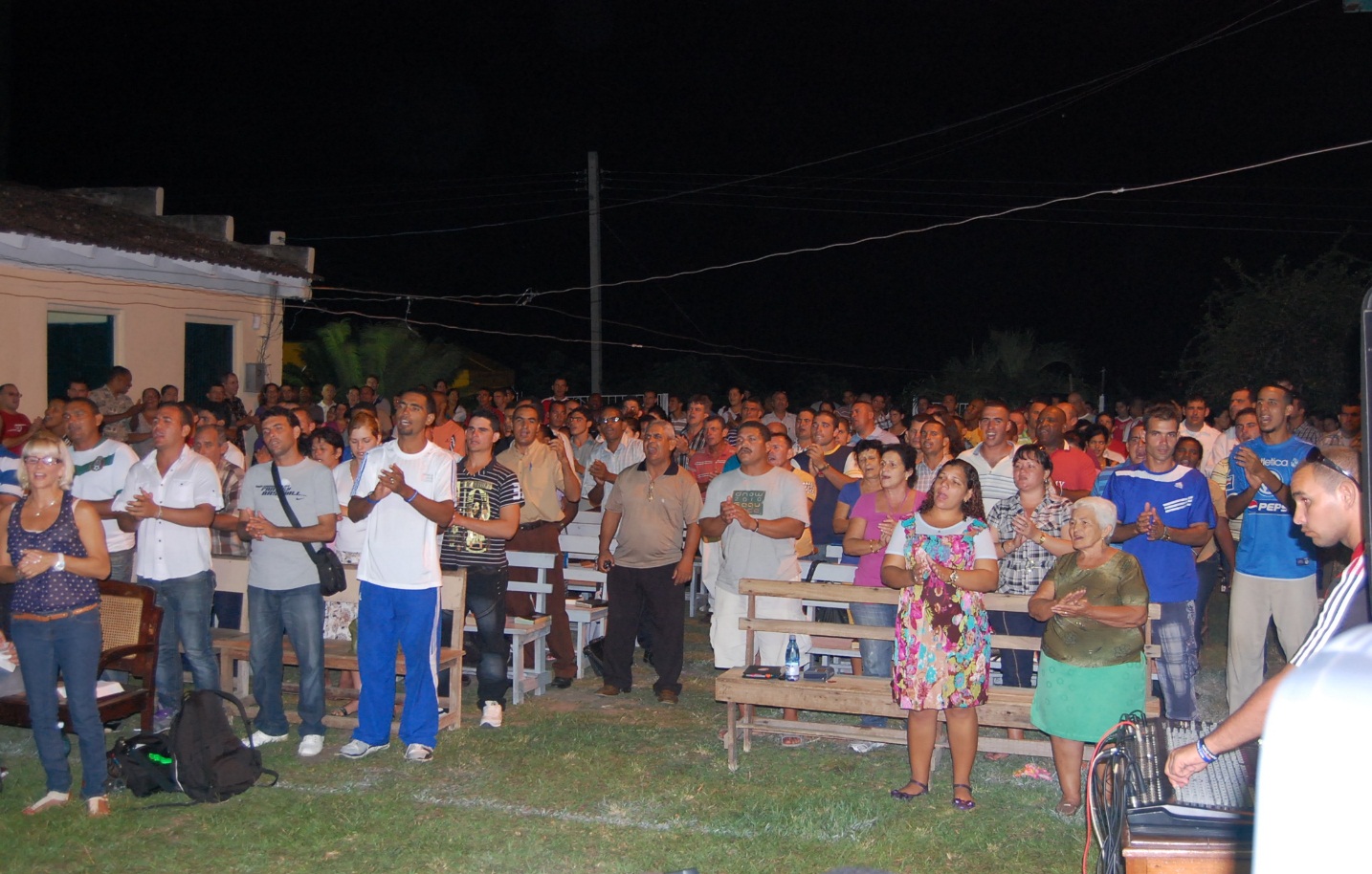 Retiro Ministerio Deportivo
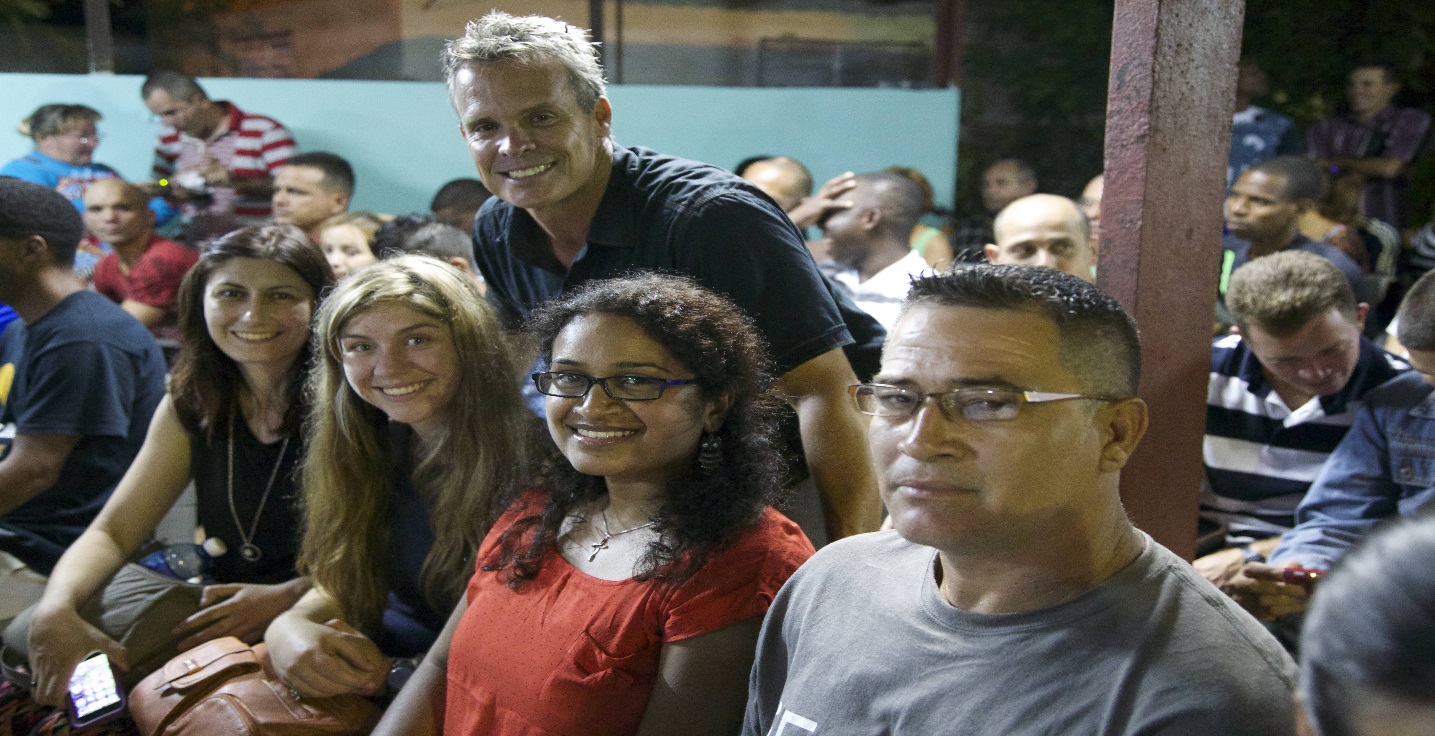 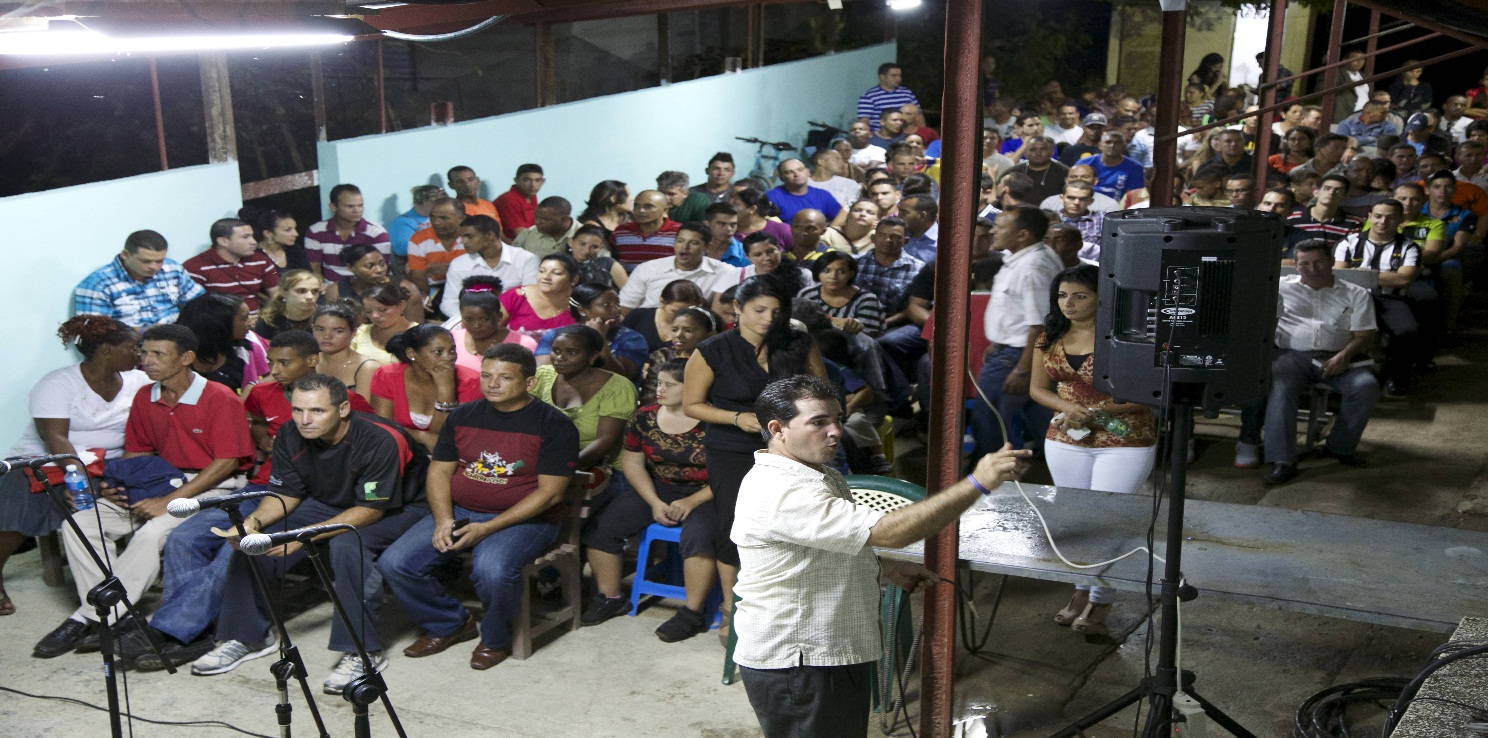 300 Líderes y Pastores
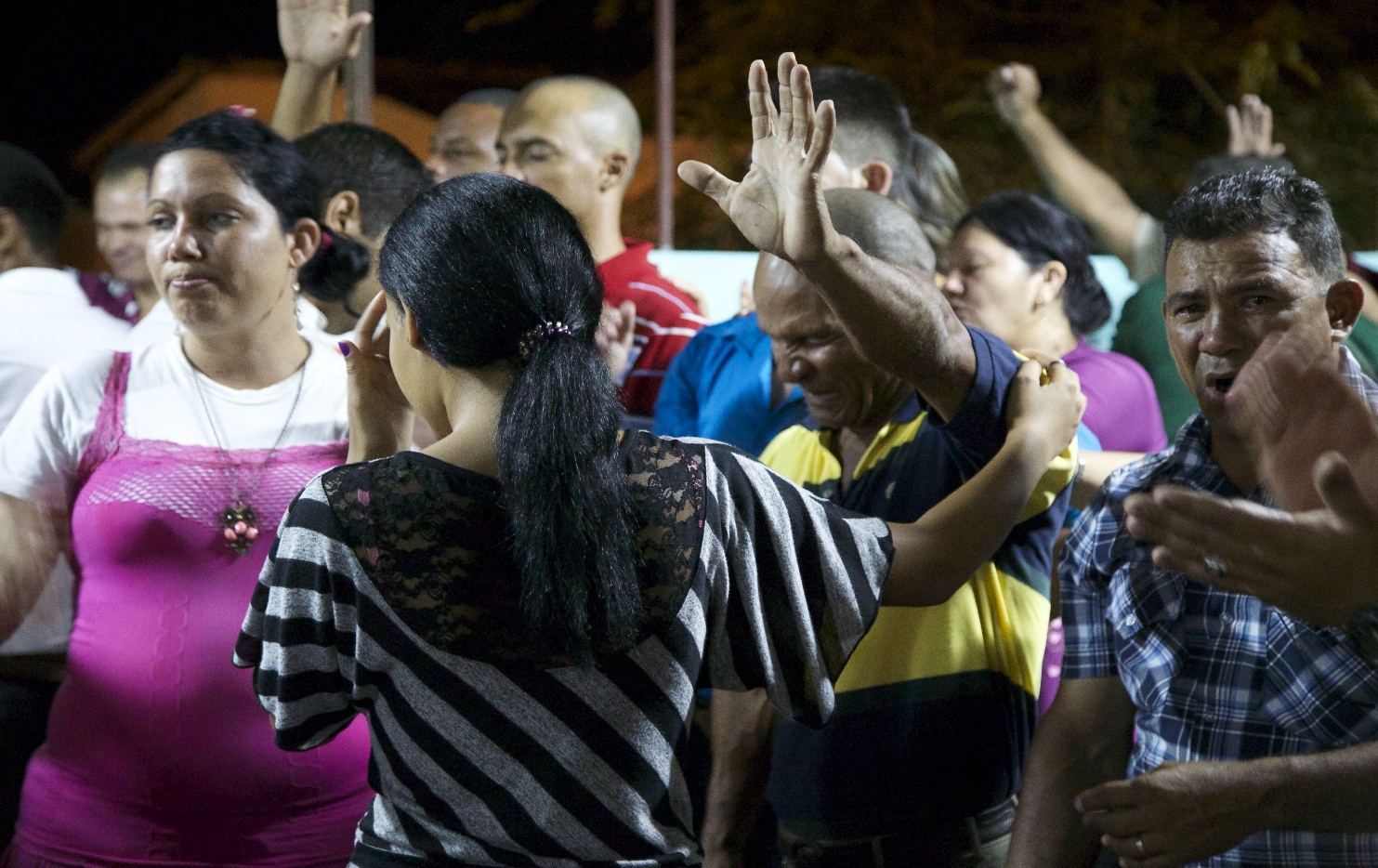 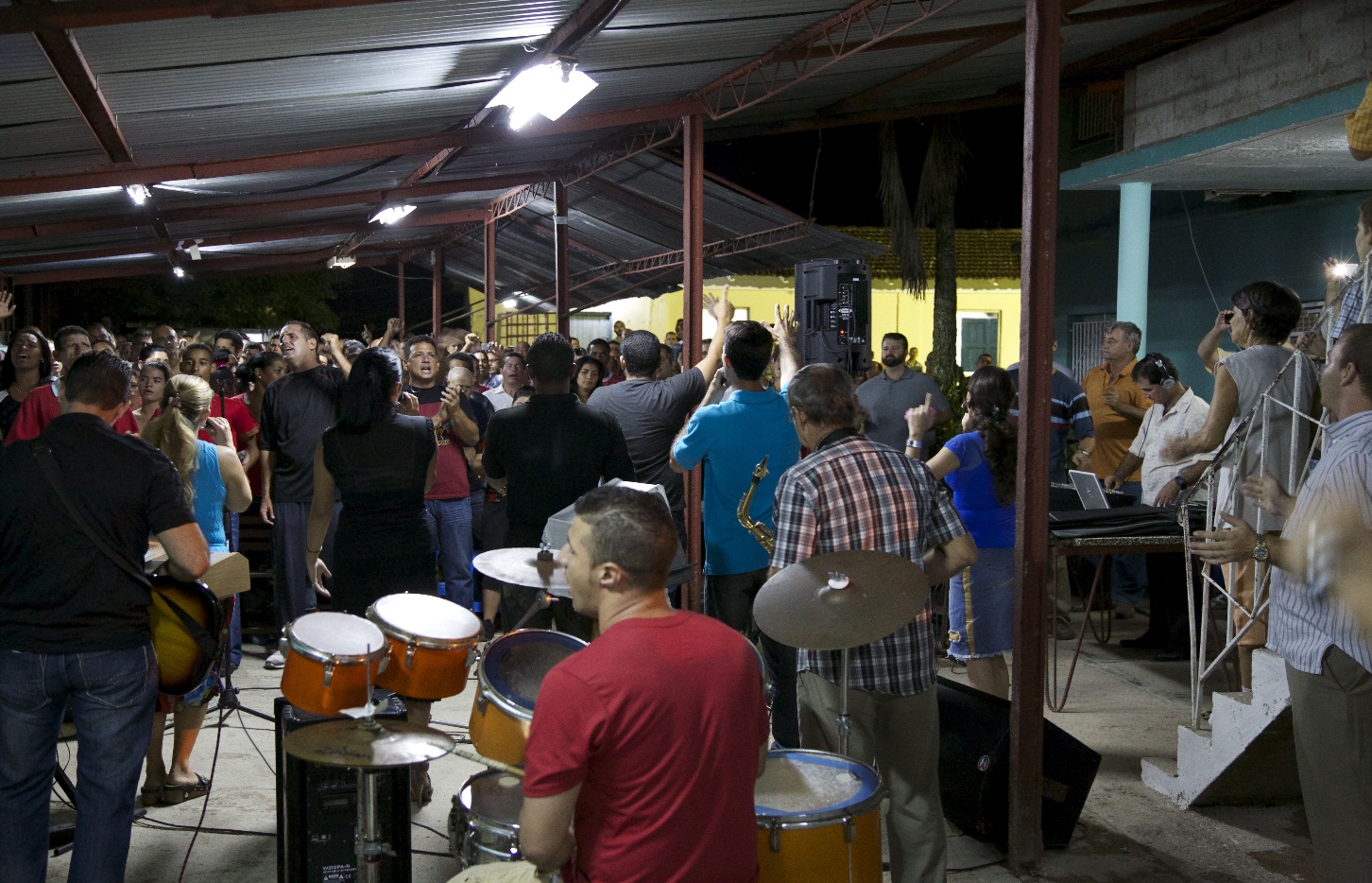 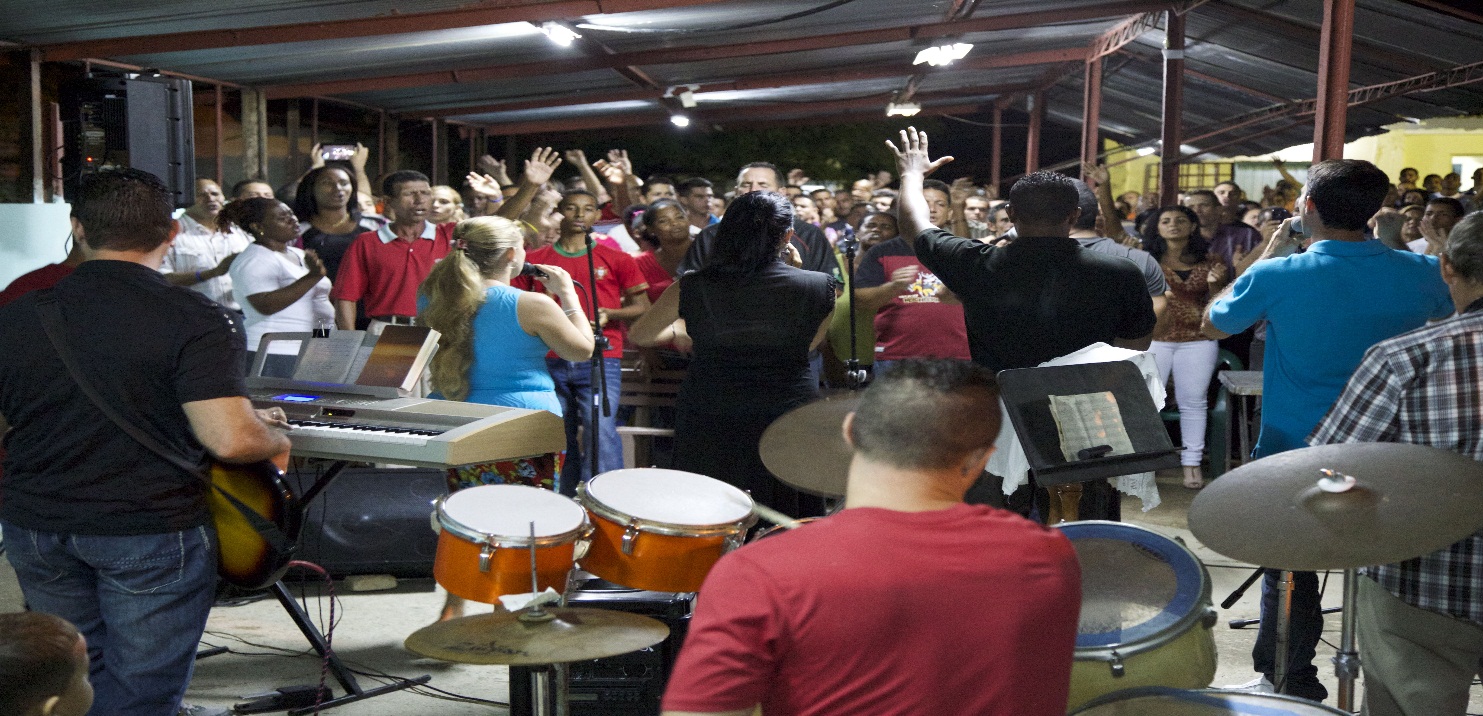 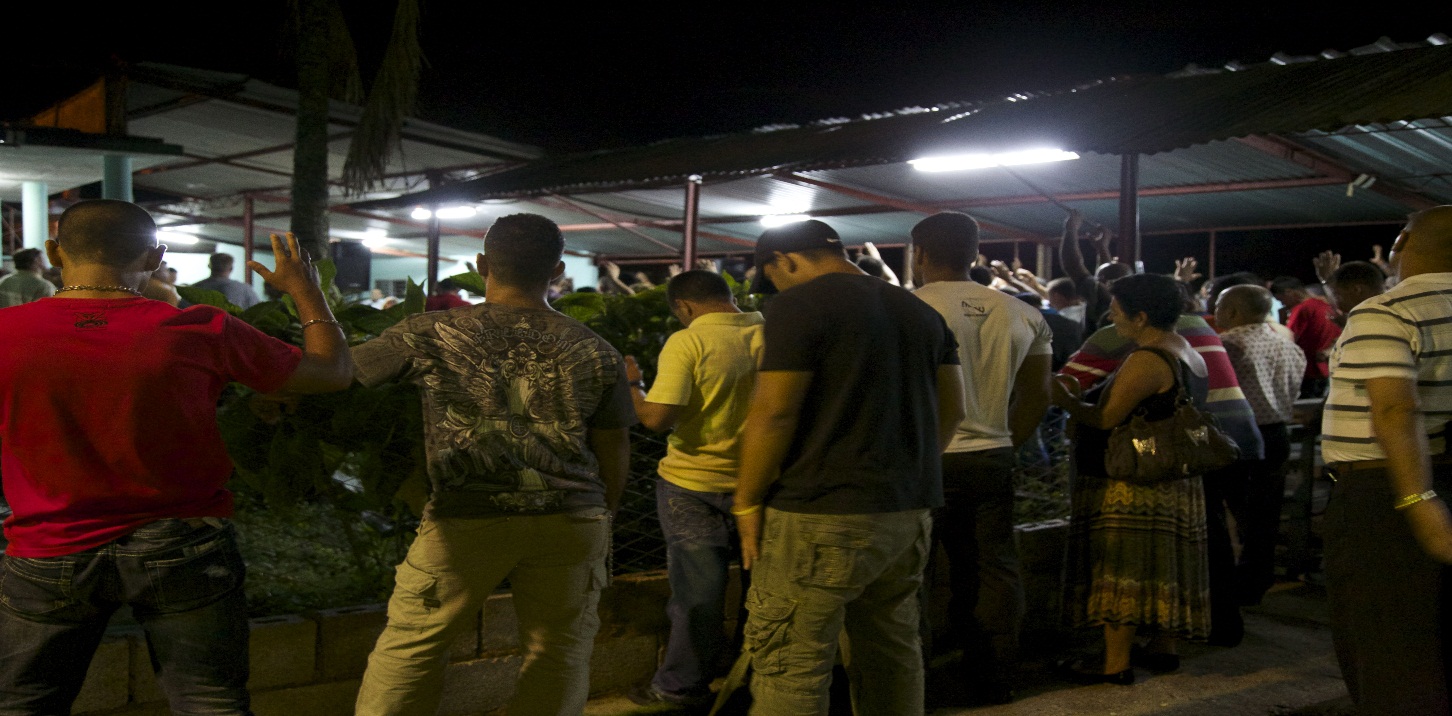 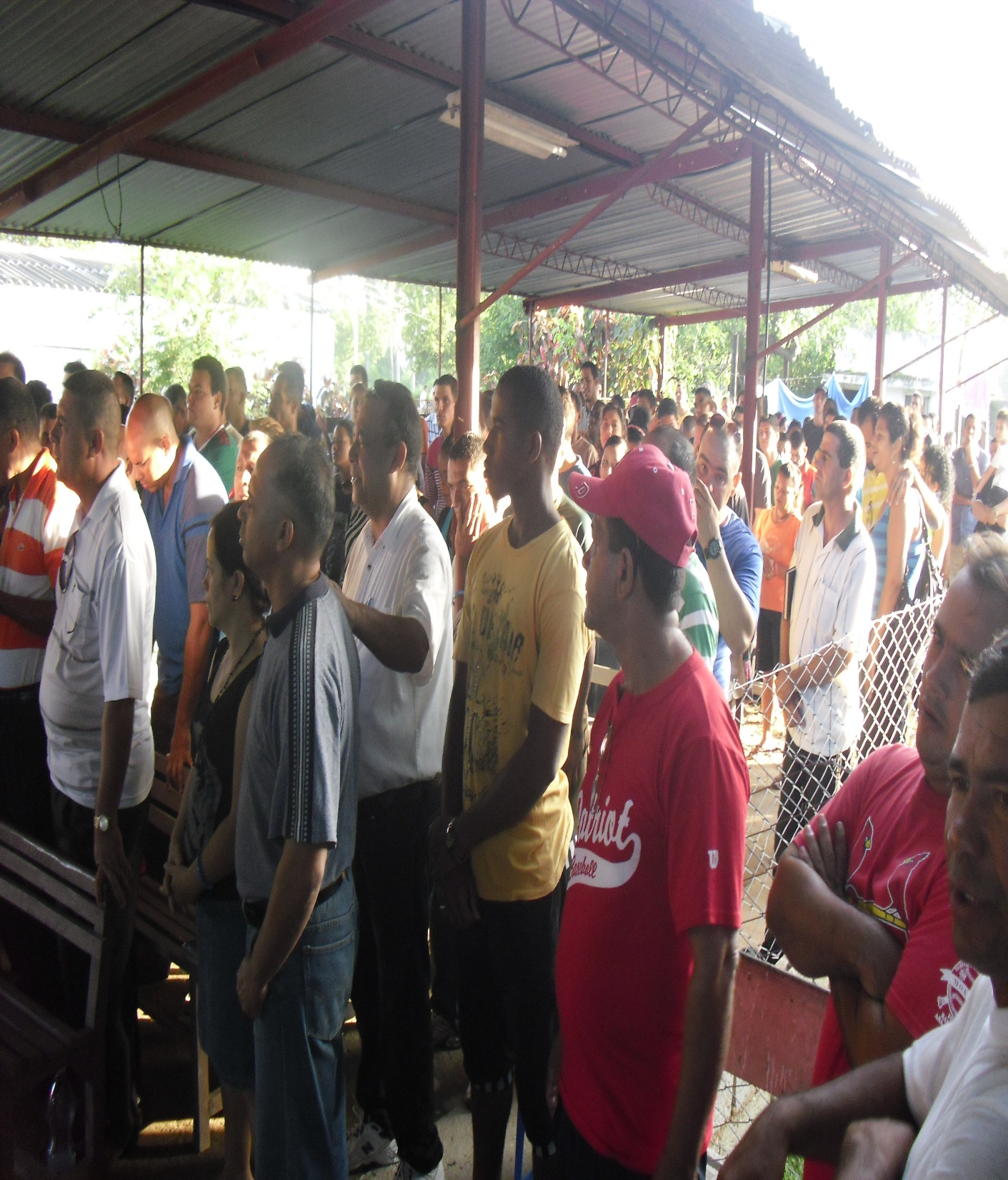 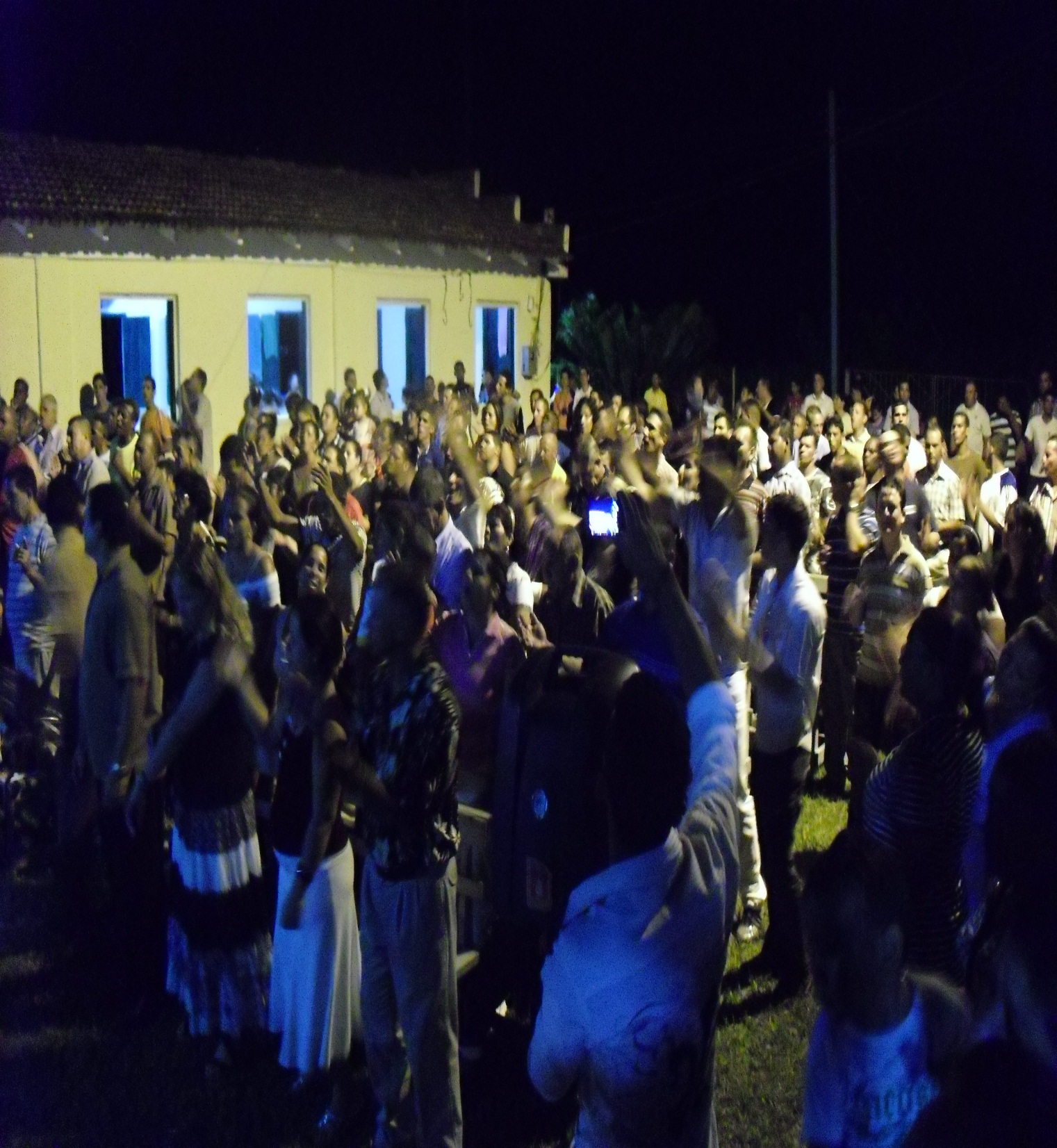 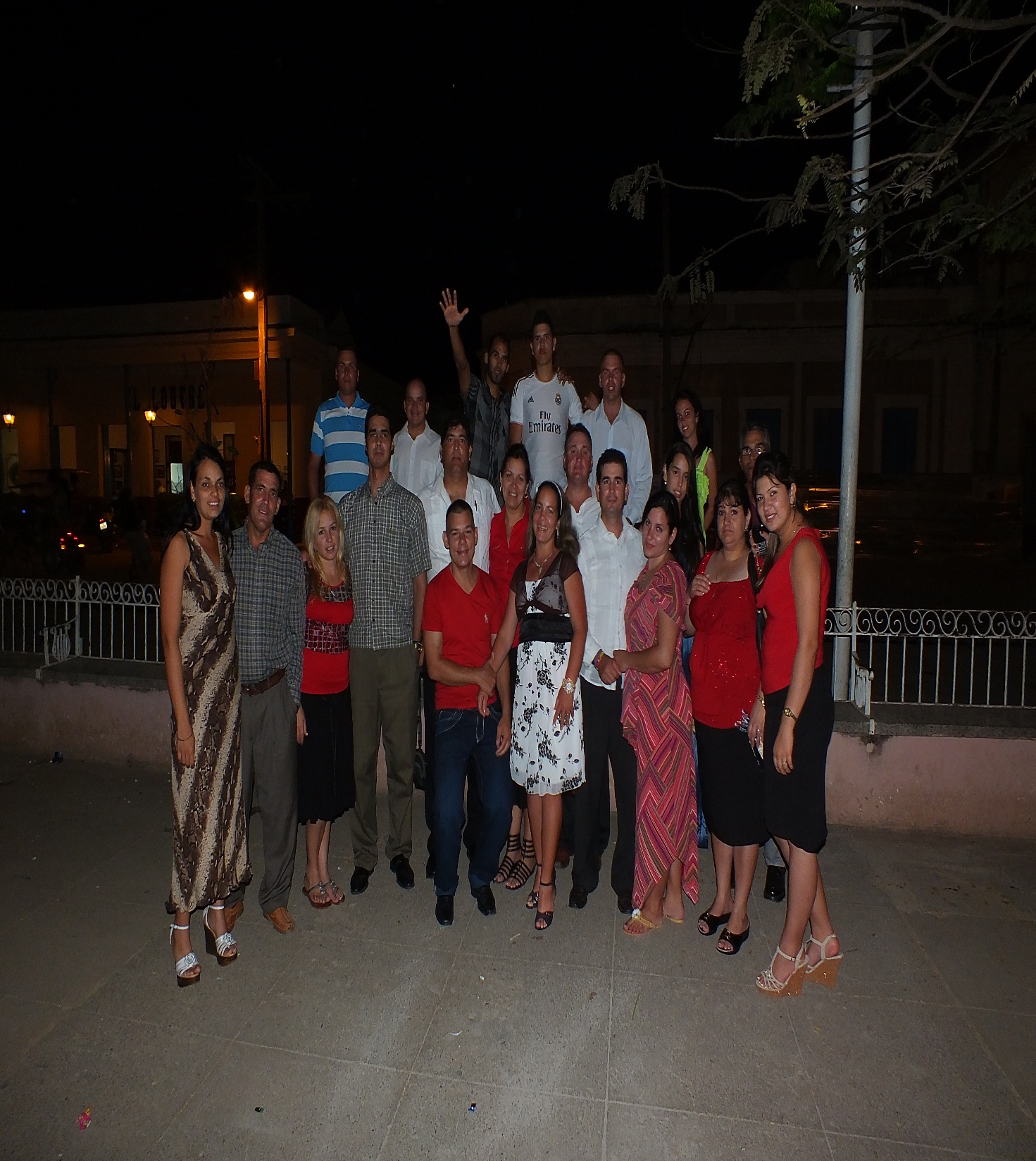 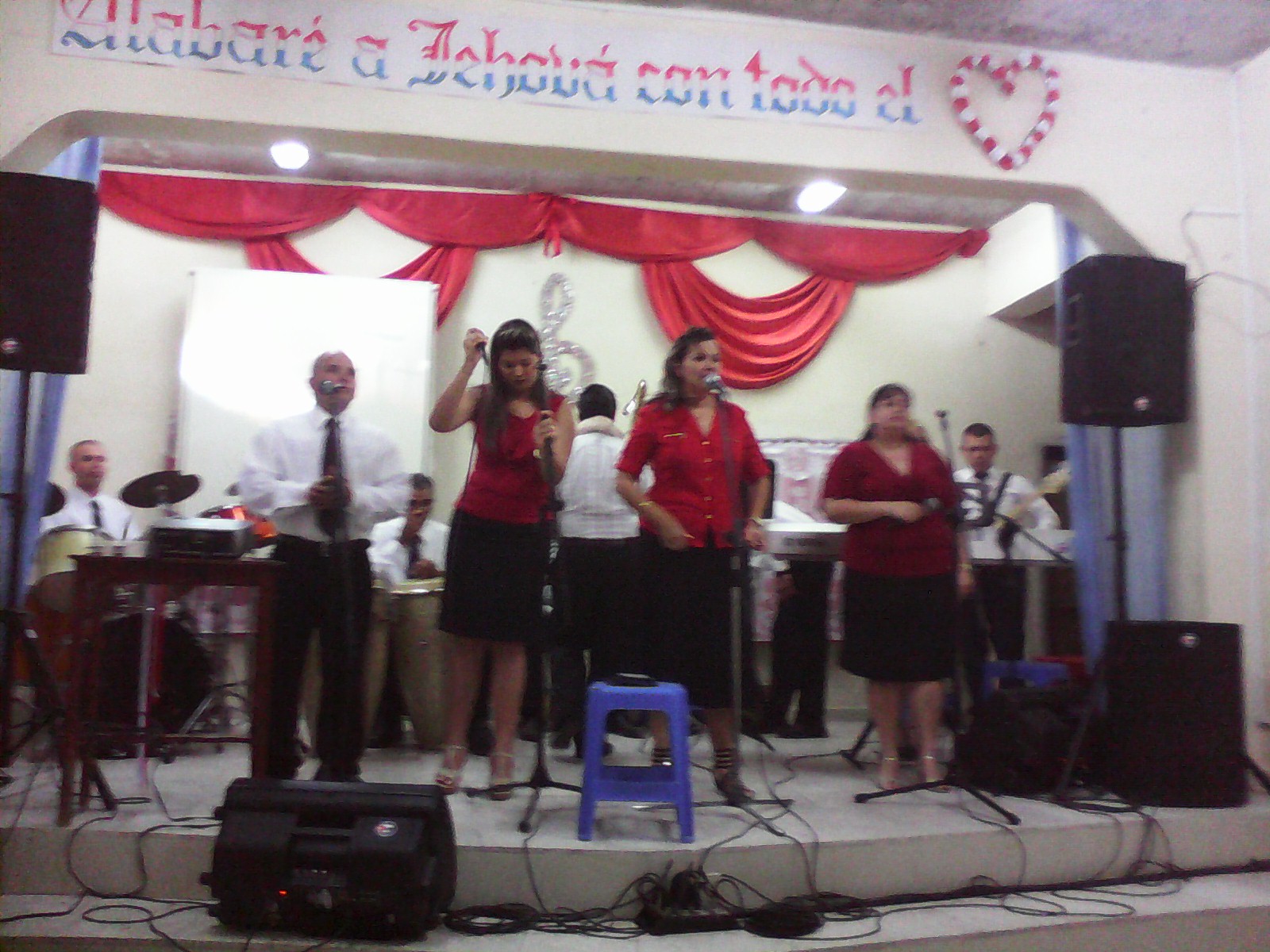 Grupo de Alabanza
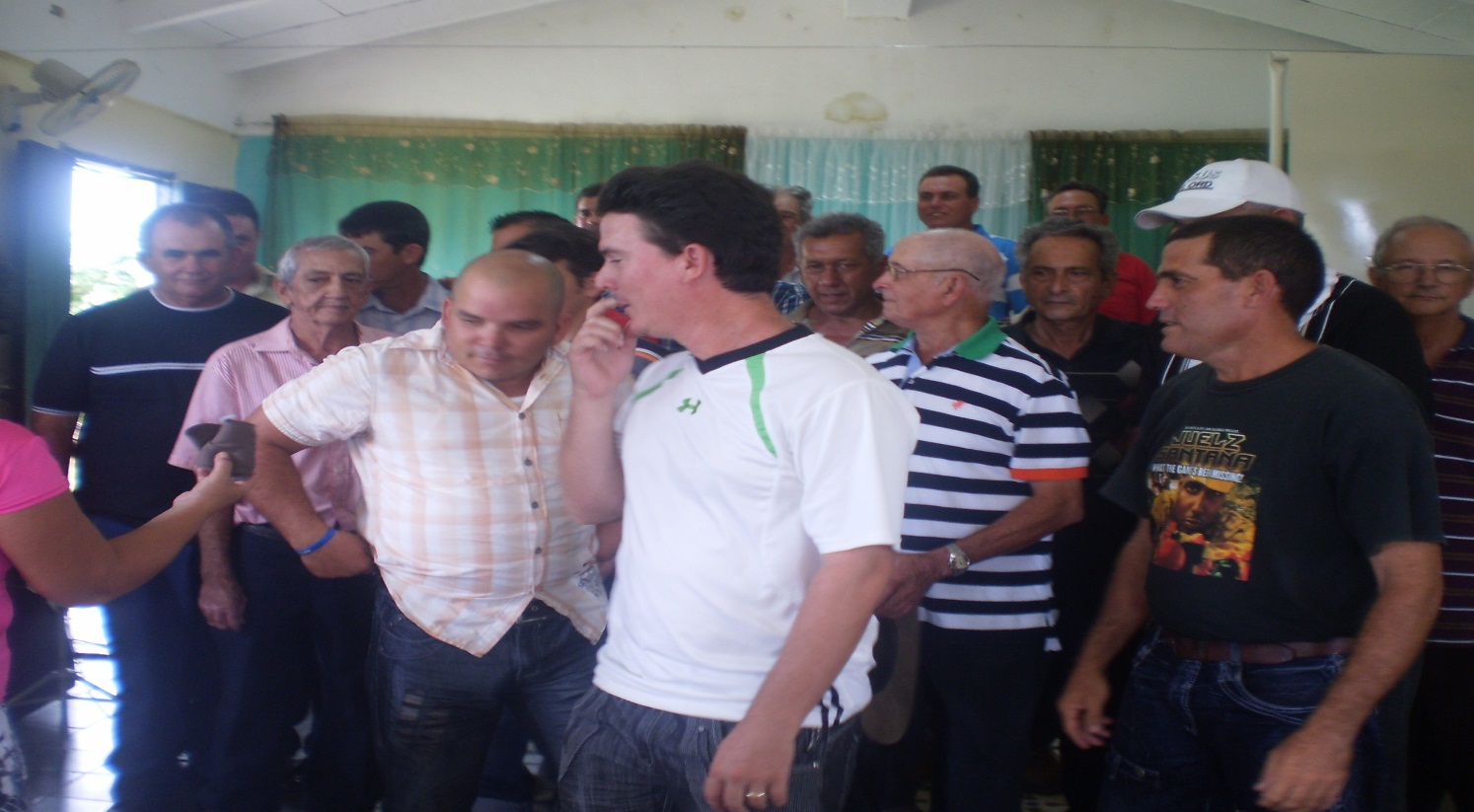 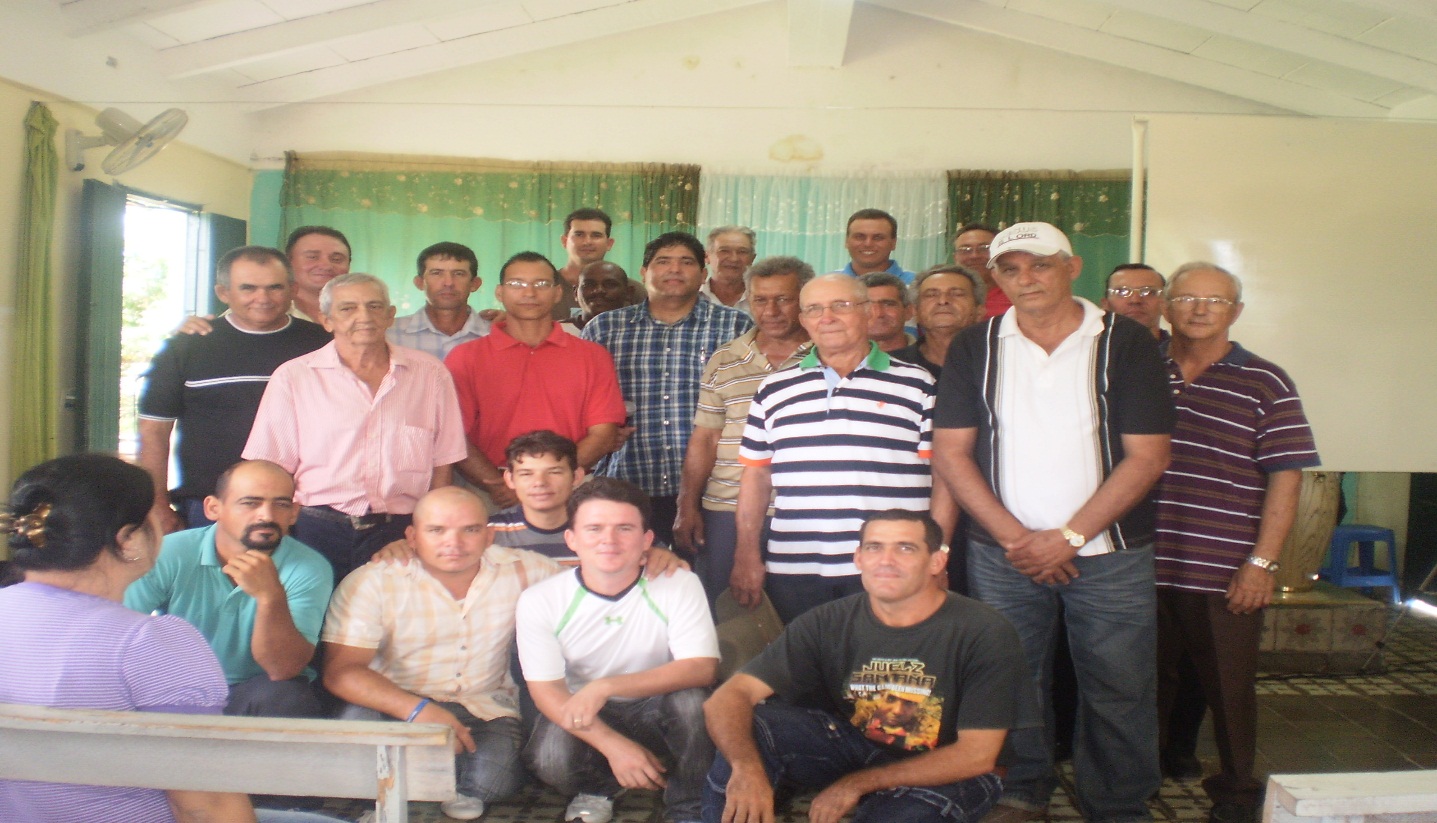 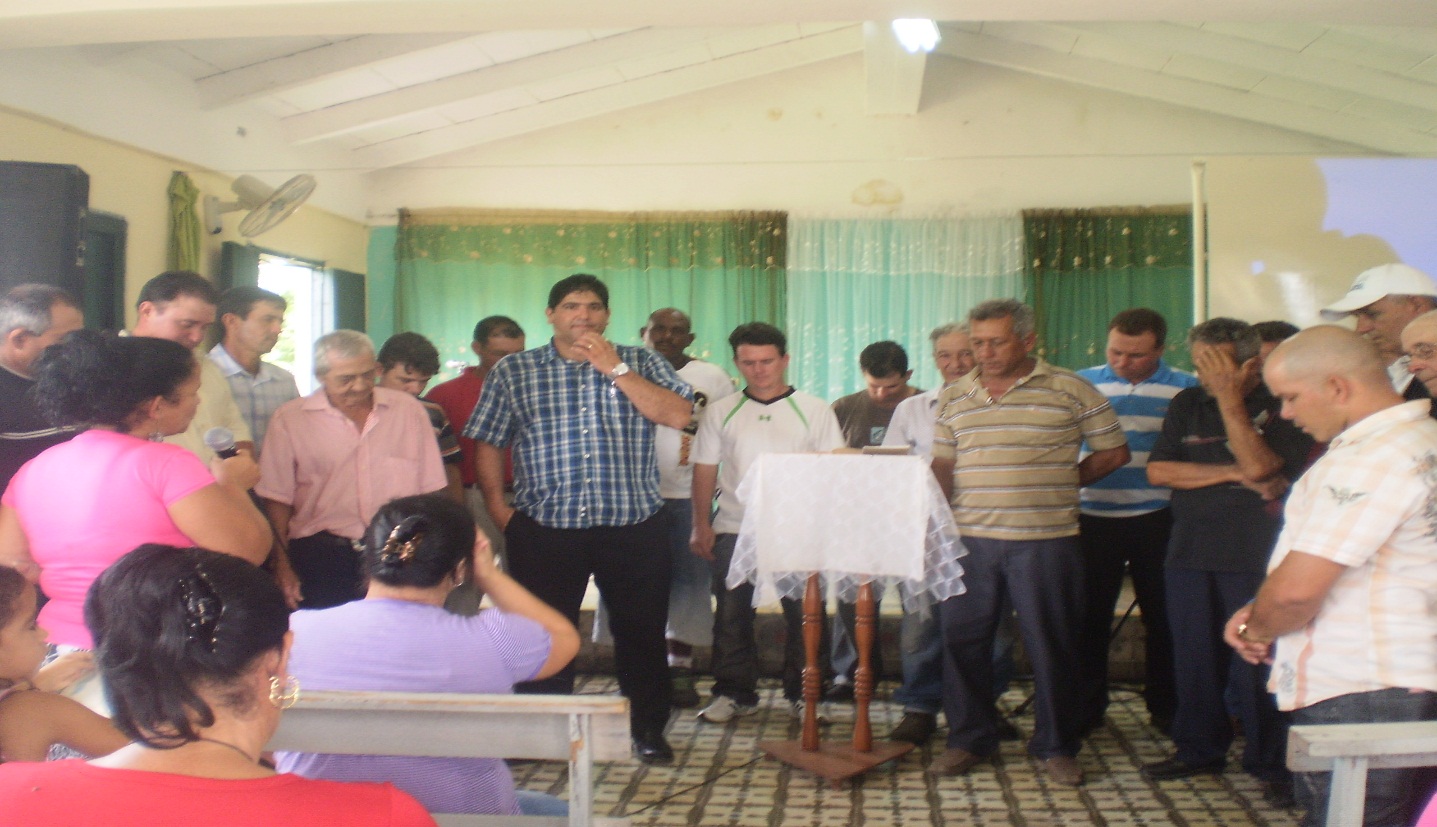 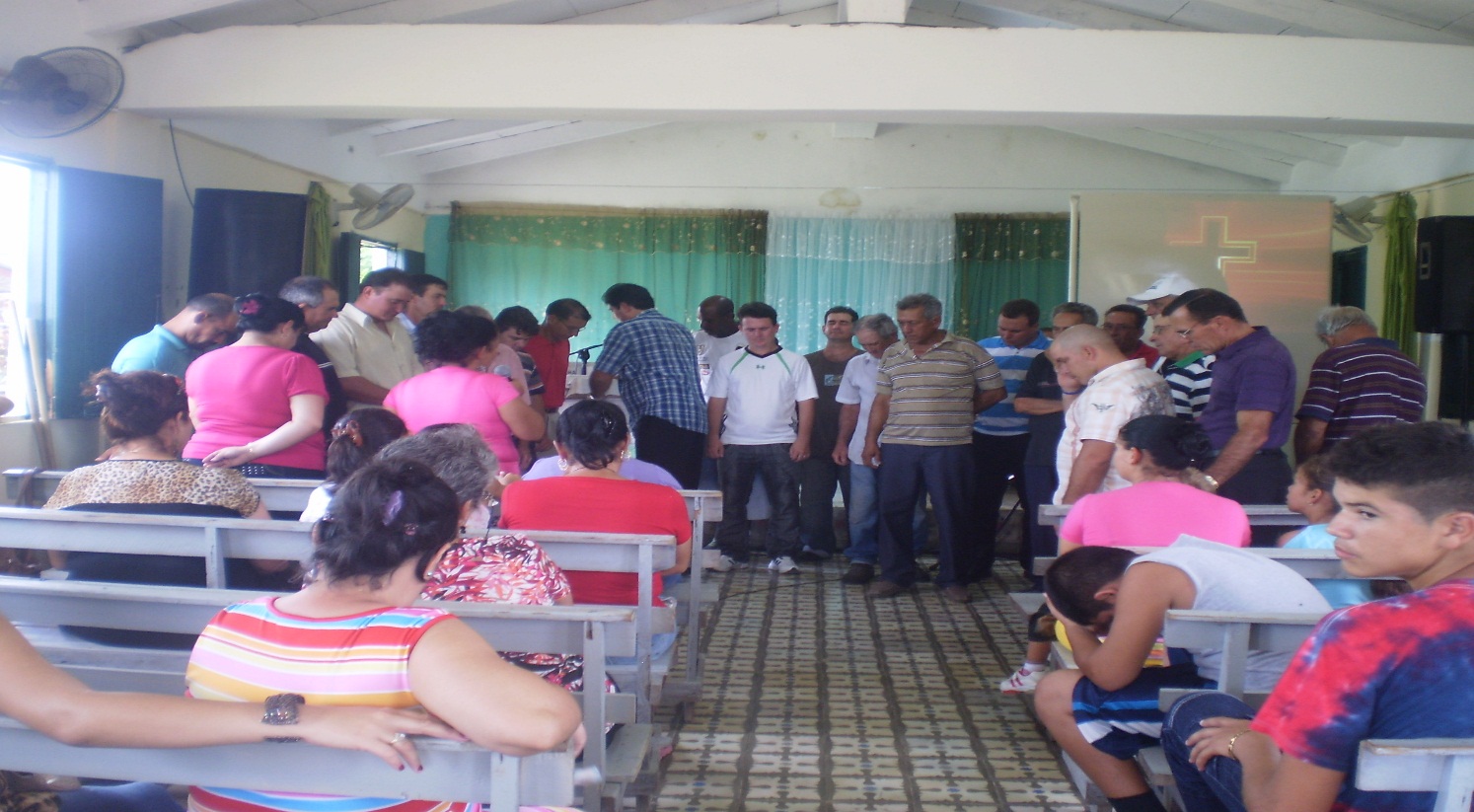 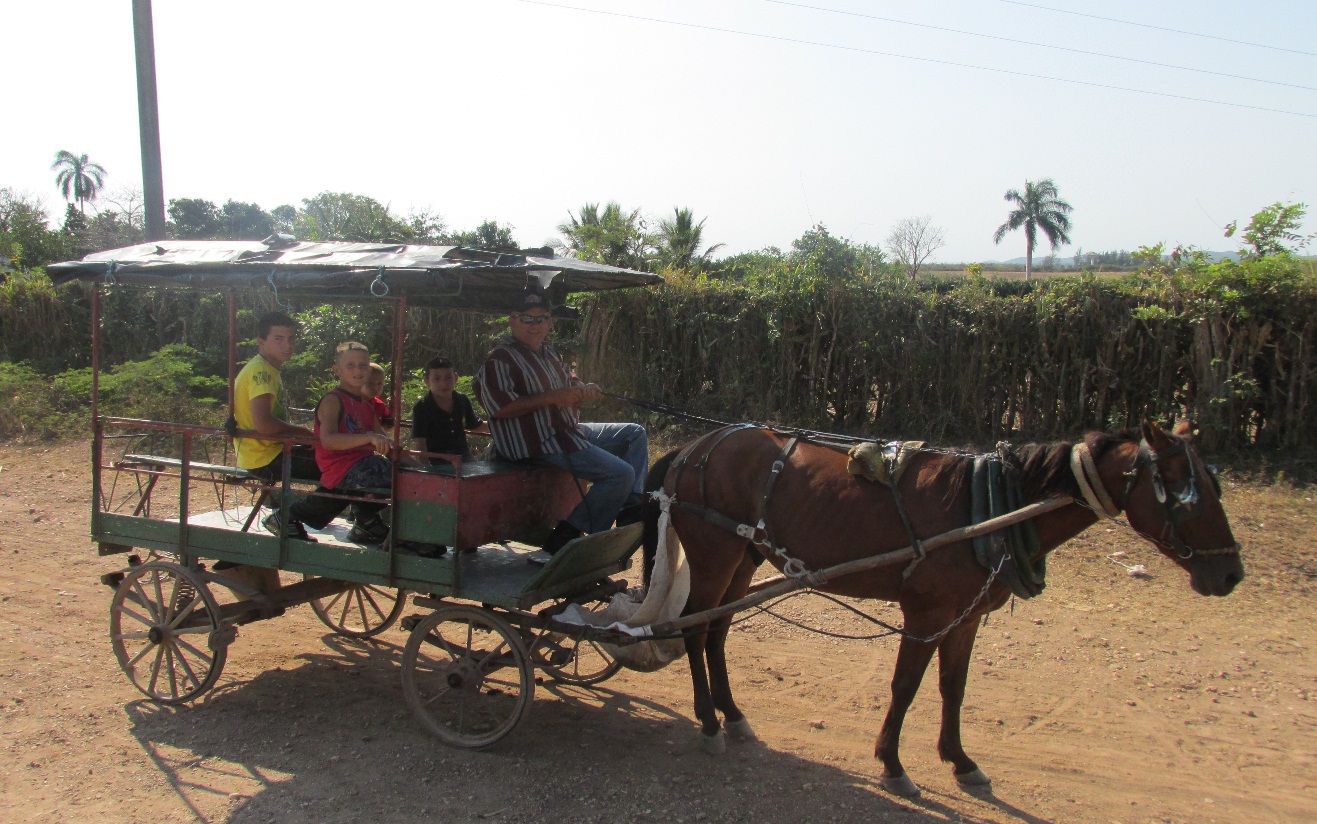 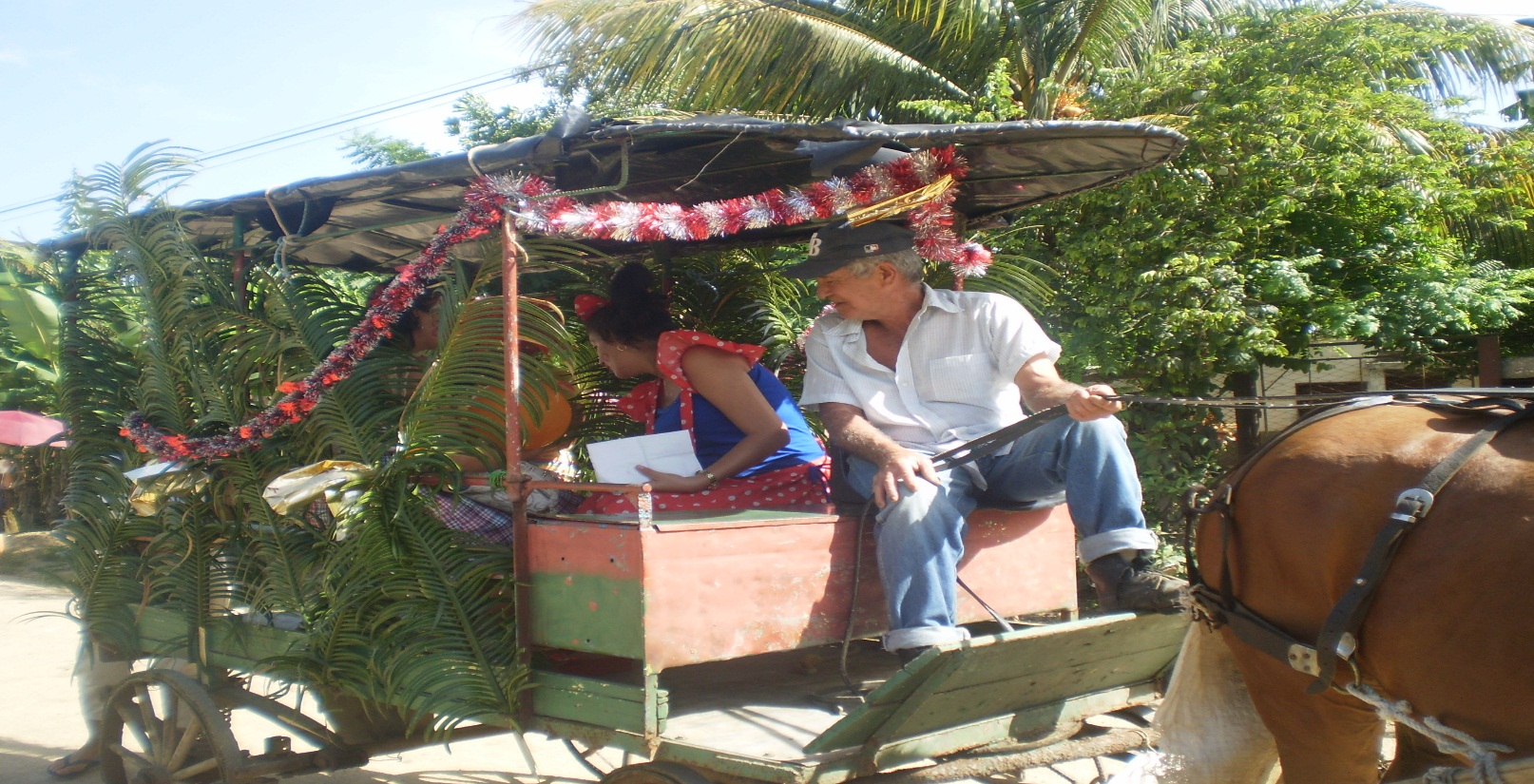 MEDIOS DE TRANSPORTE
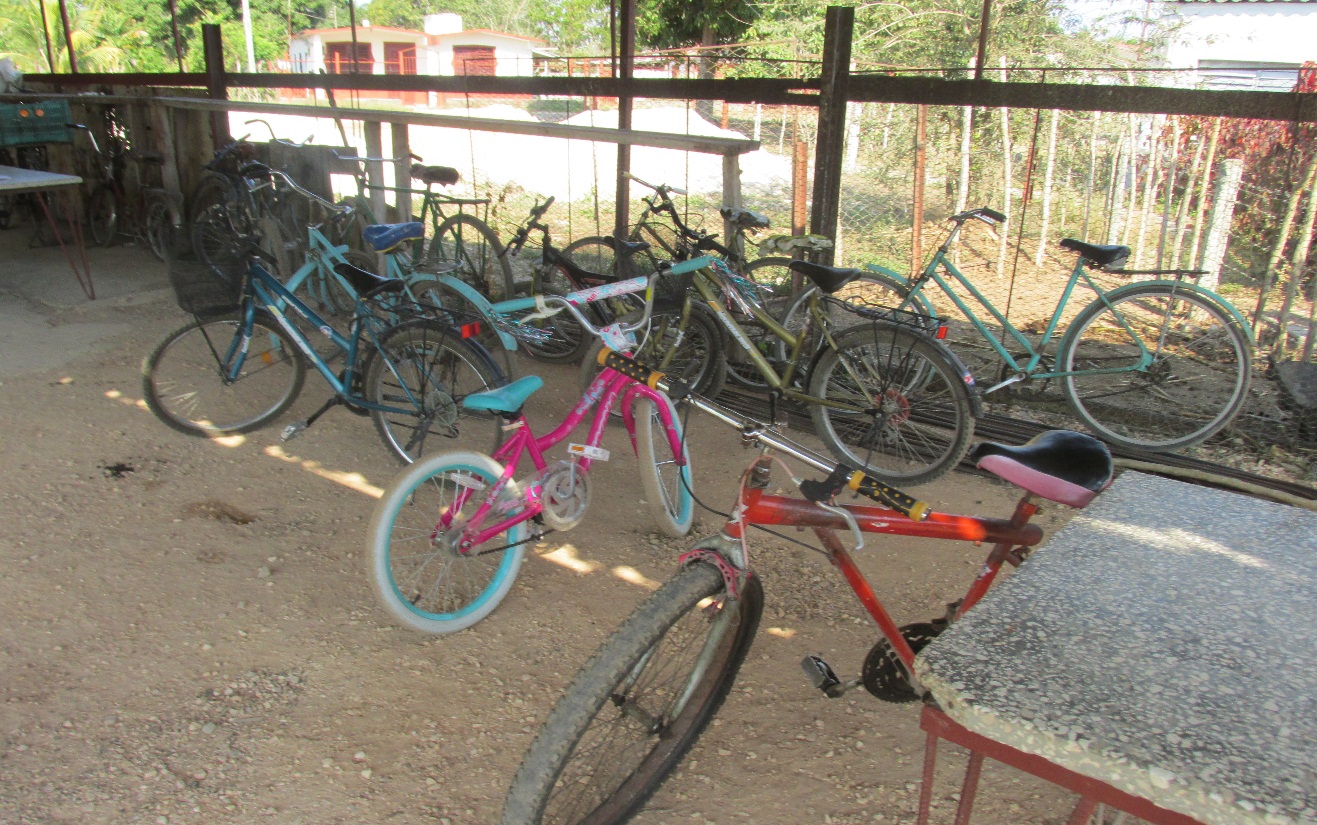 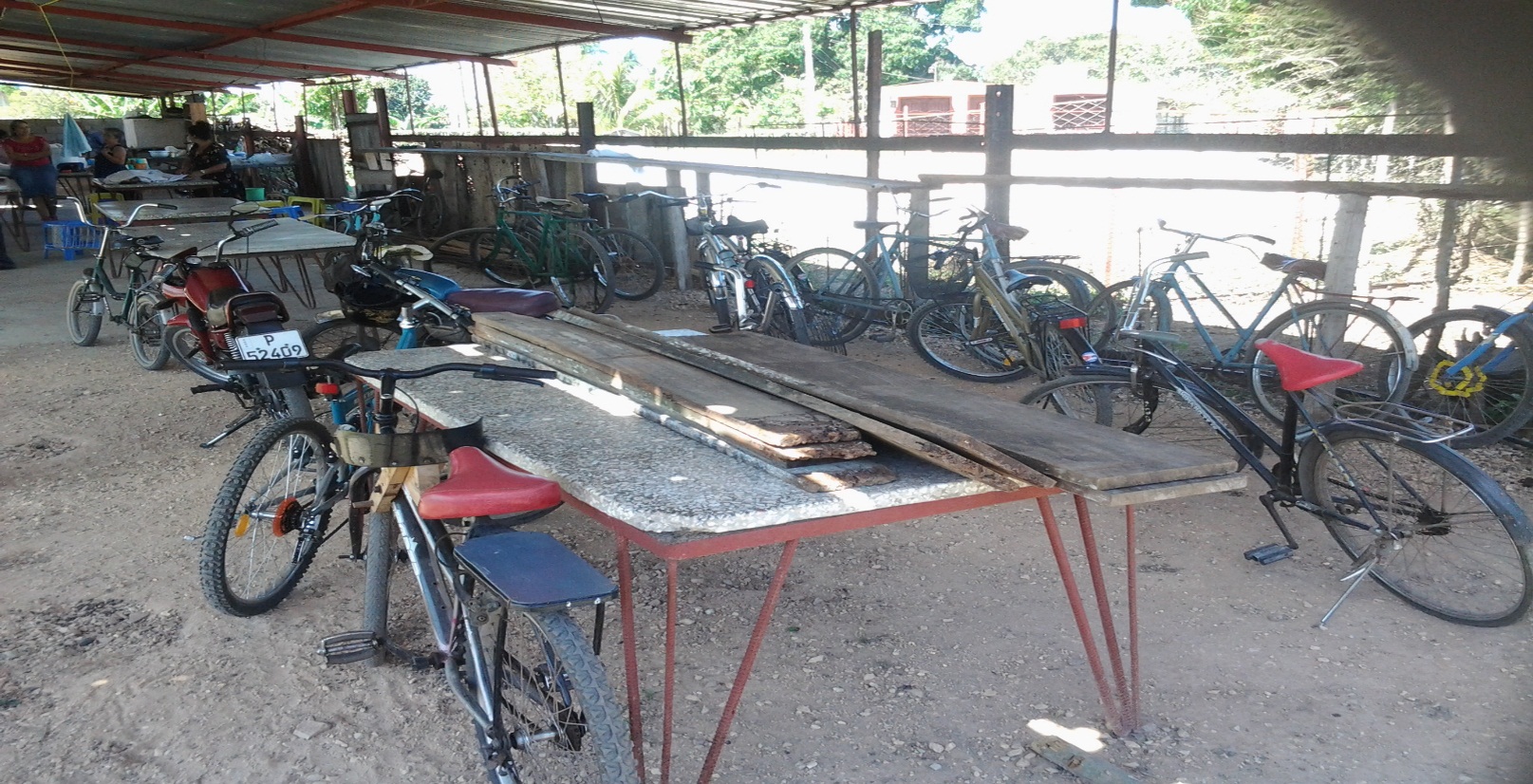 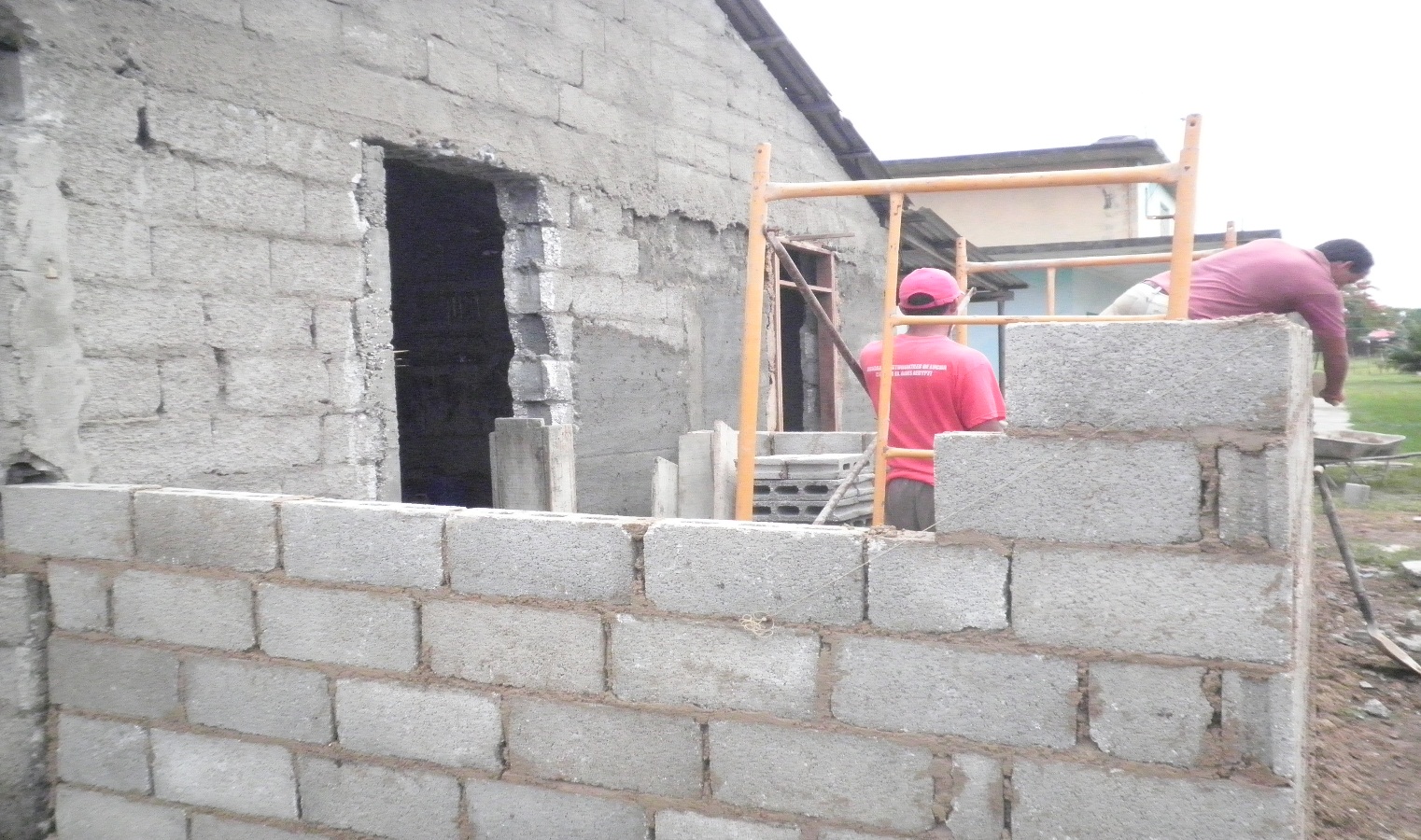 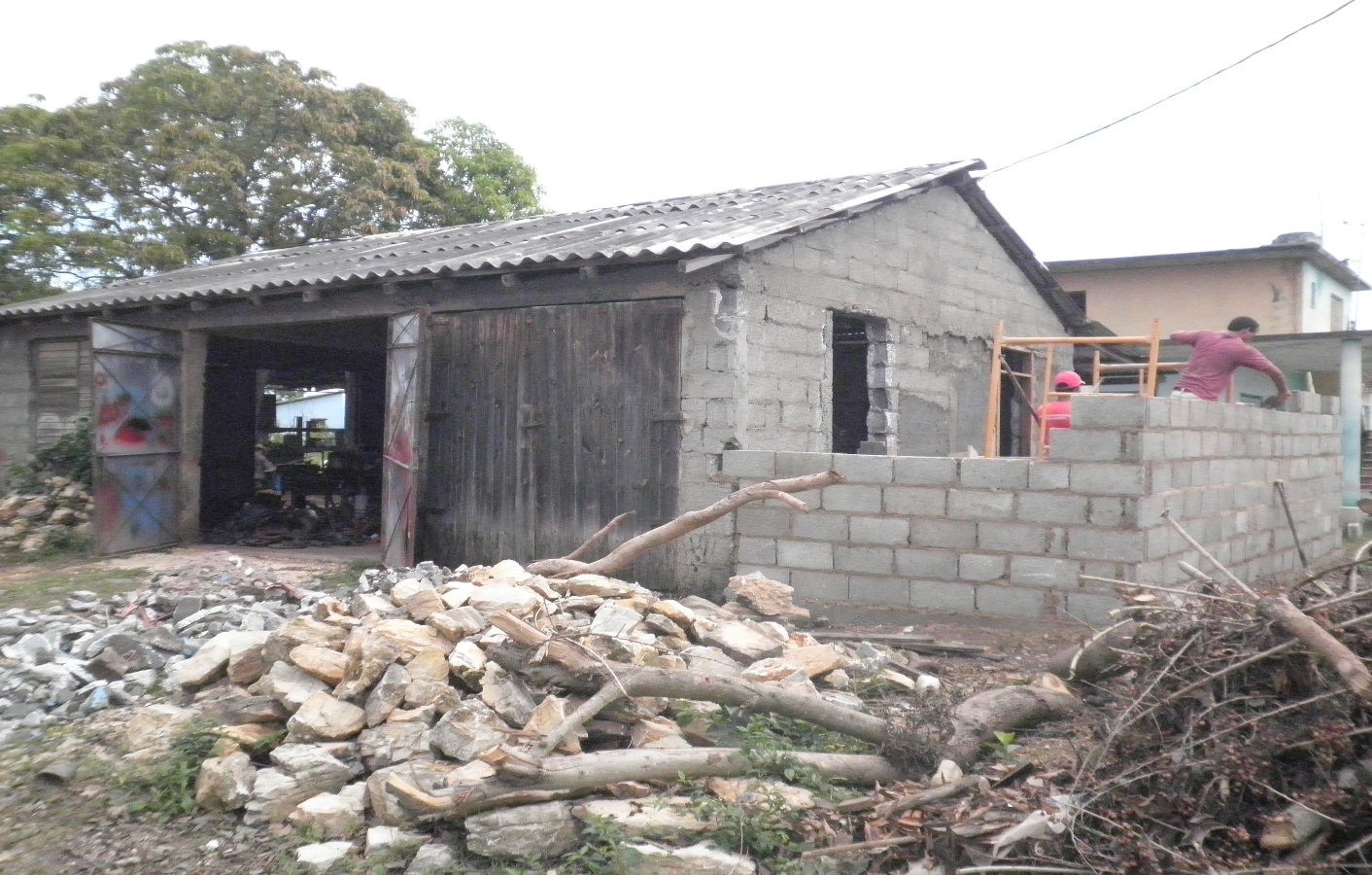 DORMITORIOS
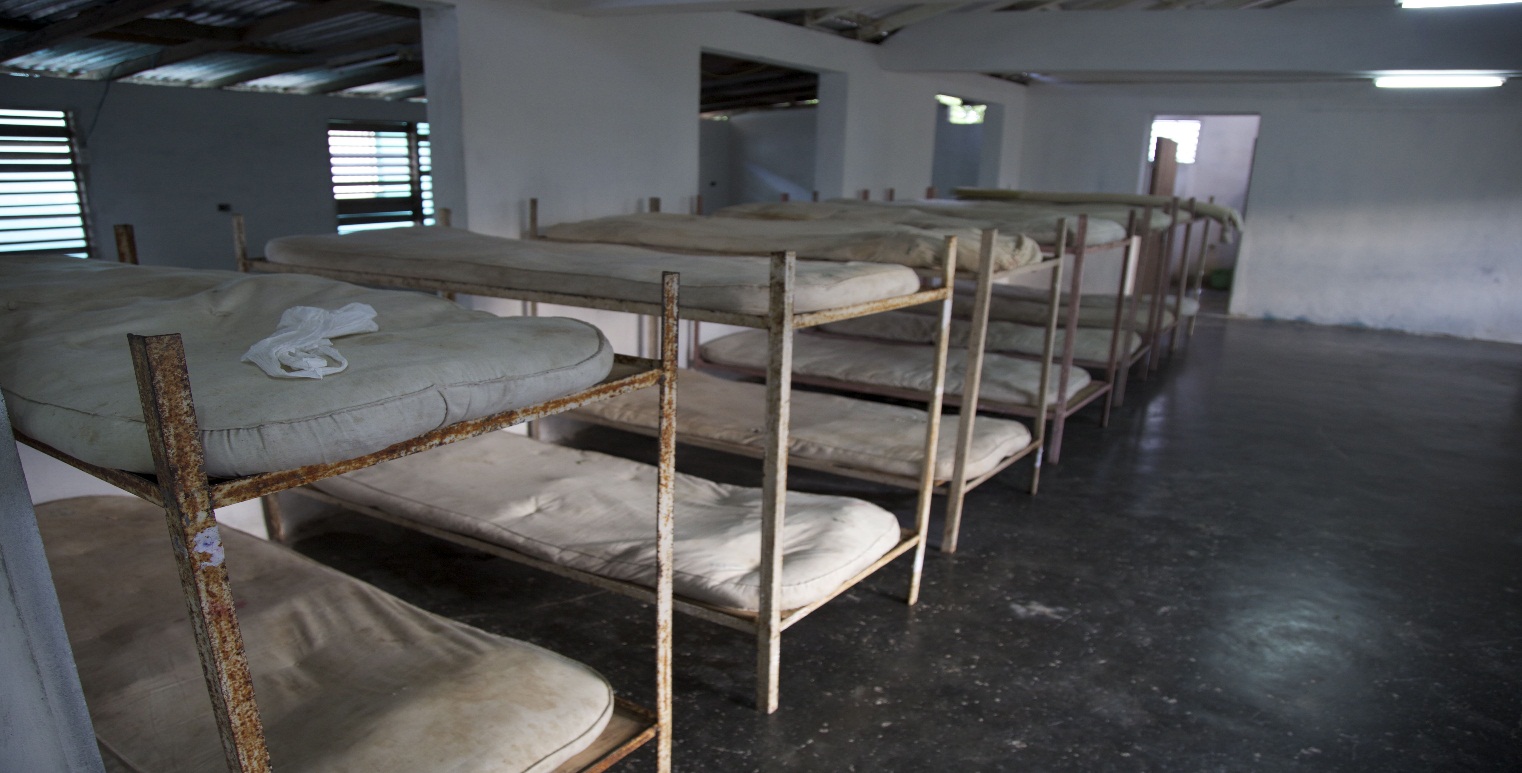 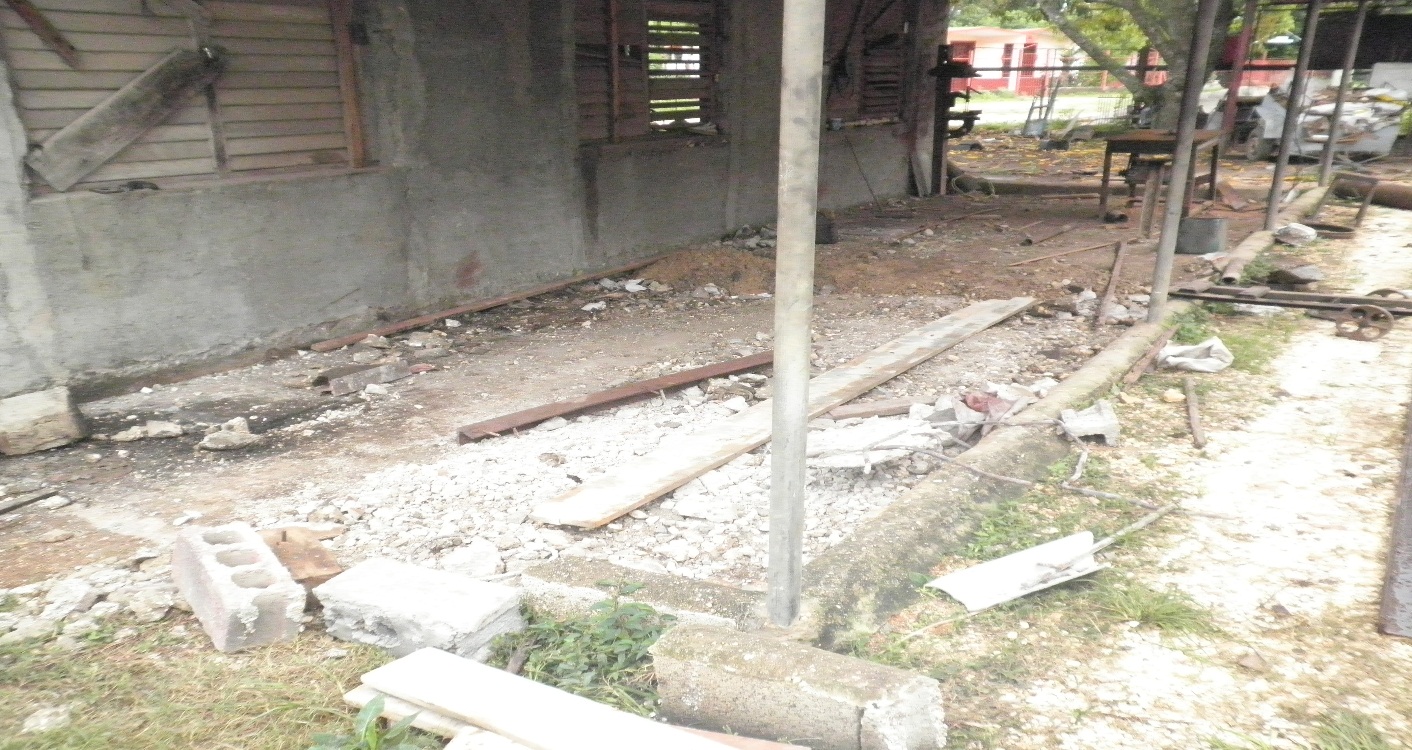 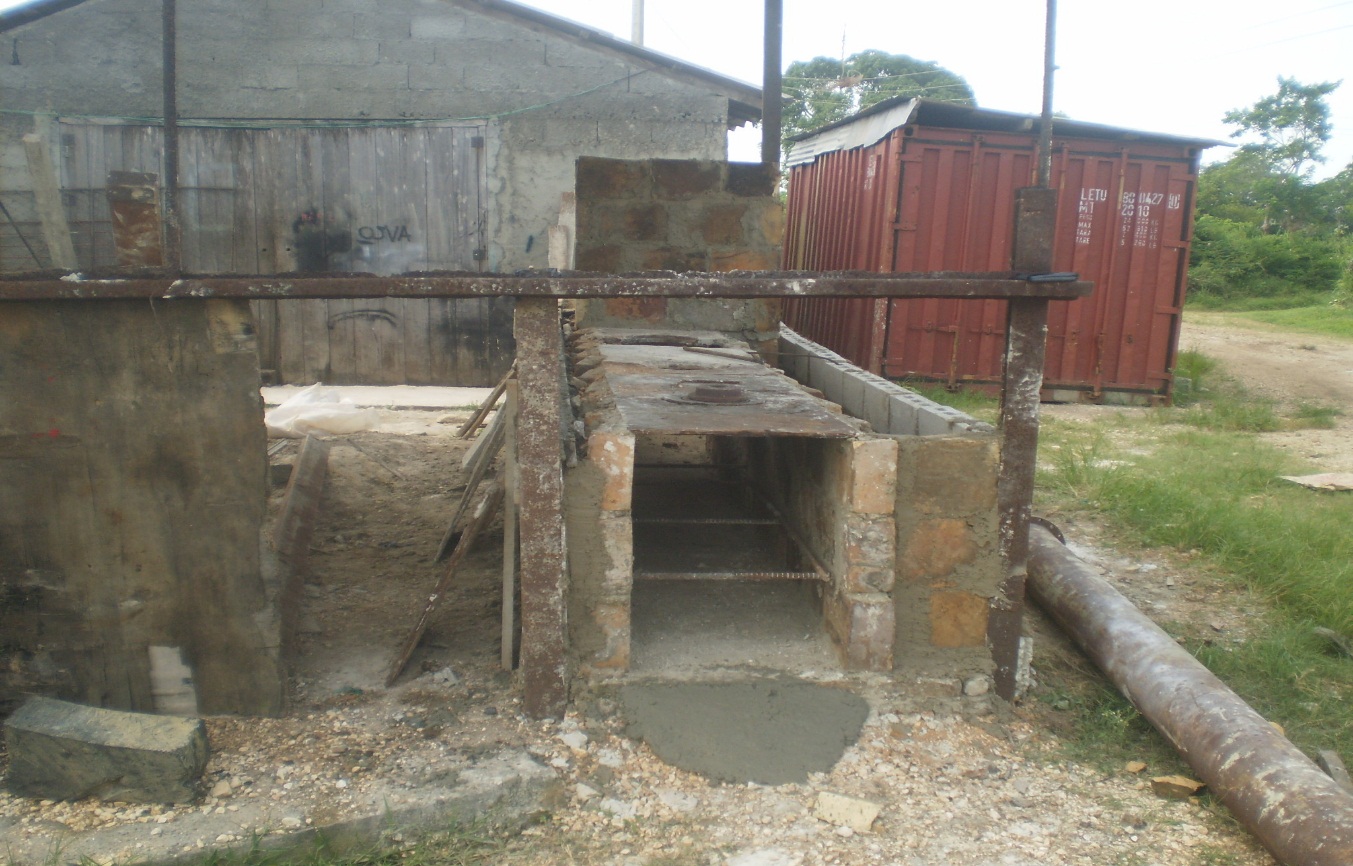 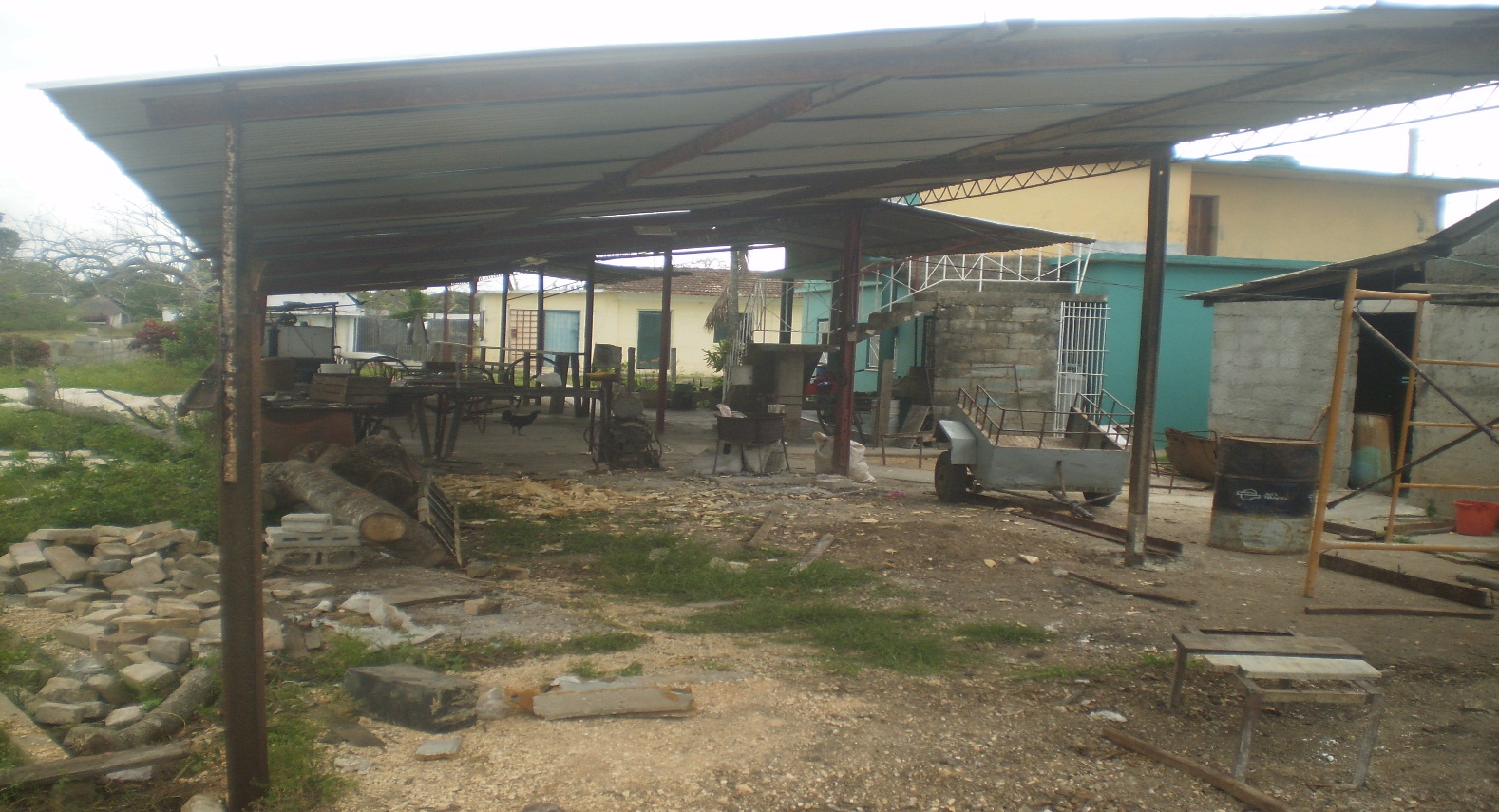 COCINA COMEDOR
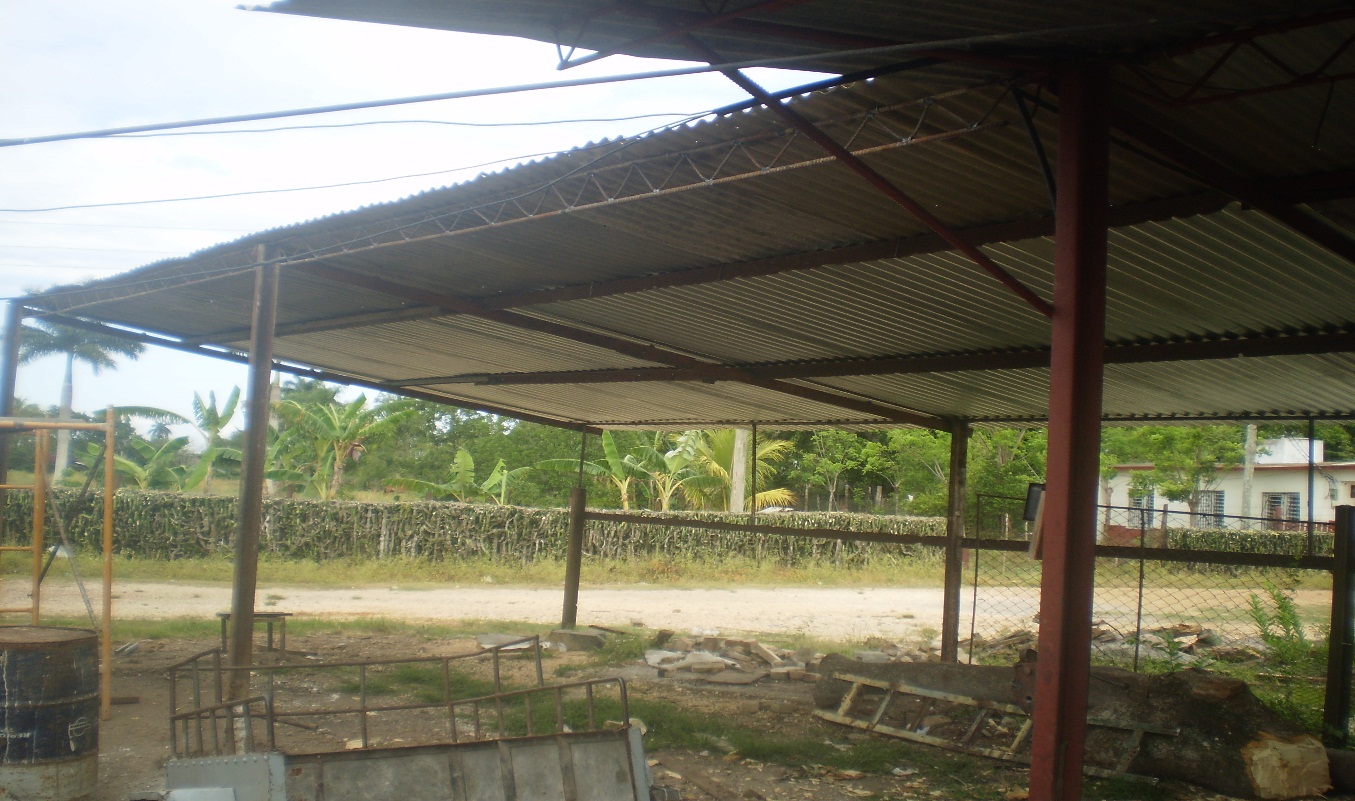 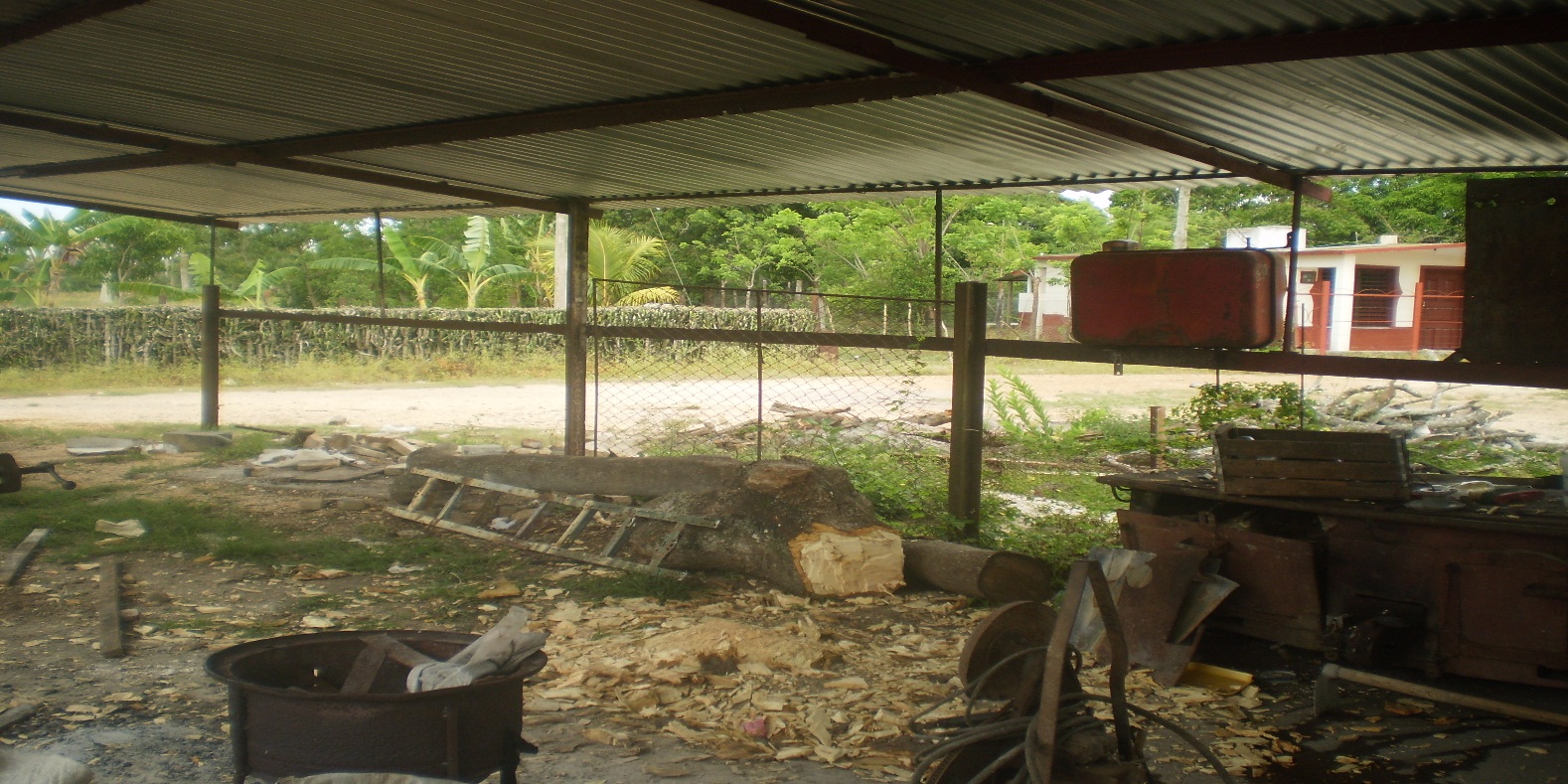 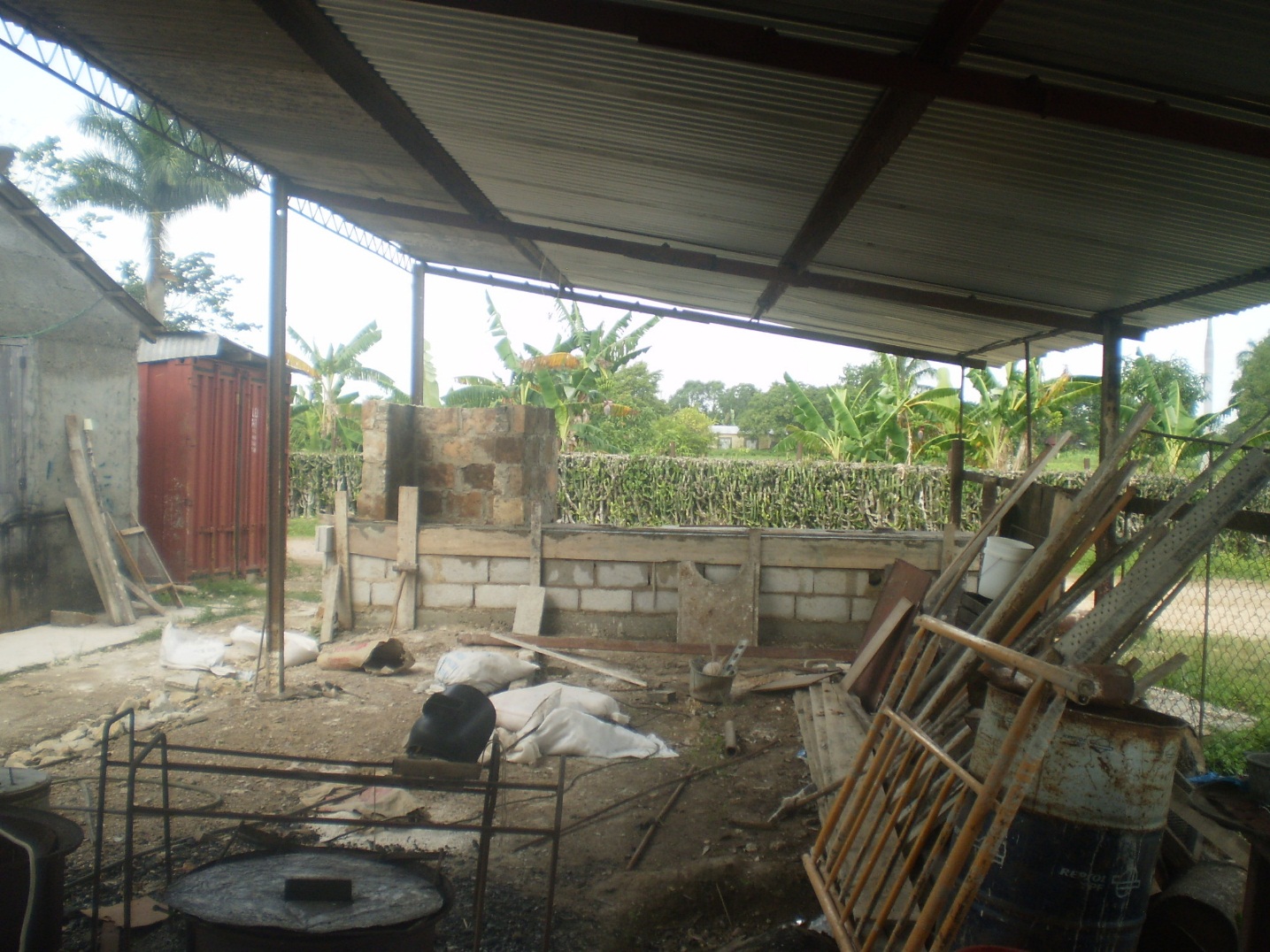 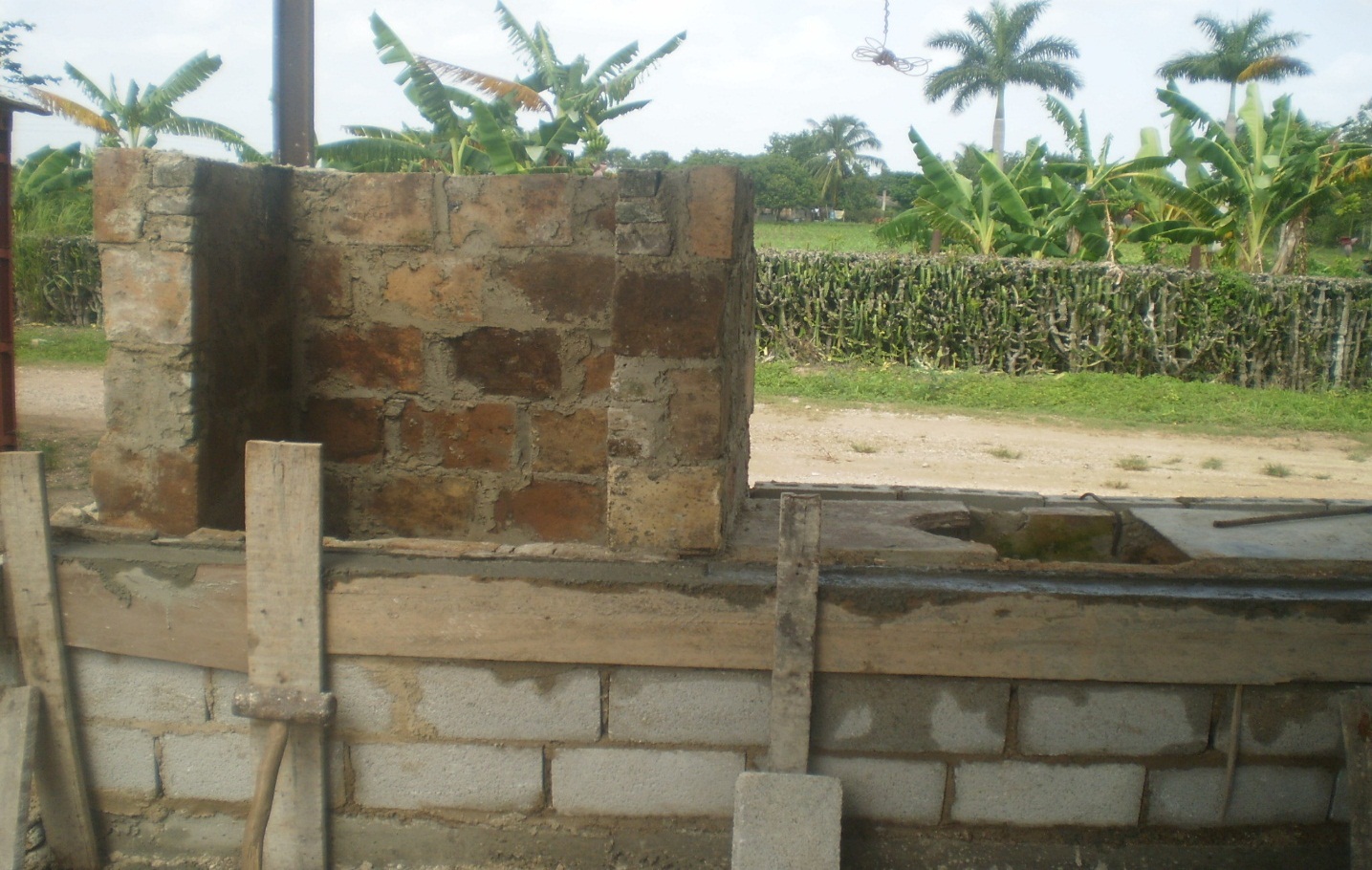 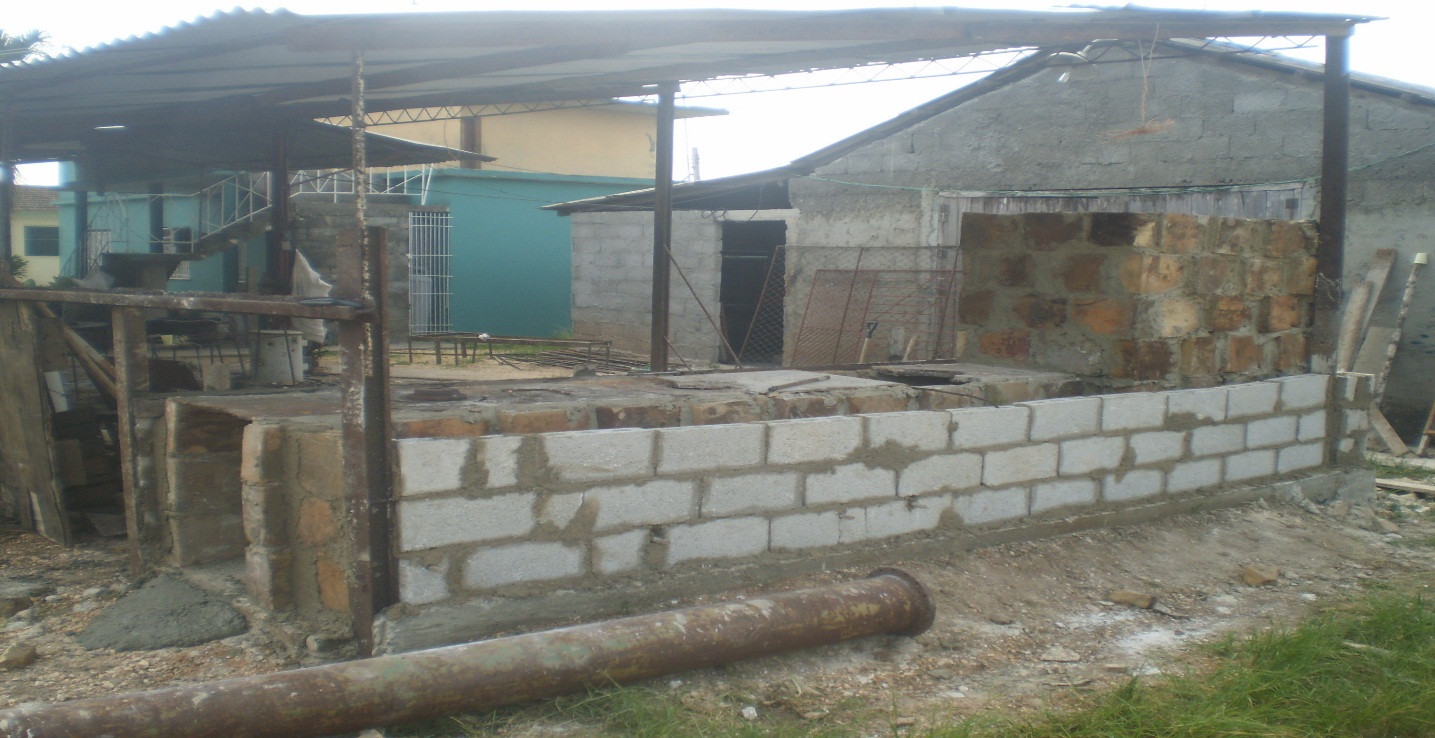 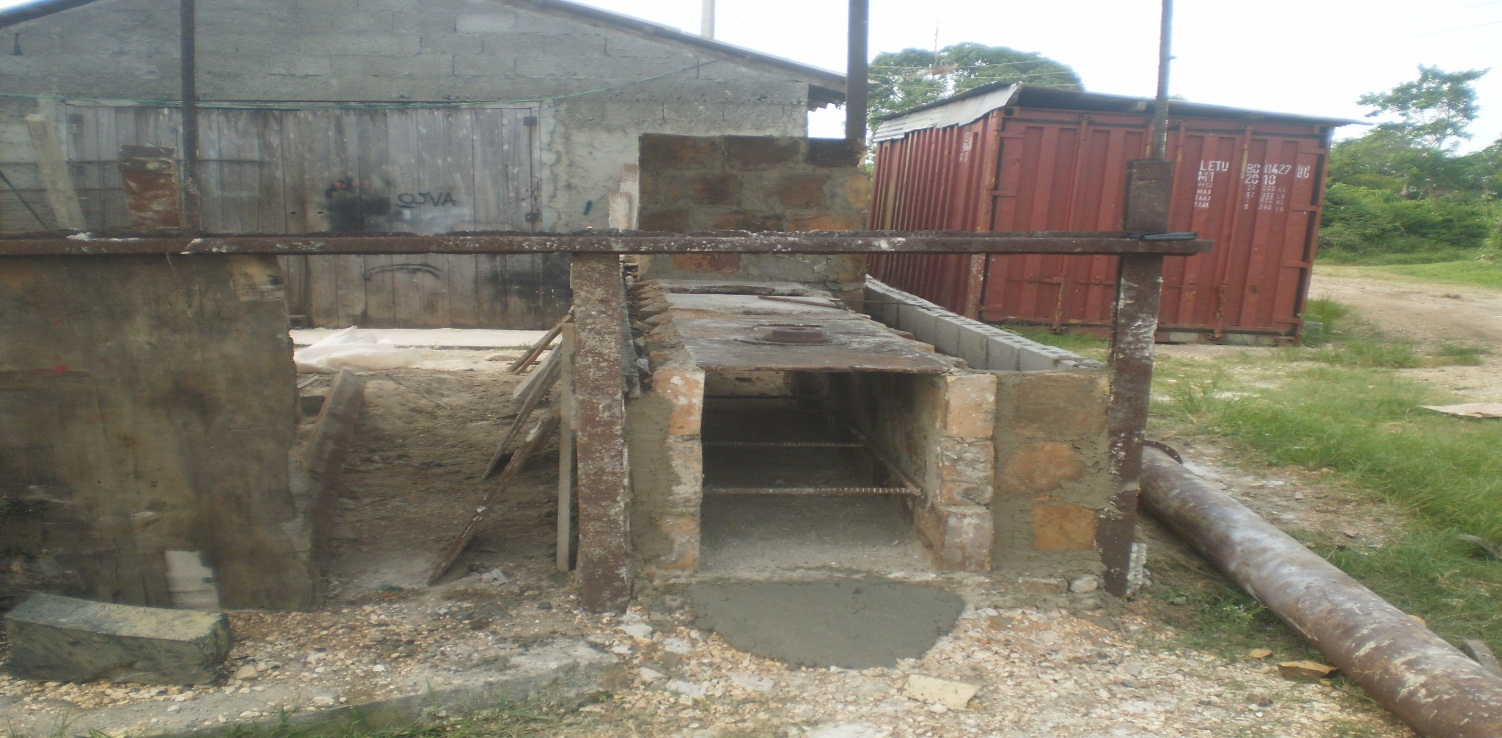 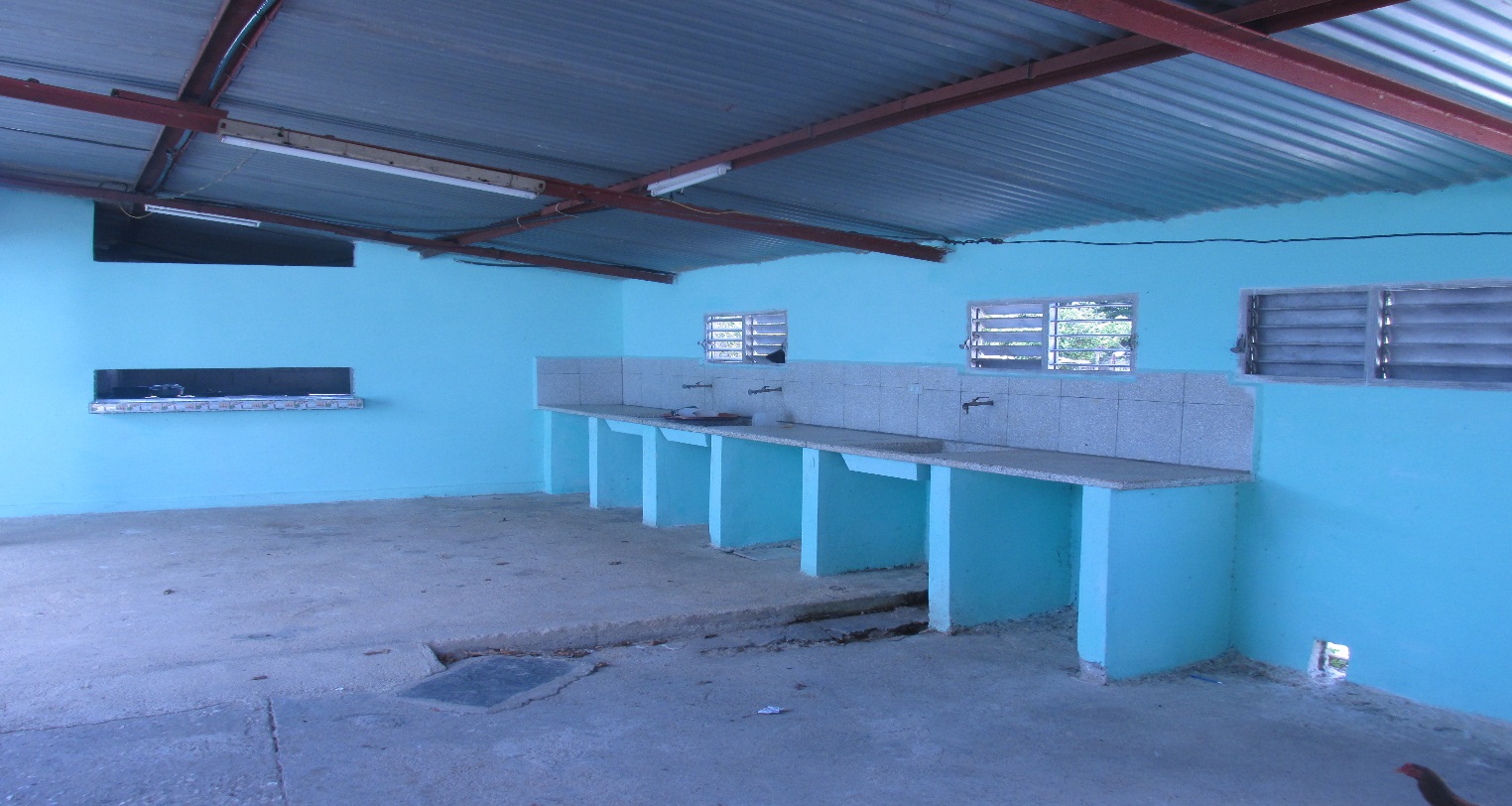 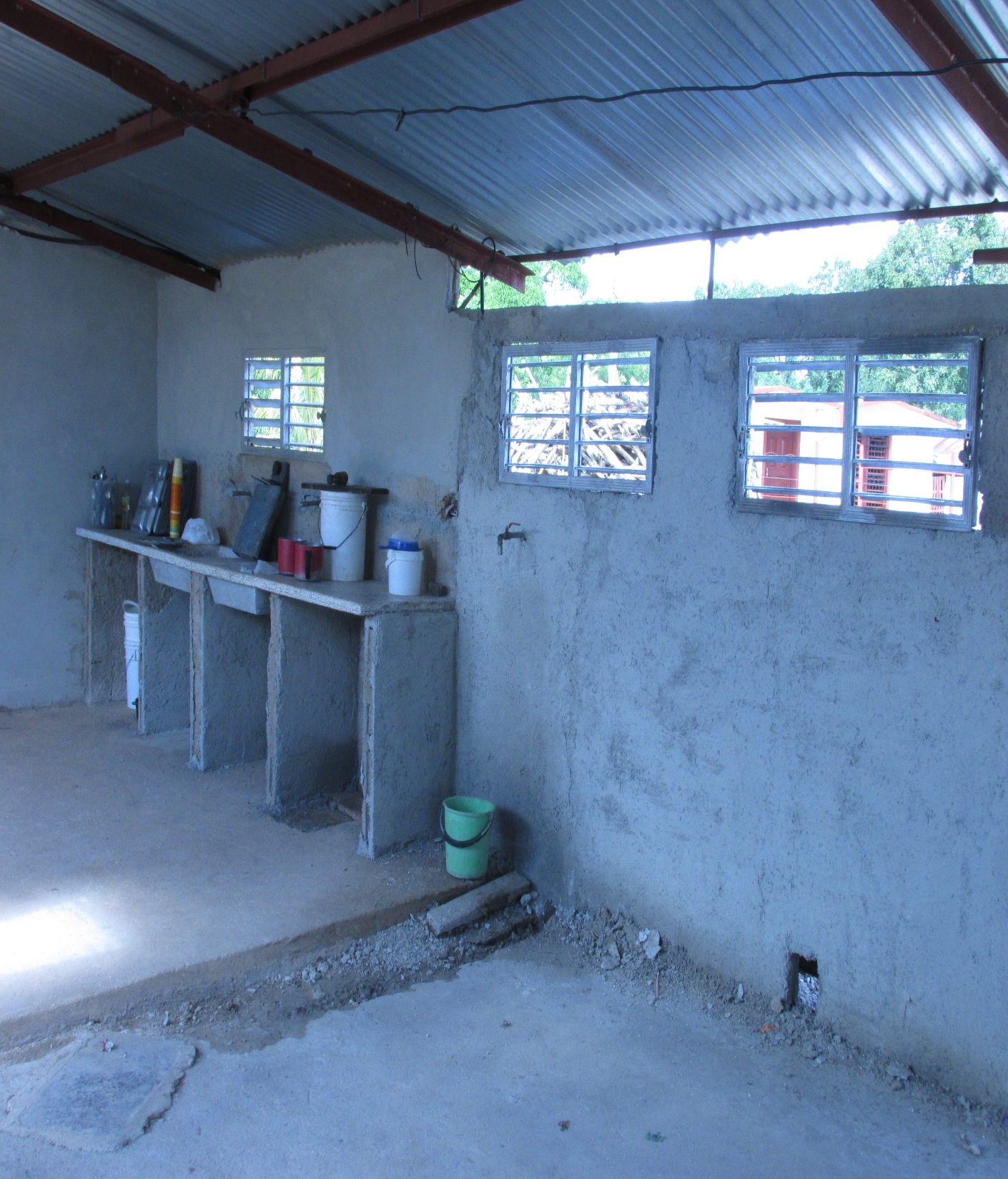 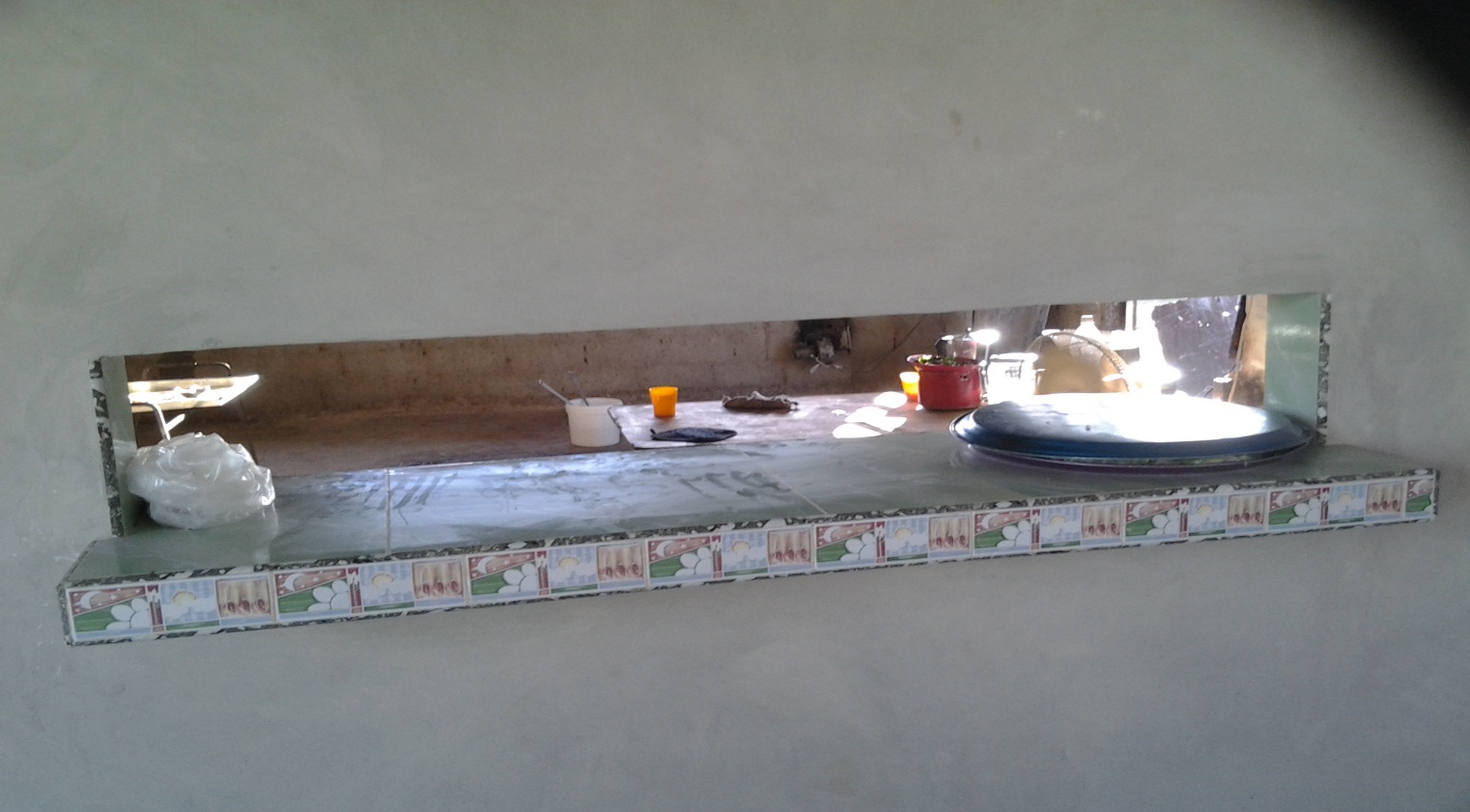 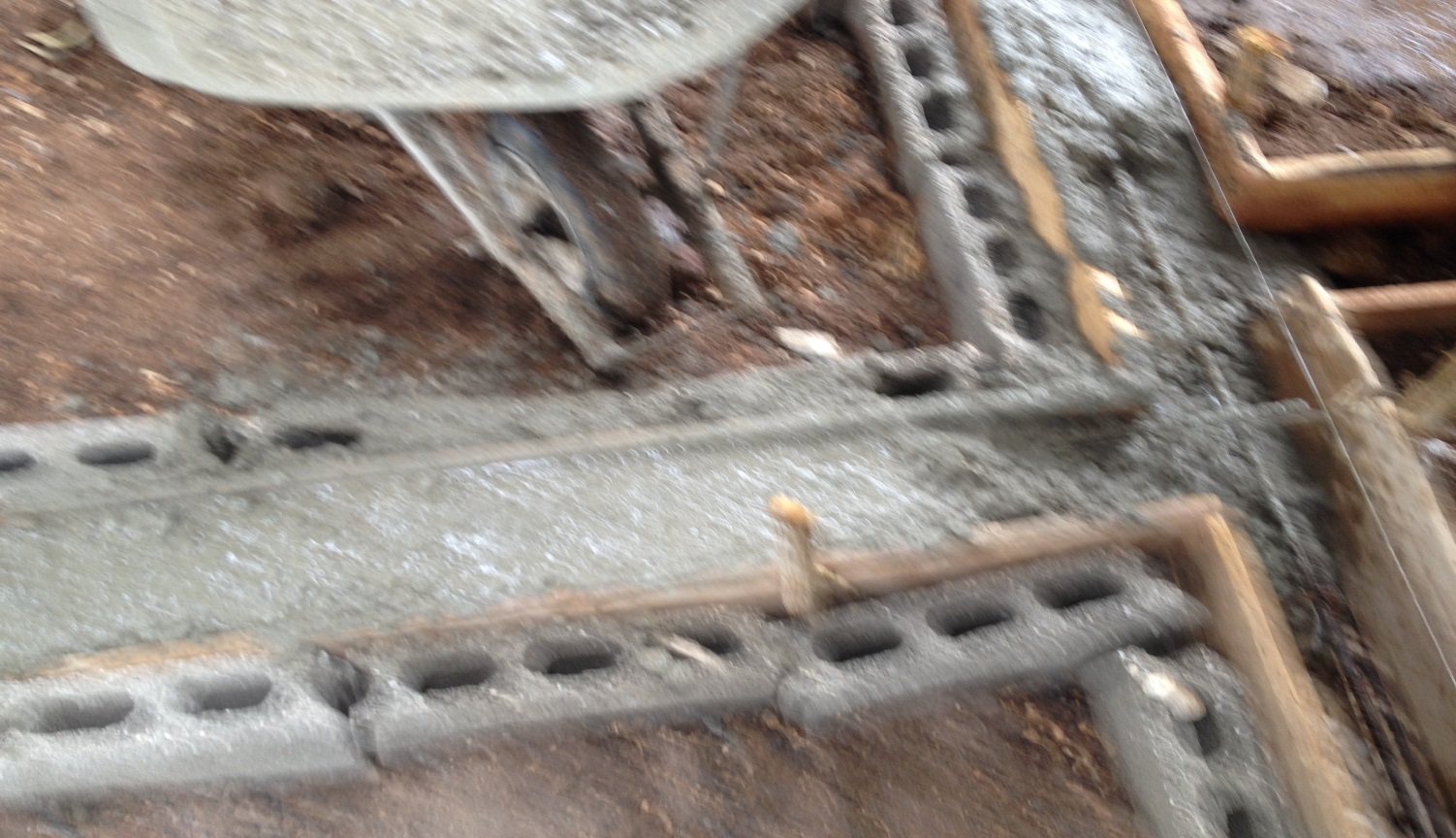 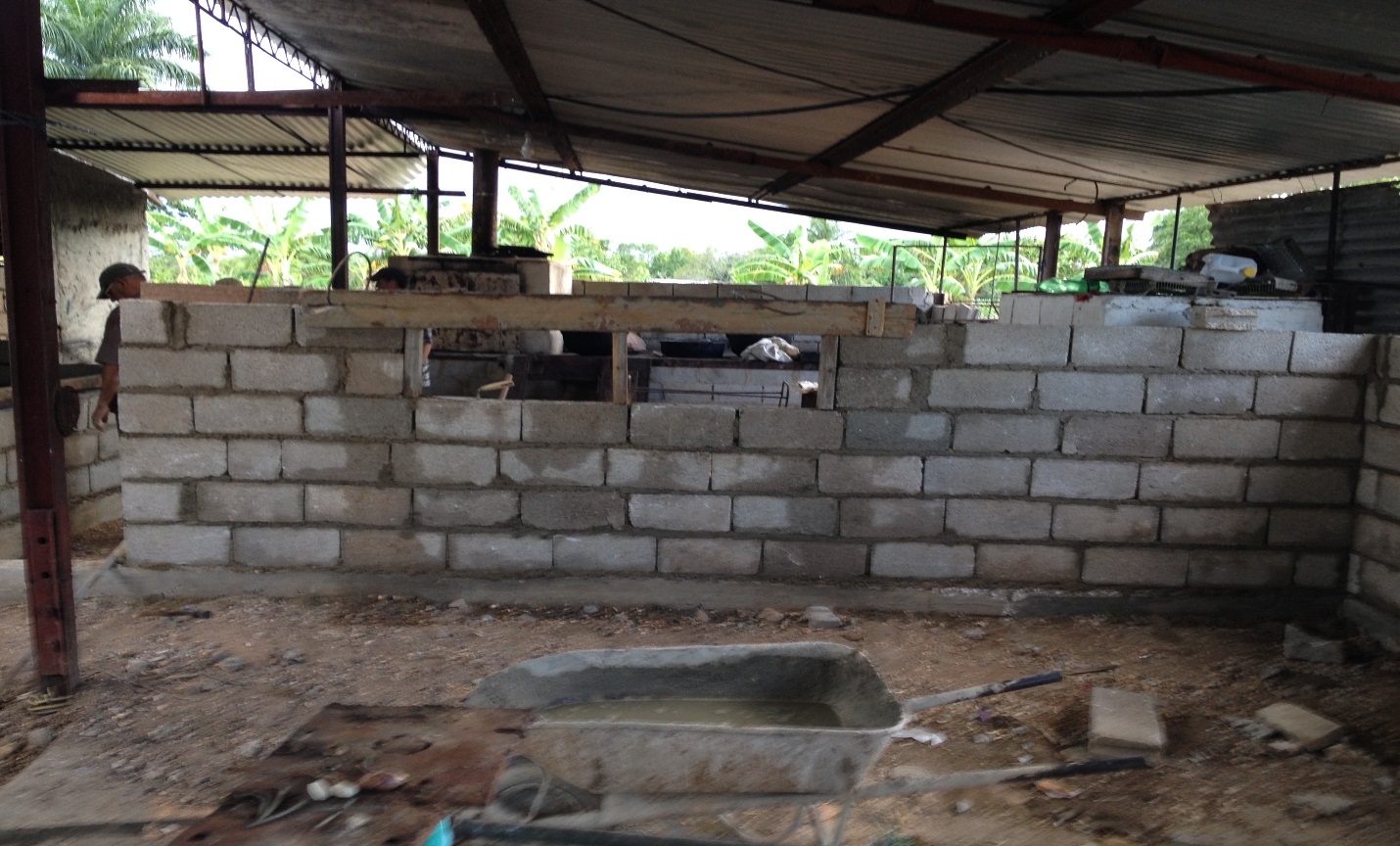 SALON MULTIPROPOSITO
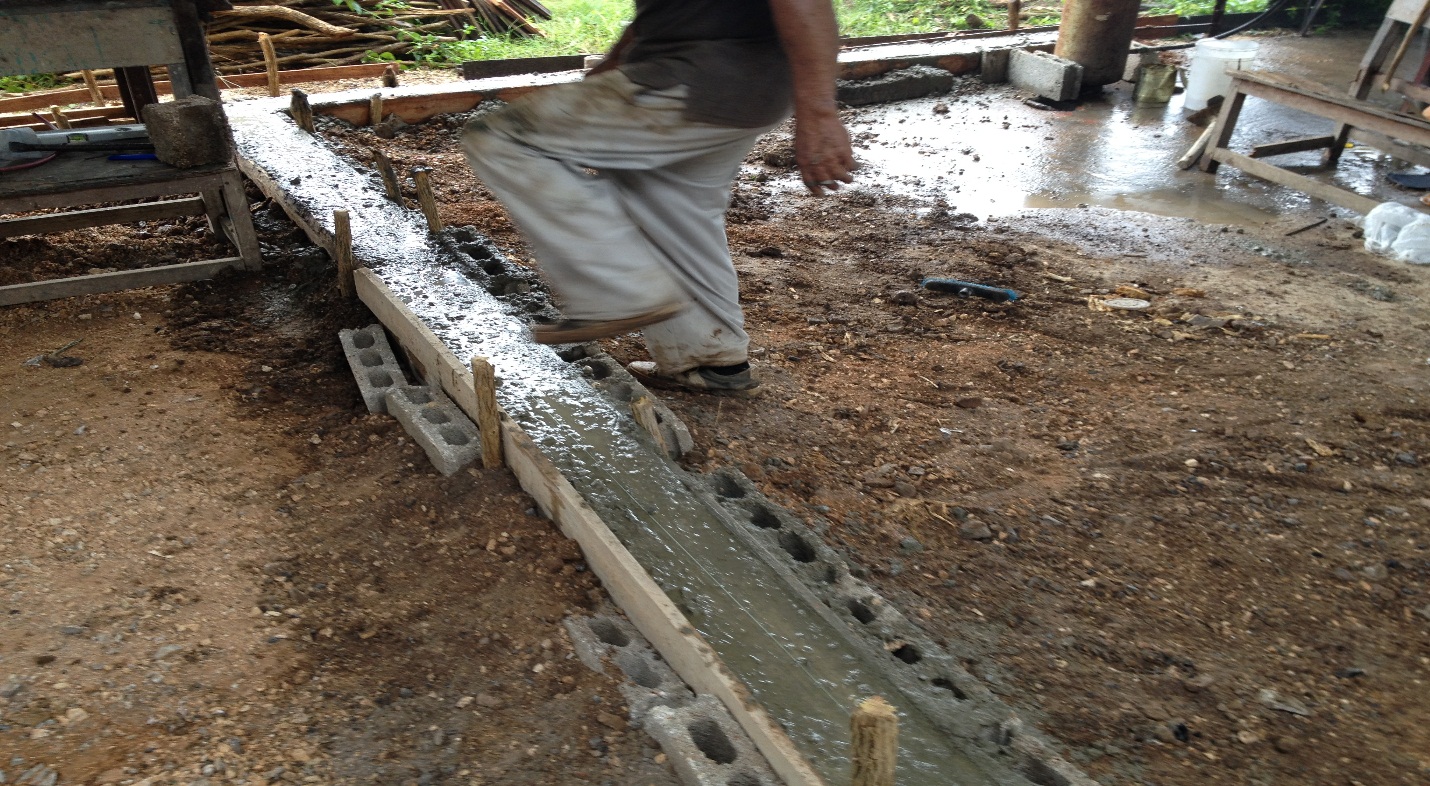 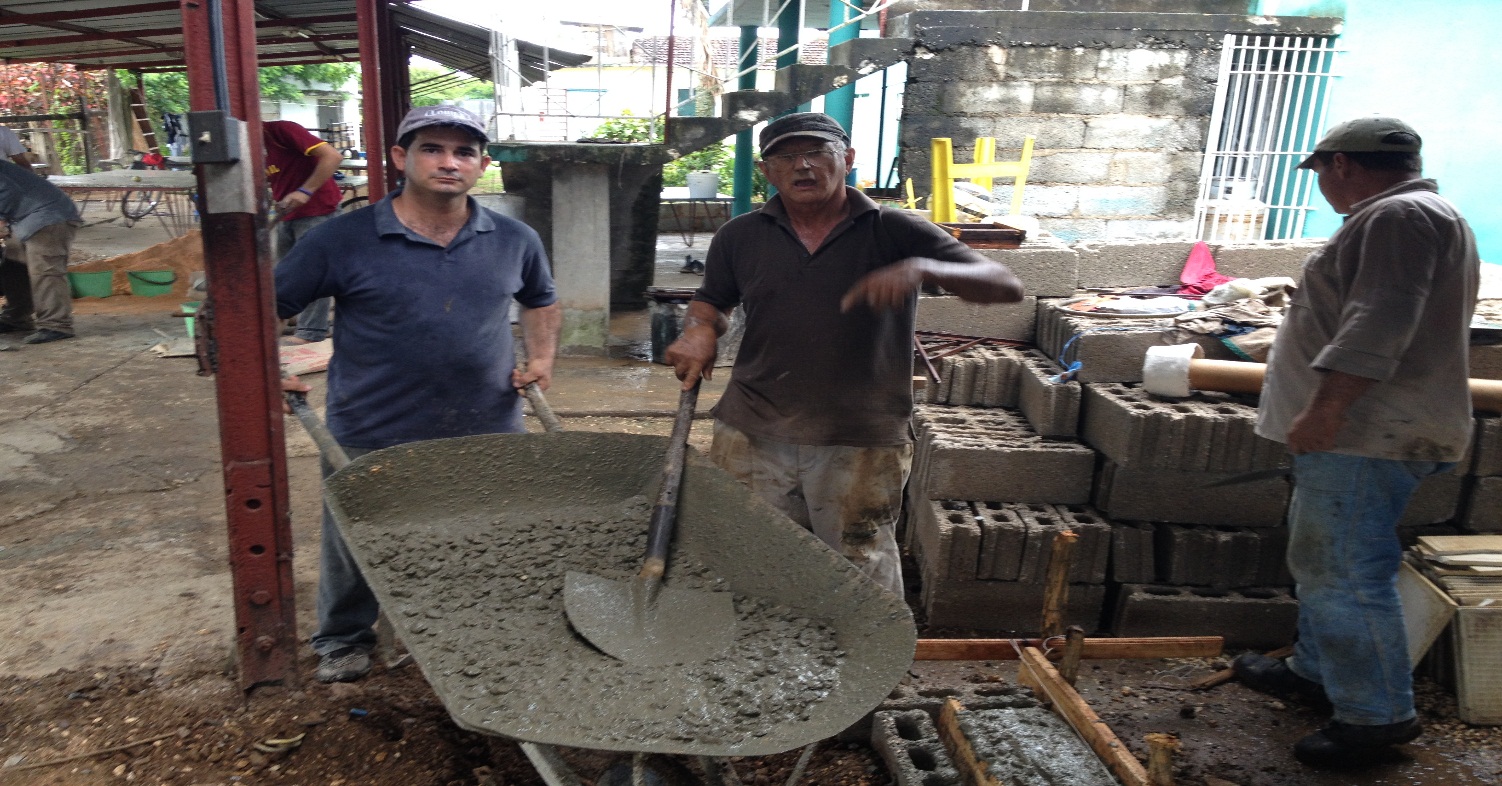 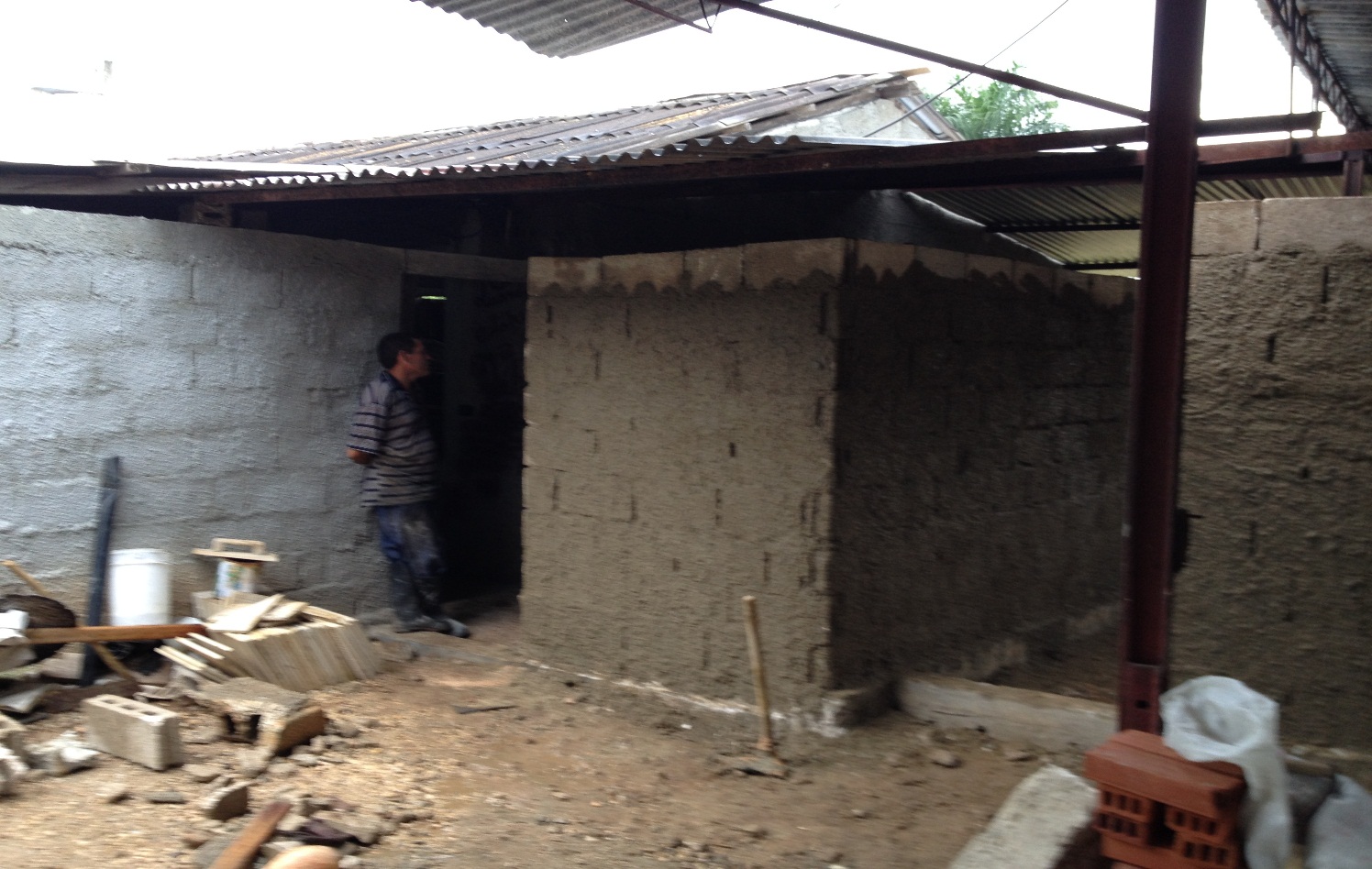 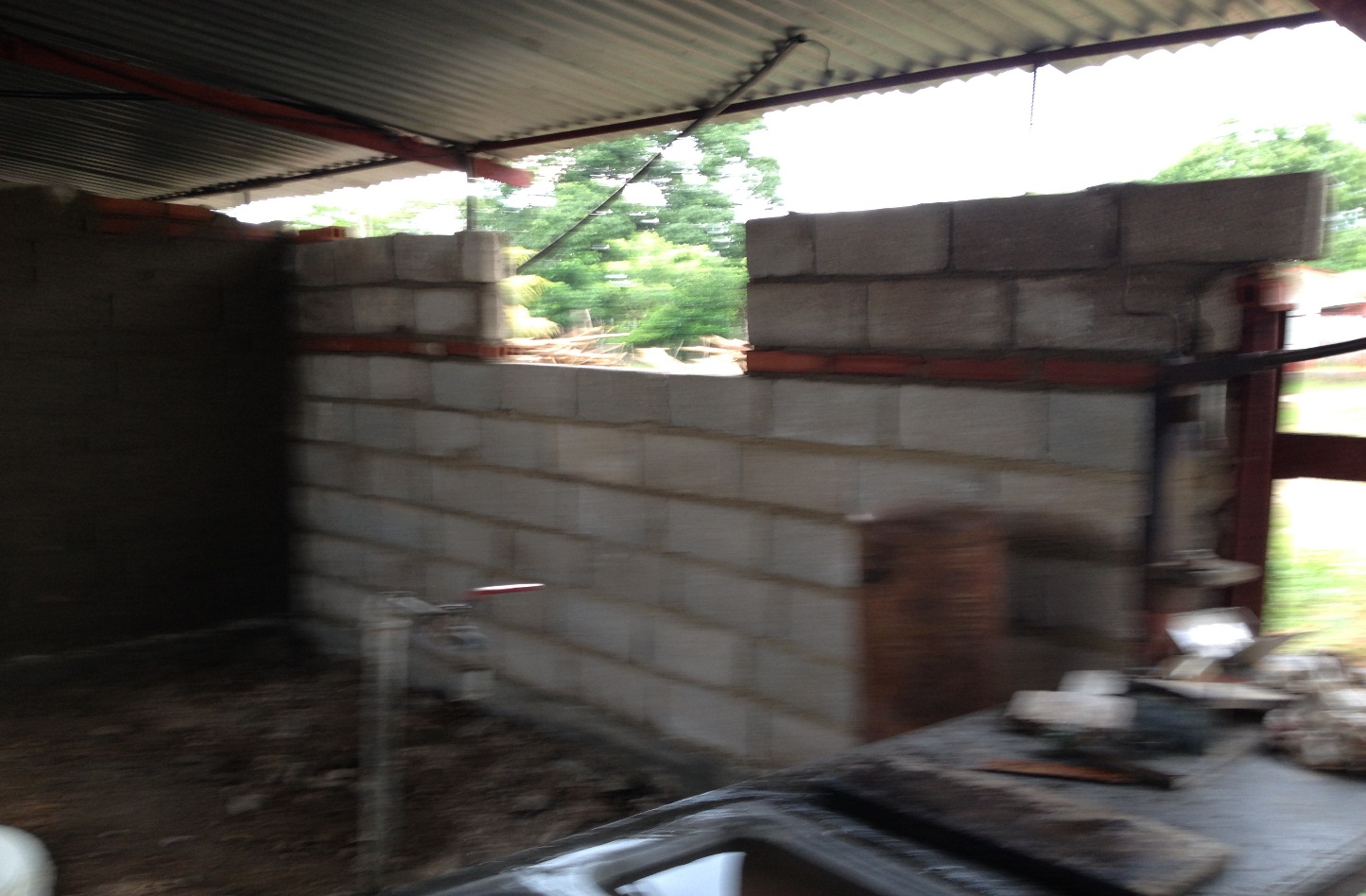 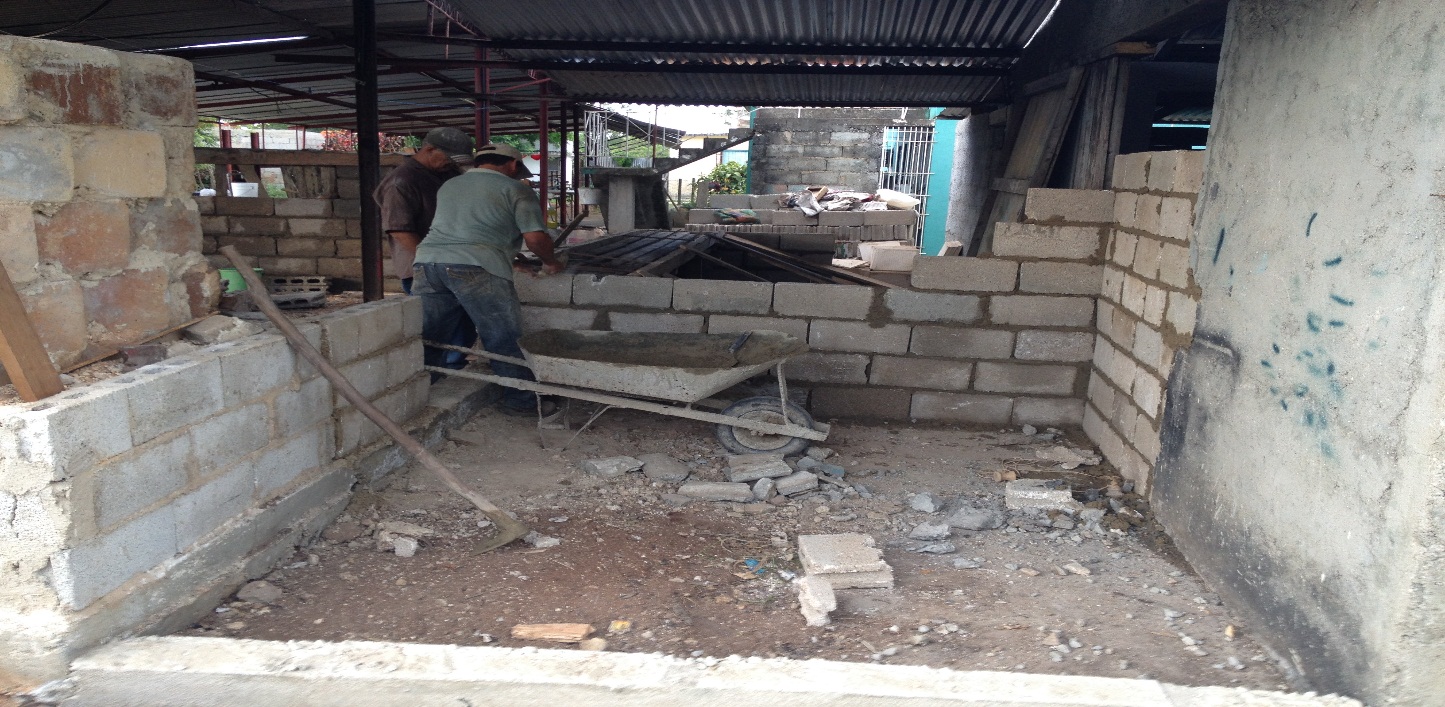 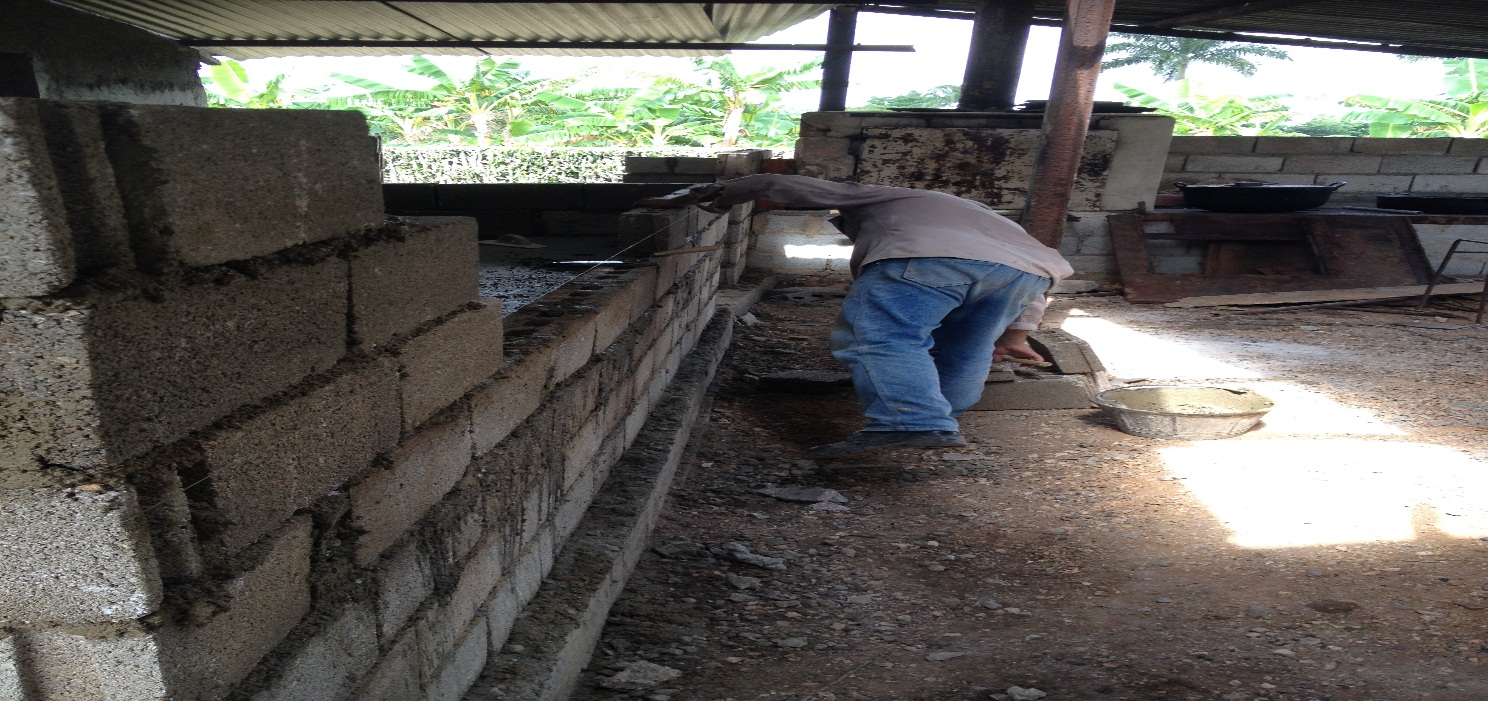 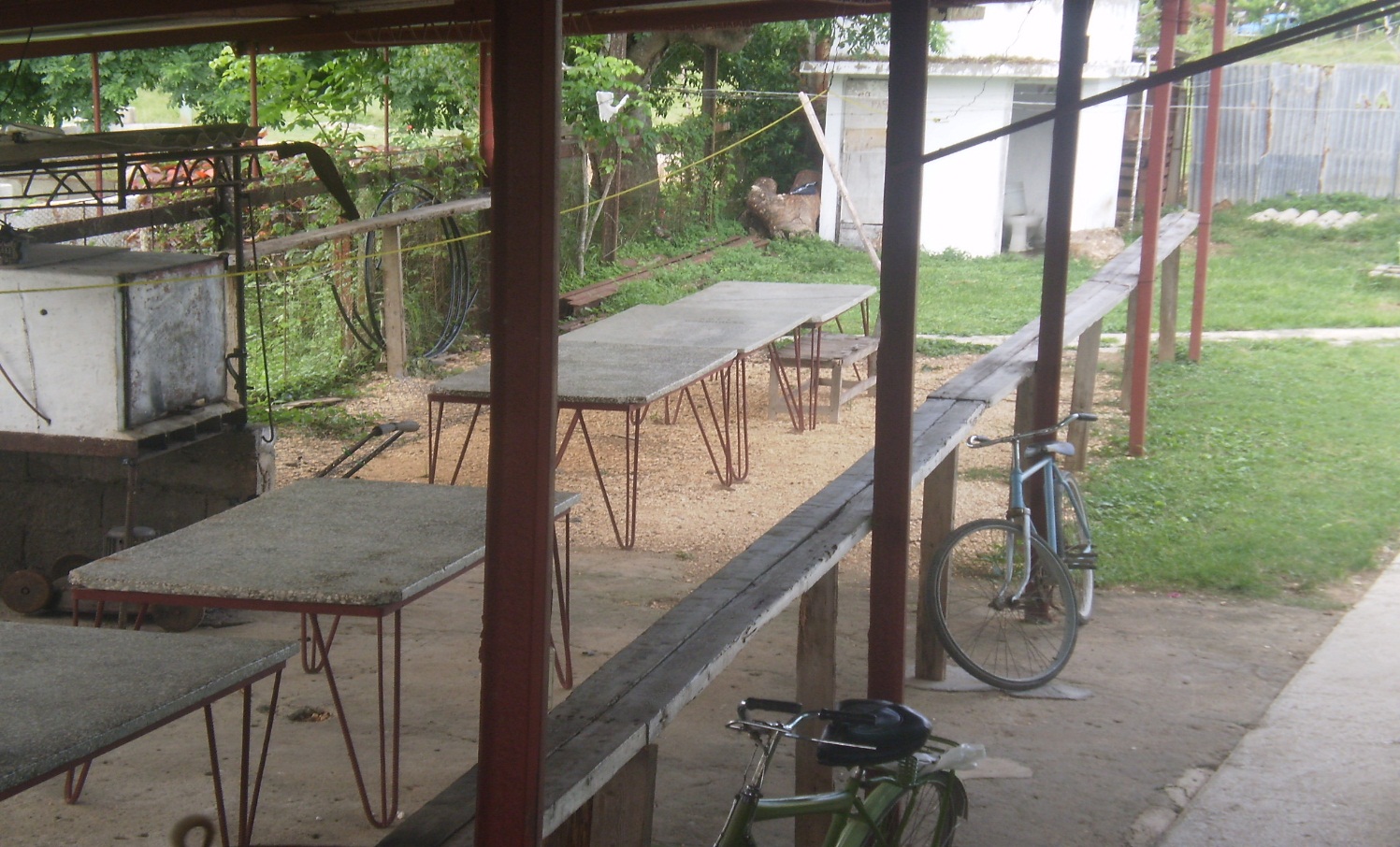 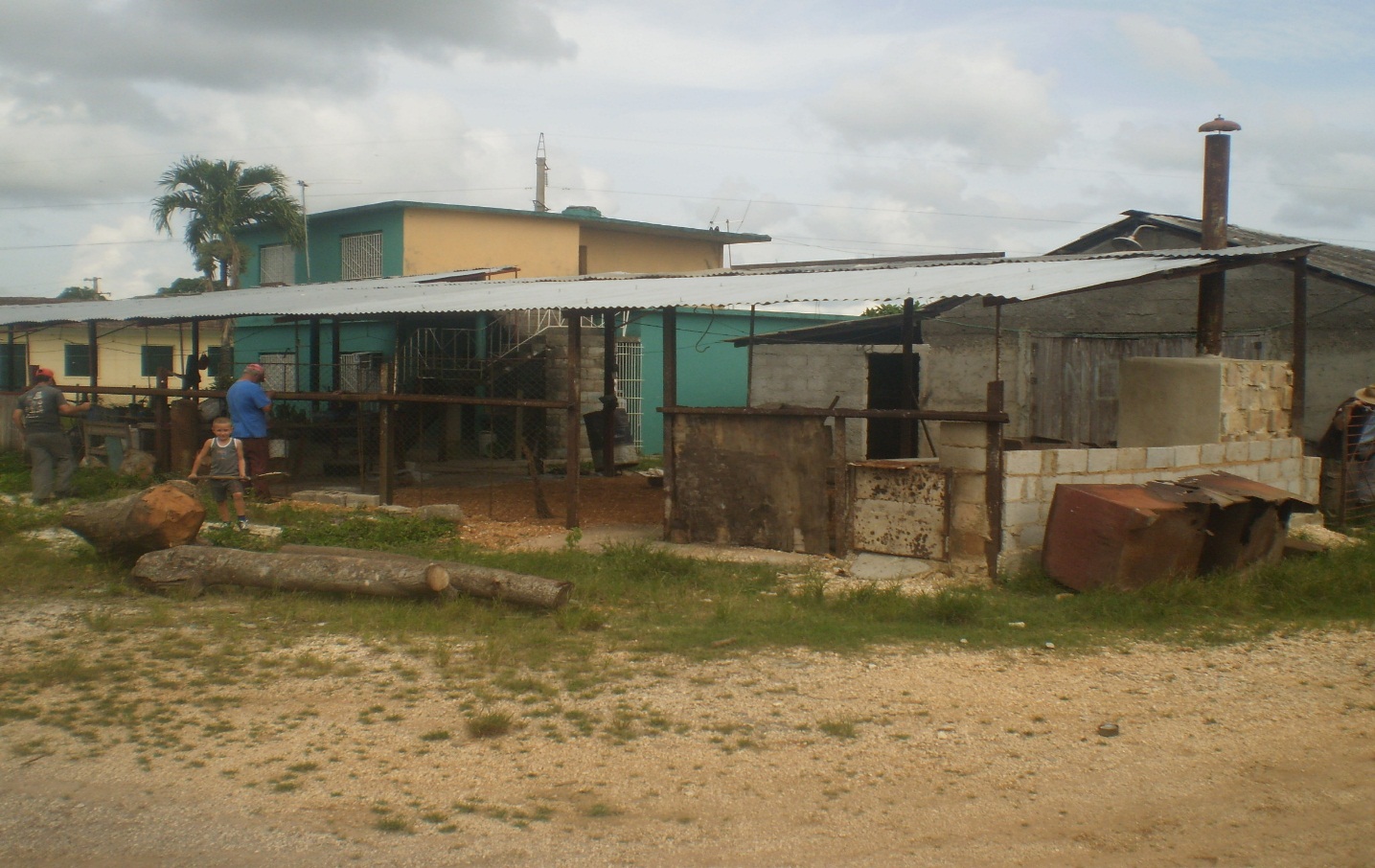 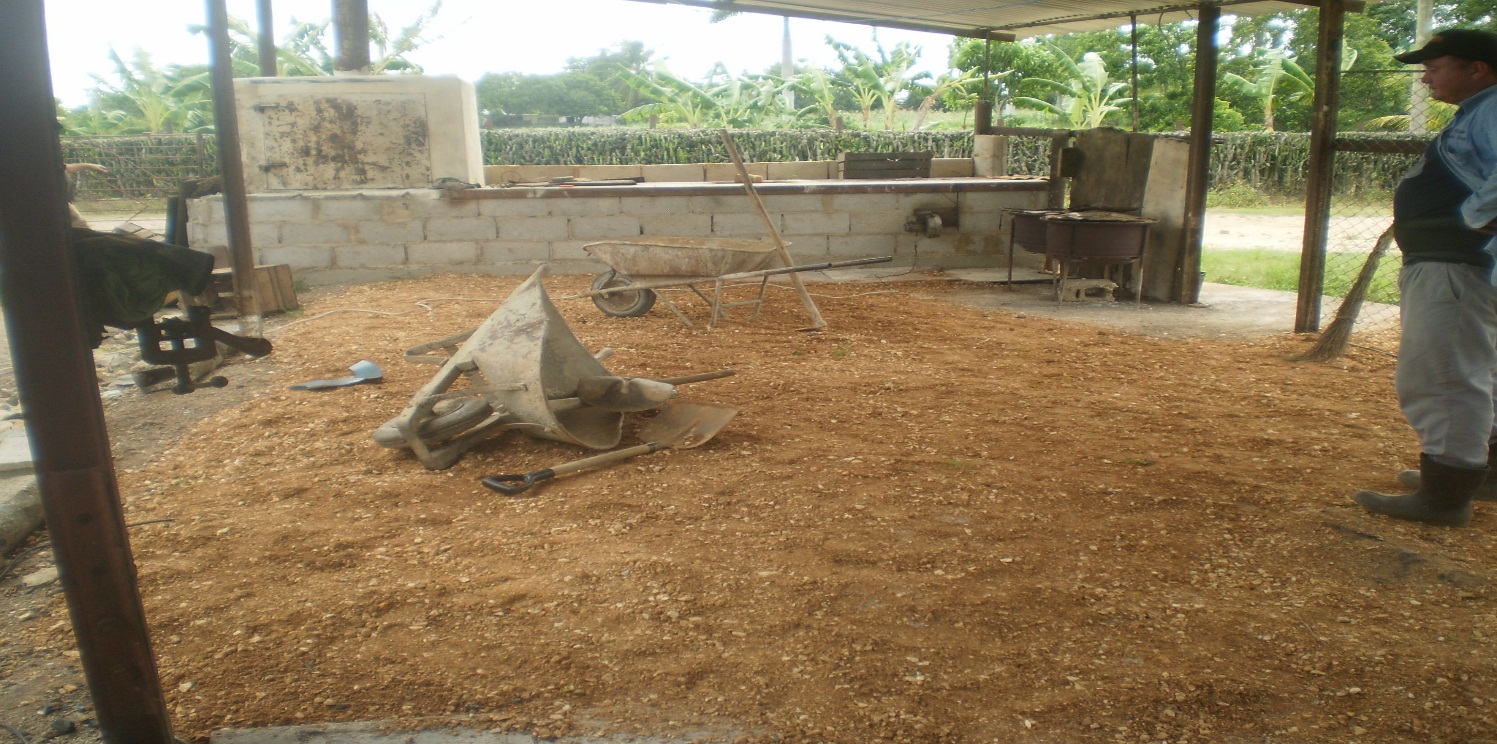 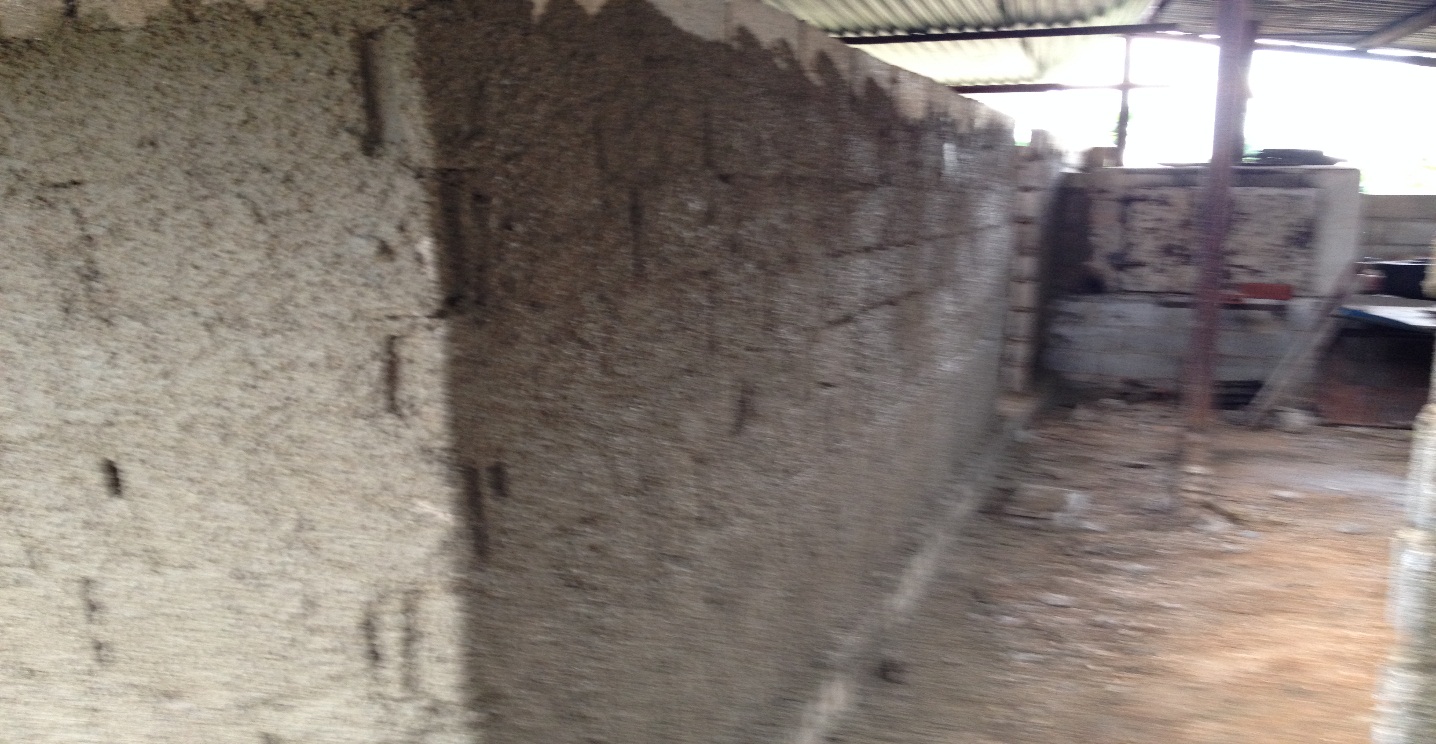 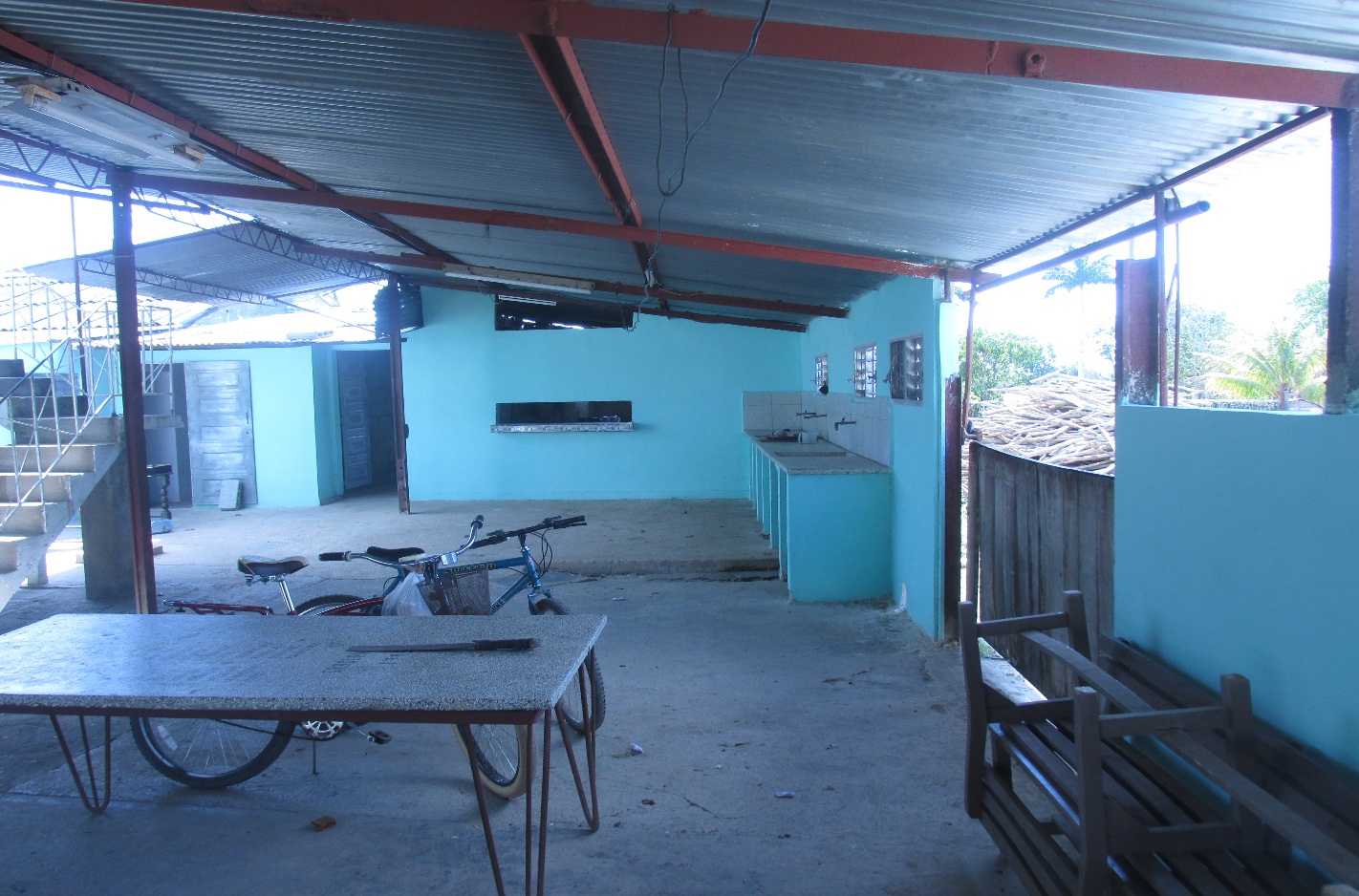 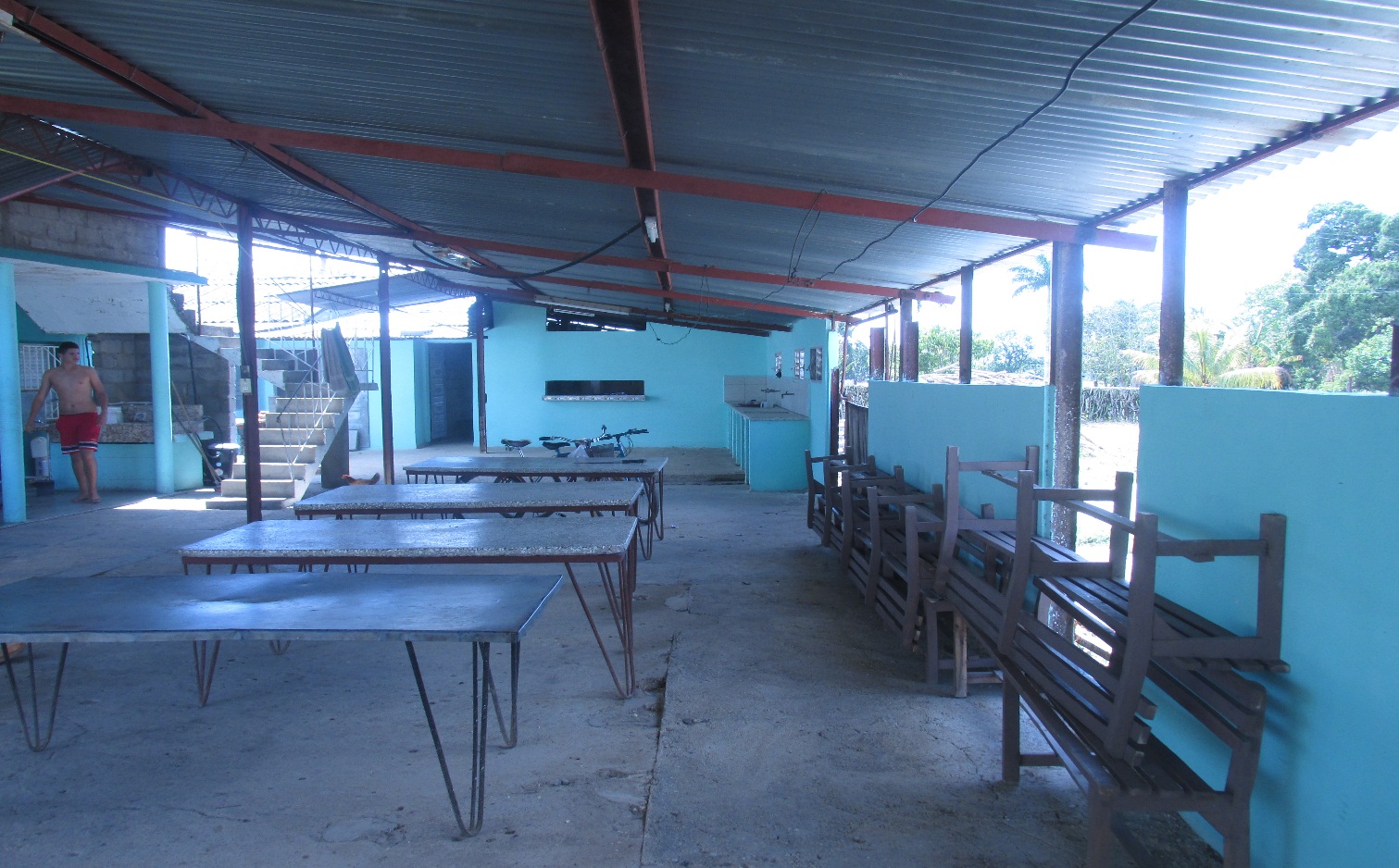 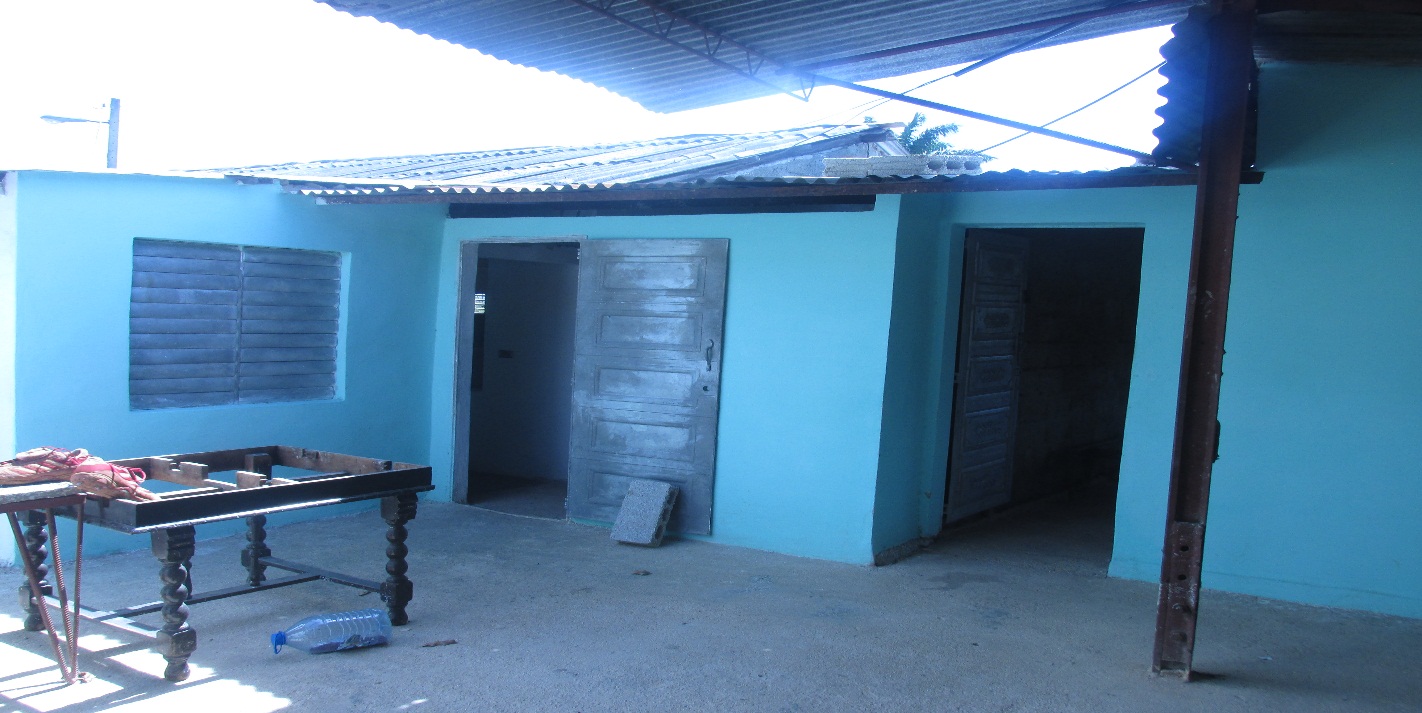 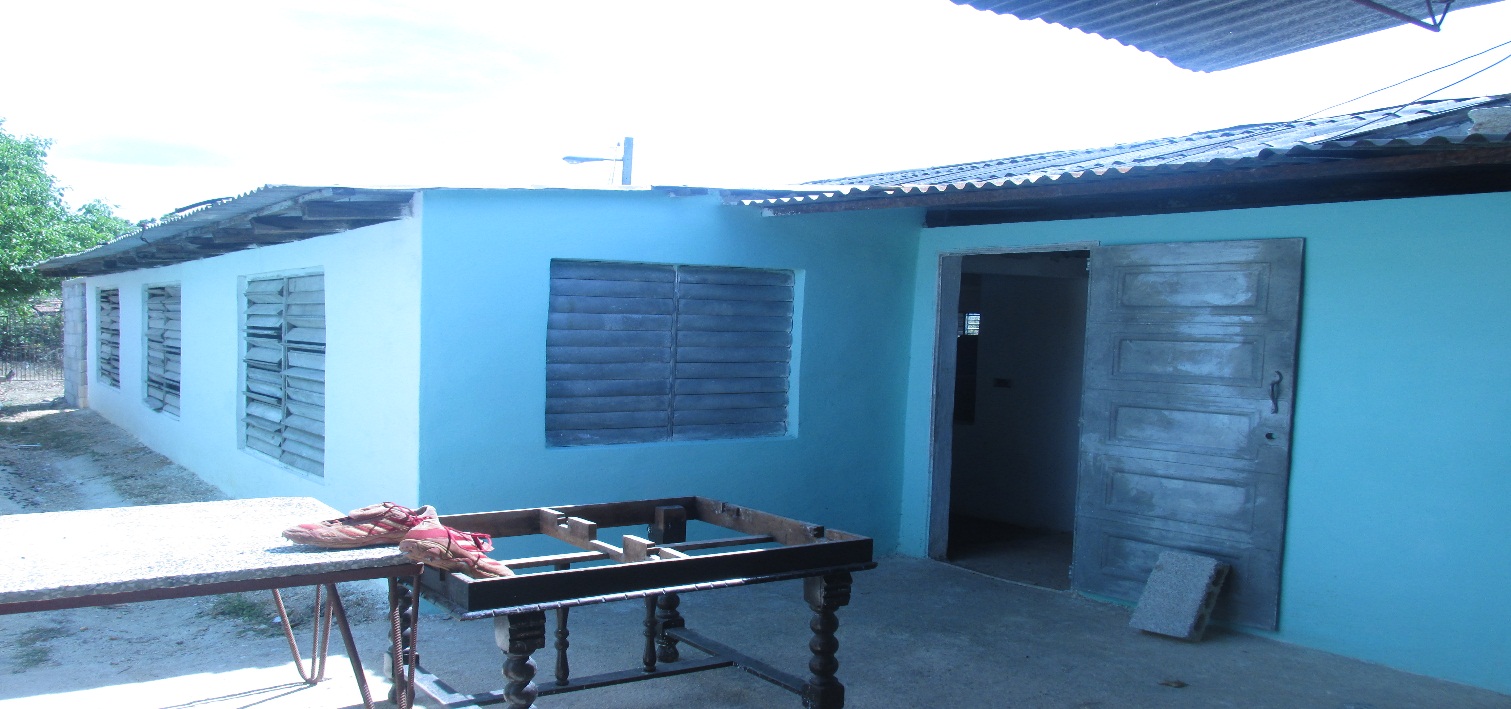 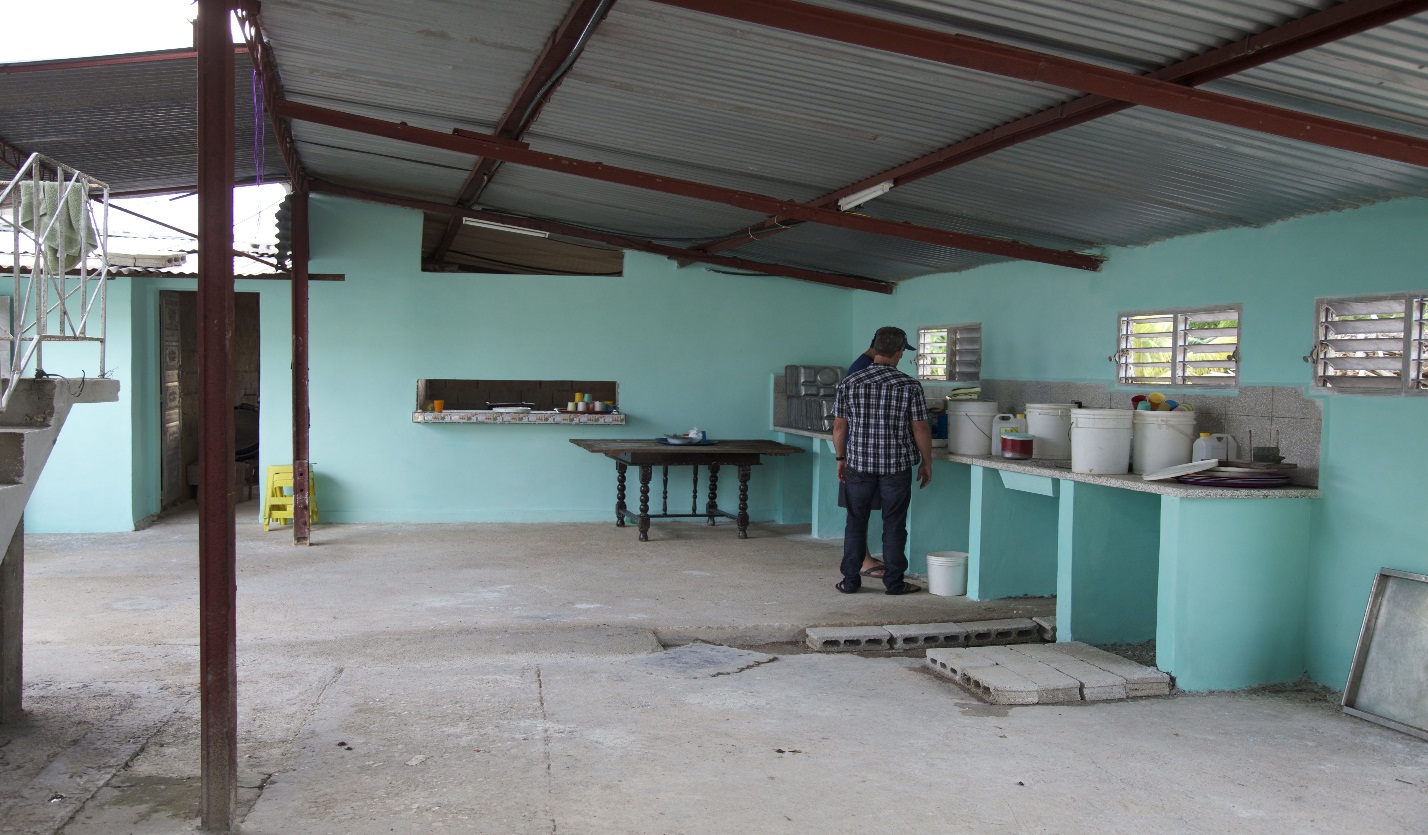 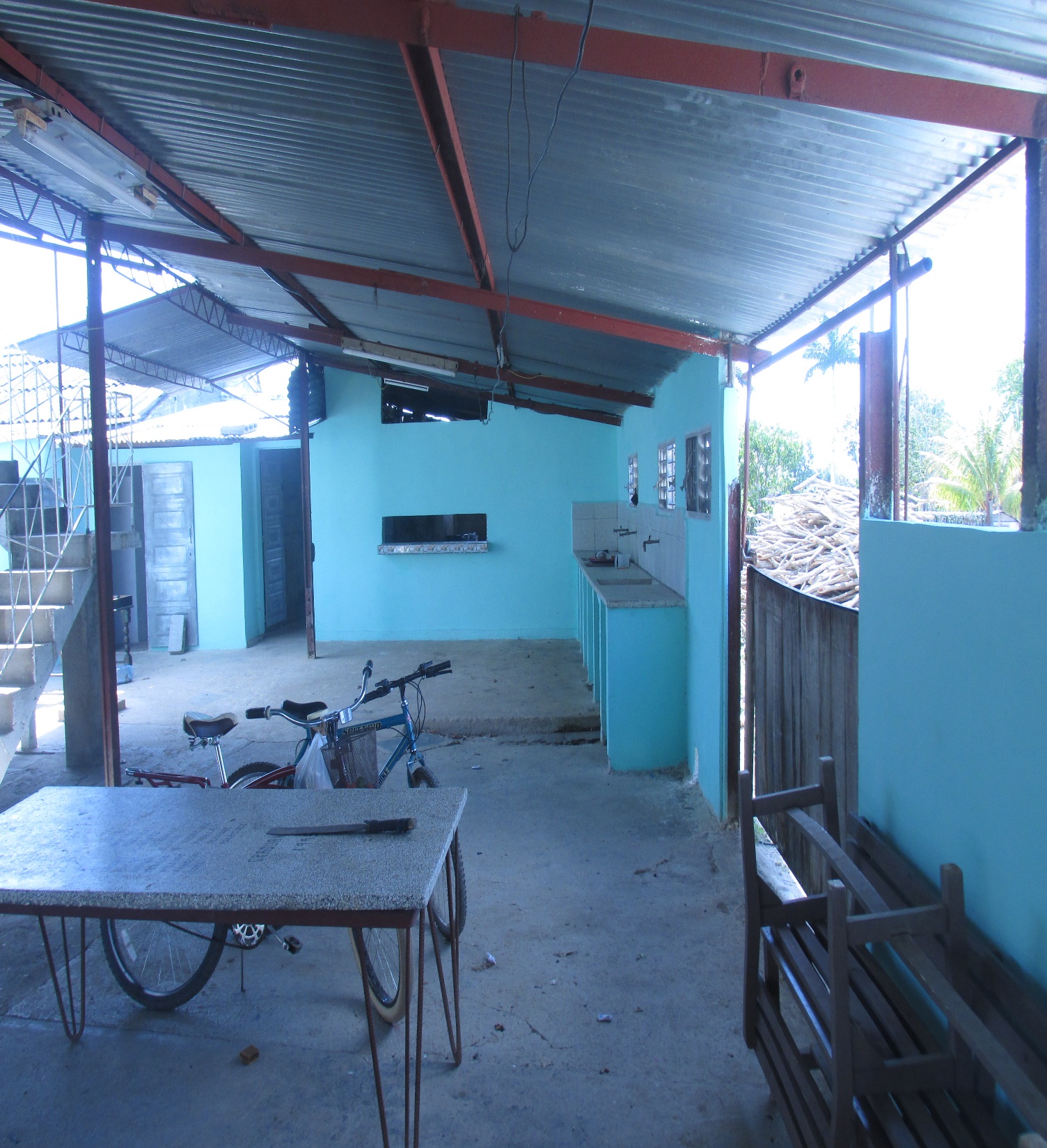 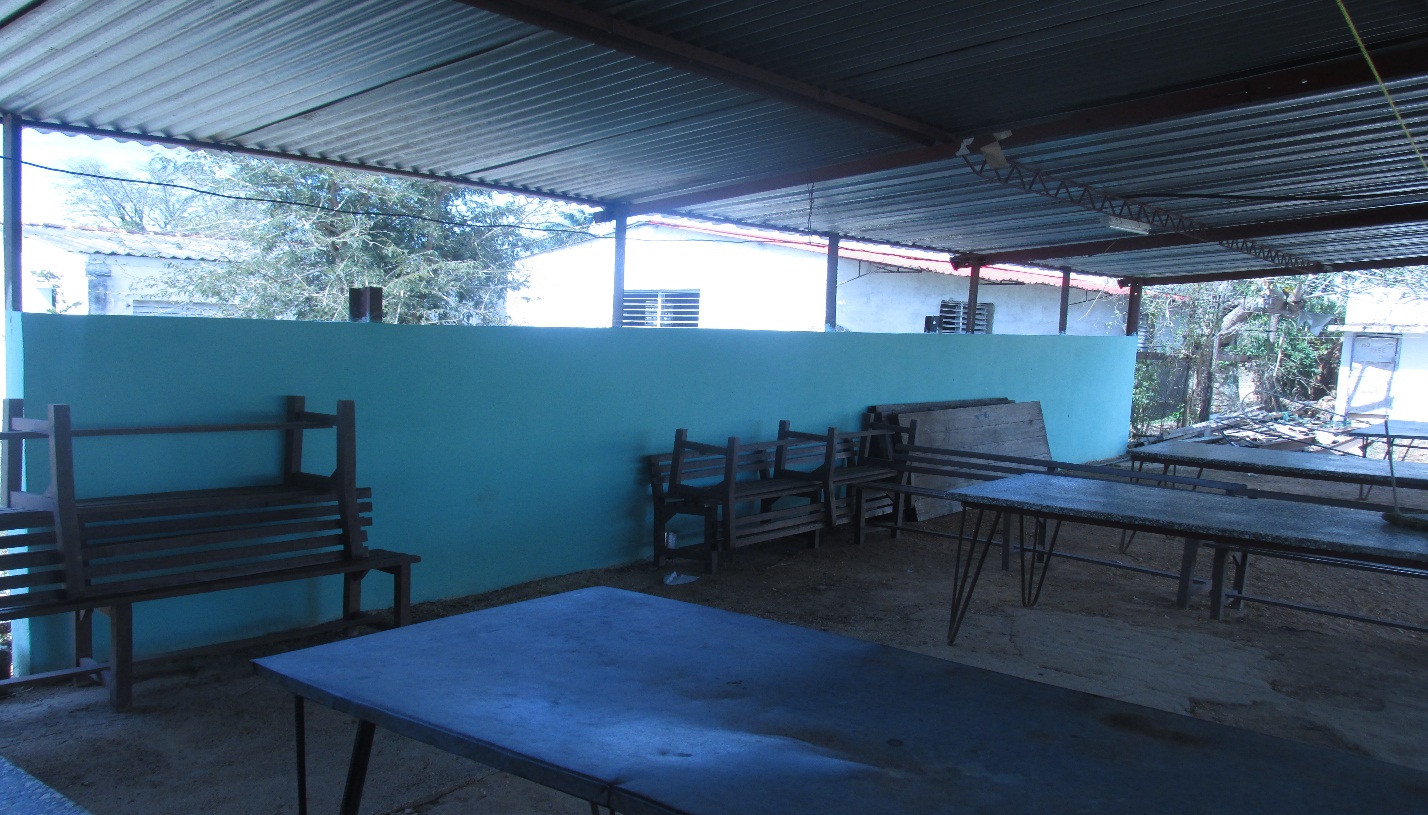